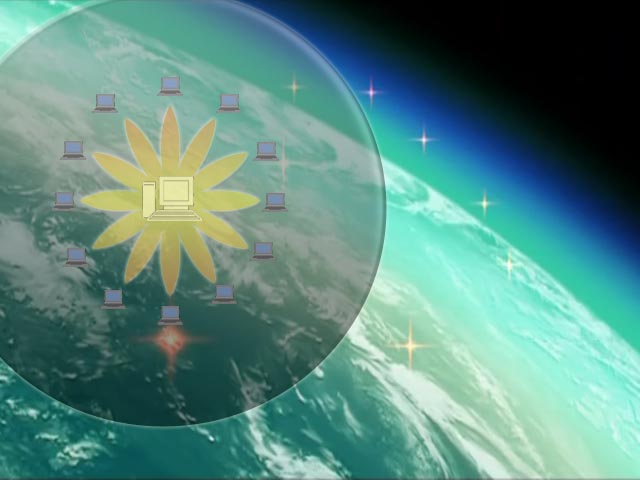 Московский государственный университет имени М.В.Ломоносова
СУПЕРКОМПЬЮТЕРЫ: 
НЕЗАМЕНИМЫЕ И НЕЗАМЕТНЫЕ ГИГАНТЫ
Вл.В.Воеводин

Зав.кафедрой Суперкомпьютеров и квантовой информатики ВМК МГУ
Зам.директора НИВЦ МГУ, 
чл.-корр. РАН, д.ф.-м.н., профессор

voevodin@parallel.ru
Малый МЕХМАТ МГУ, 
7 декабря 2013
Суперкомпьютеры – что это?
● Суперкомпьютеры – это компьютеры, которые работают значительно быстрее остальной массы современных компьютеров;
● Суперкомпьютеры – это компьютеры, которые занимают большой зал;
● Суперкомпьютеры – это компьютеры, которые весят больше 1 тонны;
● Суперкомпьютеры – это компьютеры, которые стоят больше 1 млн.долл.;
● Суперкомпьютеры – это компьютеры, которые сводят проблему вычислений к проблеме ввода/вывода;
● Суперкомпьютеры – это компьютеры, мощности которых лишь немного не хватает для решения актуальных вычислительно сложных задач;
Суперкомпьютеры – что это?
… мобильные устройства – 
персональные компьютеры – серверы – 
суперкомпьютеры
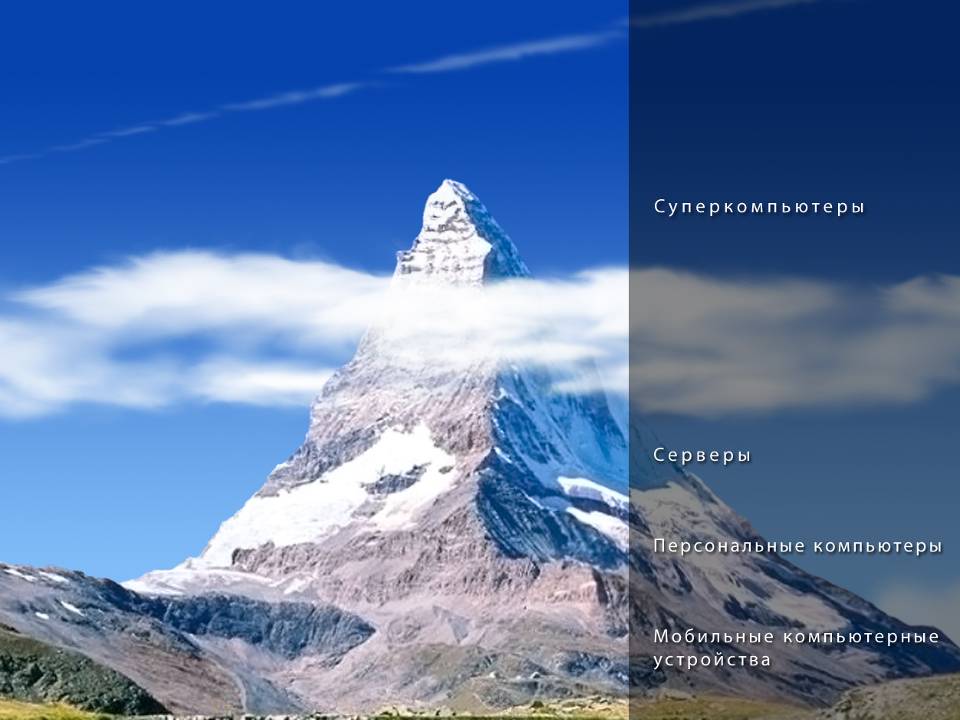 Персональный компьютер, 2013 г. –  какой он?
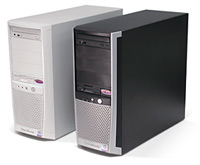 Производительность:
	 около 5-50 млрд. оп/с.
Память – 2-4 Гбайт
Диски – 500 Гбайт
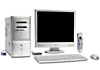 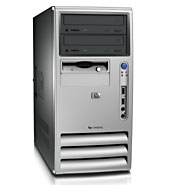 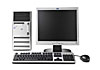 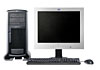 Важные сокращения
Мега (Mega)	– 106	(миллион)
  Гига (Giga)	– 109	(биллион / миллиард)
  Тера (Tera)	– 1012   	(триллион)
  Пета (Peta)	– 1015 	(квадриллион)

  Флоп/с, Flop/s  –  Floating point operations 
				per second 
   15 Tflop/s   =   15 * 1012 арифметических операций 
	в секунду над вещественными данными, 
	представленными в форме с плавающей точкой.
Важные сокращения
Мега (Mega)	– 106	(миллион)
  Гига (Giga)	– 109	(биллион / миллиард)
  Тера (Tera)	– 1012   	(триллион)
  Пета (Peta)	– 1015 	(квадриллион)

  Флоп/с, Flop/s  –  Floating point operations 
				per second 
   15 Tflop/s   =   15 * 1012 арифметических операций 
	в секунду над вещественными данными, 
	представленными в форме с плавающей точкой.
Персональный компьютер, 2013 г. –  какой он?
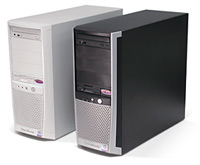 Производительность:
	 около 5-50 Гфлоп/с.
Память – 2-4 Гбайт
Диски – 500 Гбайт
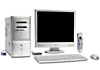 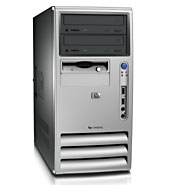 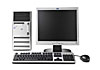 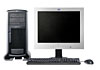 Большие машины и суперкомпьютеры: какие они?
Вычислительный центр МГУ, 1956 г.
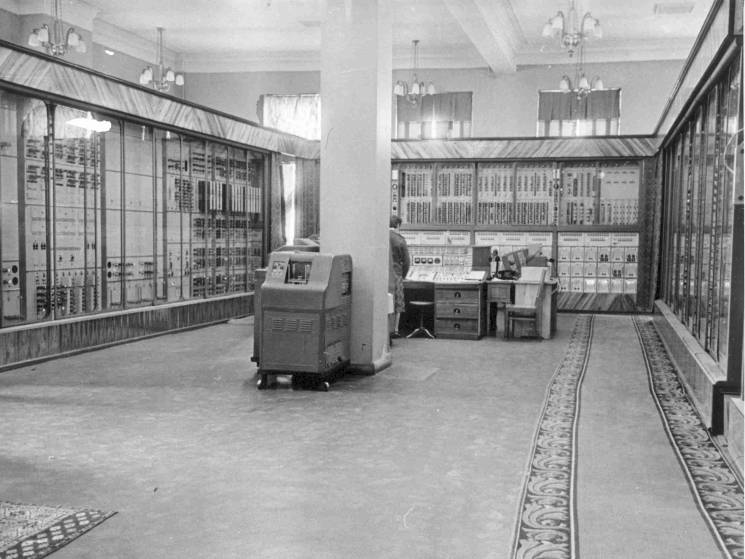 ЭВМ “Стрела”
Производительность: 2000 инстр./с
                       Площадь: 300 м2
   Энергопотребление: 150 кВт
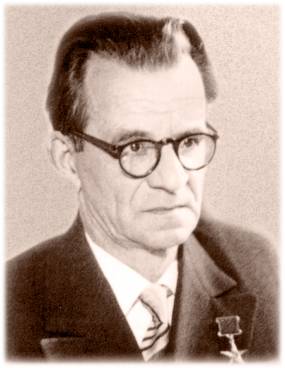 С.А.Лебедев
1902-1974
НИВЦ МГУ, ЭВМ “БЭСМ-6”, 1968 г.
Производительность:
	   1 млн. оп/с
Компьютер IBM “RoadRunner”, США
(#1 Top500 в 2008-2009 г.)
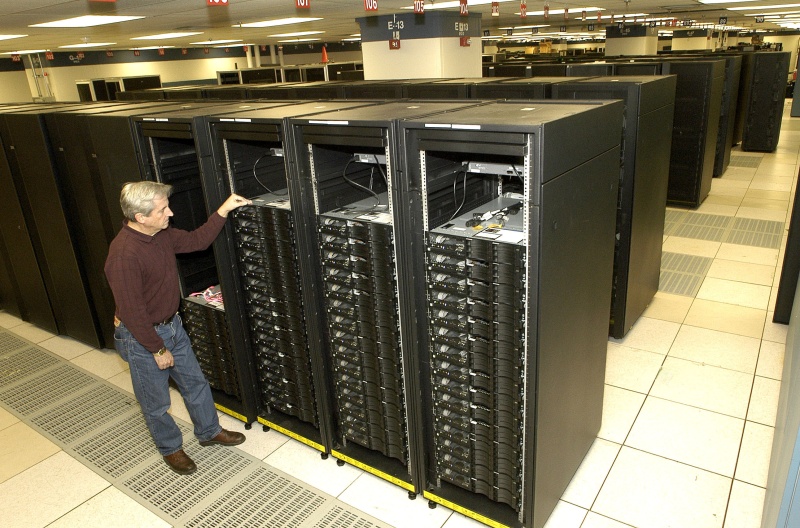 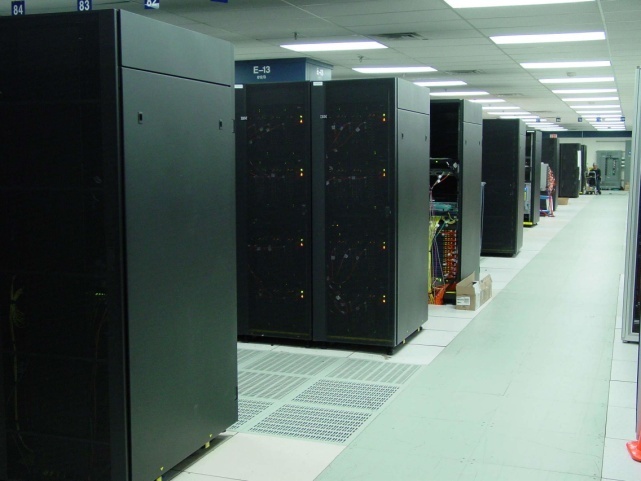 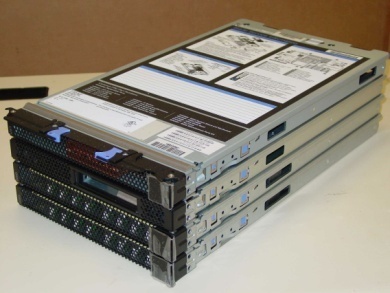 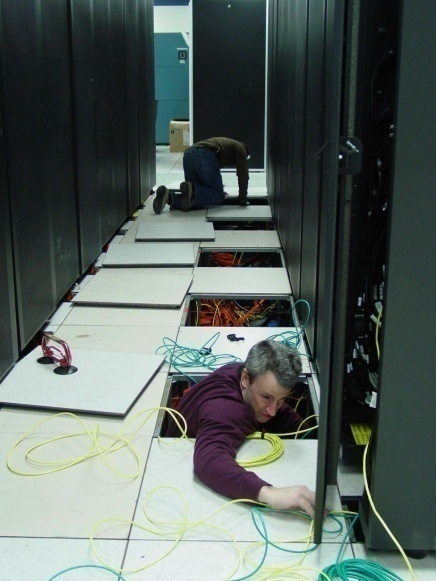 122 400 процессоров
IBM Cell + AMD Opteron.

Производительность:
1,042 Pflop/s.
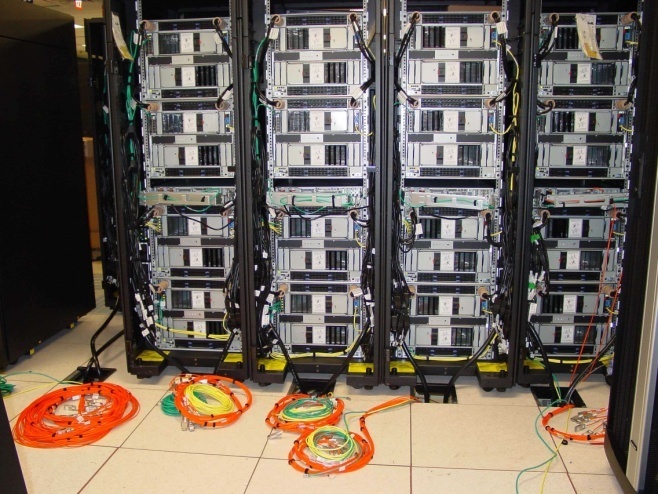 “K Computer”, Япония
(#1 Top500 в 2011 г.)
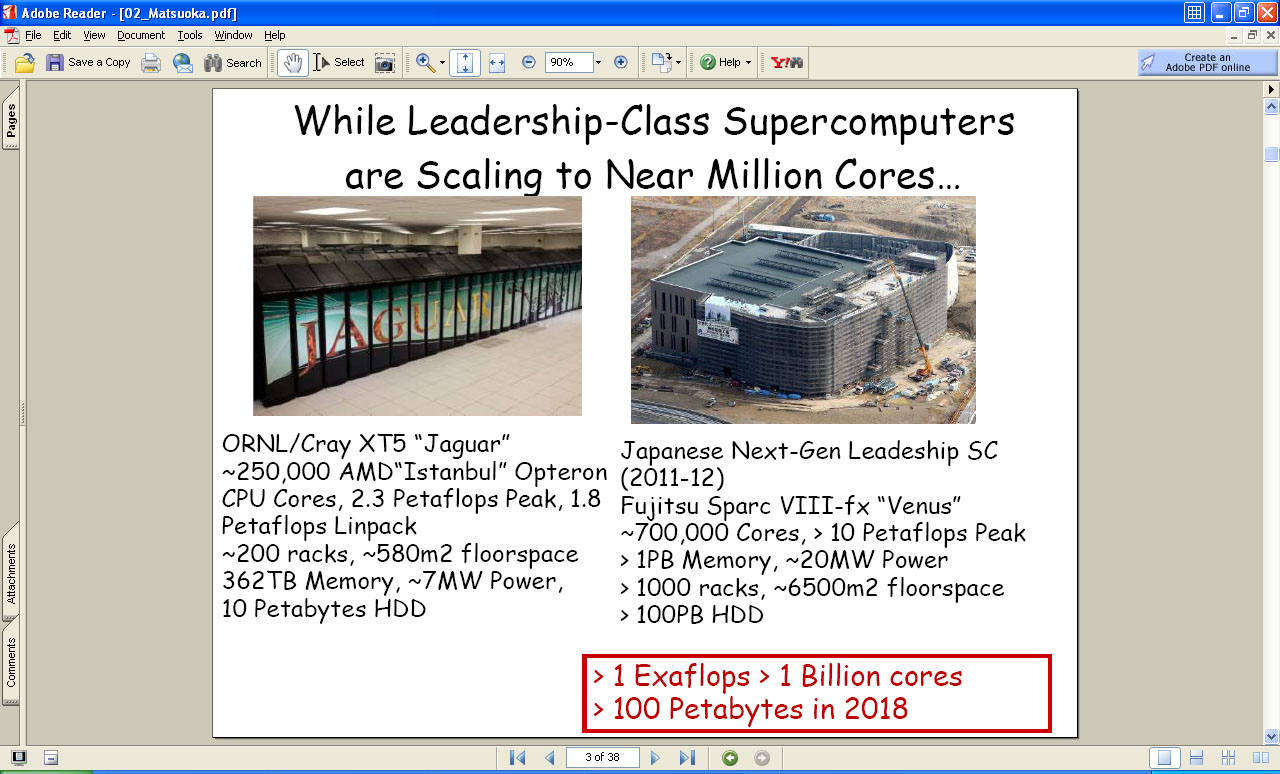 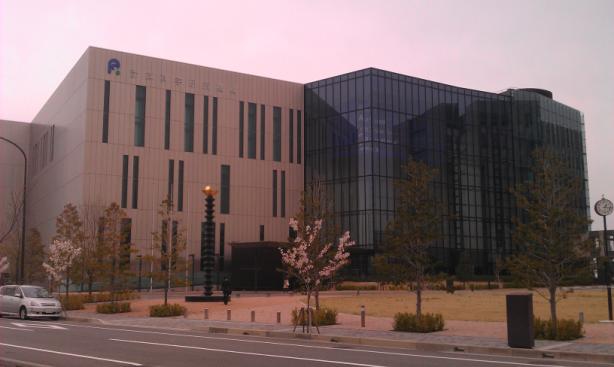 Производитель: Fujitsu, Япония
Rpeak: 11.28 Pflop/s
Rmax: 10.51 Pflop/s
Эффективность: 93%
Число стоек: 800+
Процессор: SPARC64 VIIIfx, 2.0 GHz
Число ядер:  705 024
Интерконнект: Tofu, 6D mesh/torus
Энергопотребление: 12.6 МВт
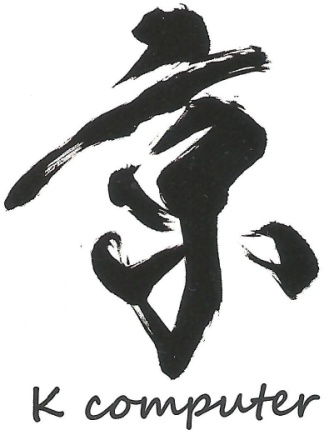 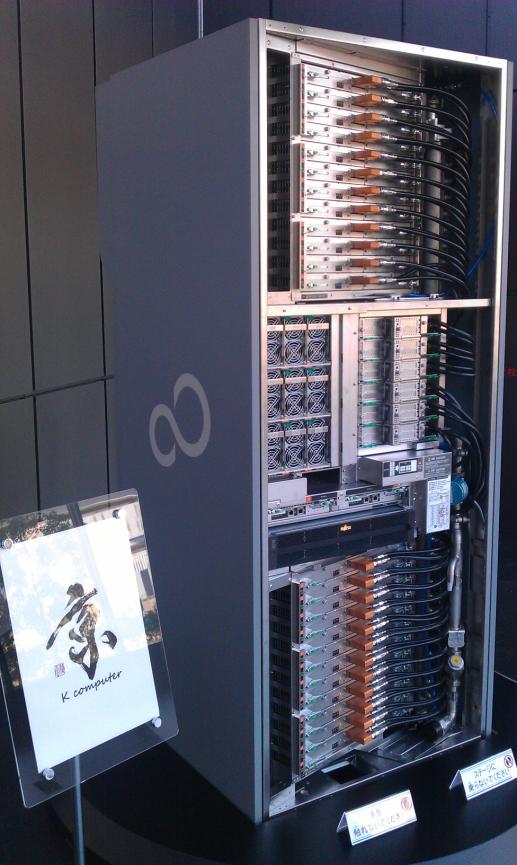 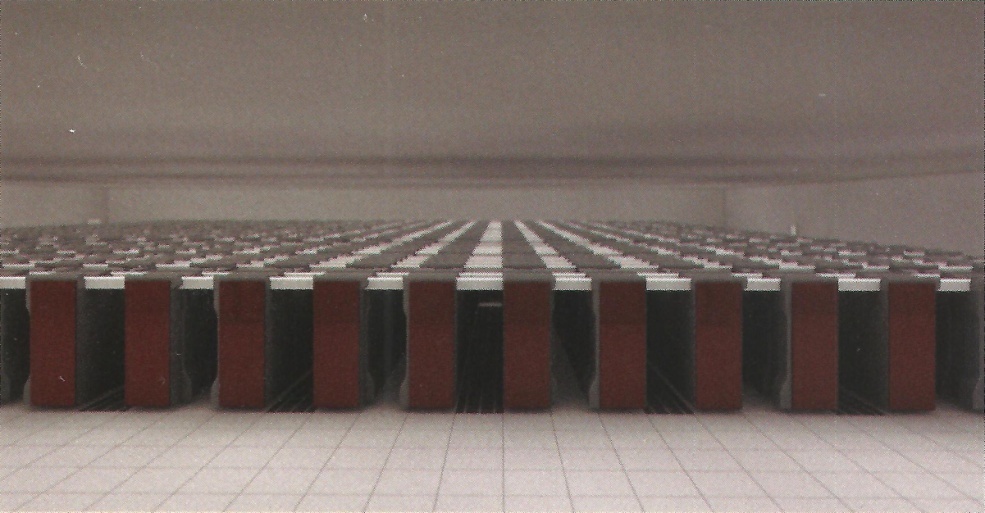 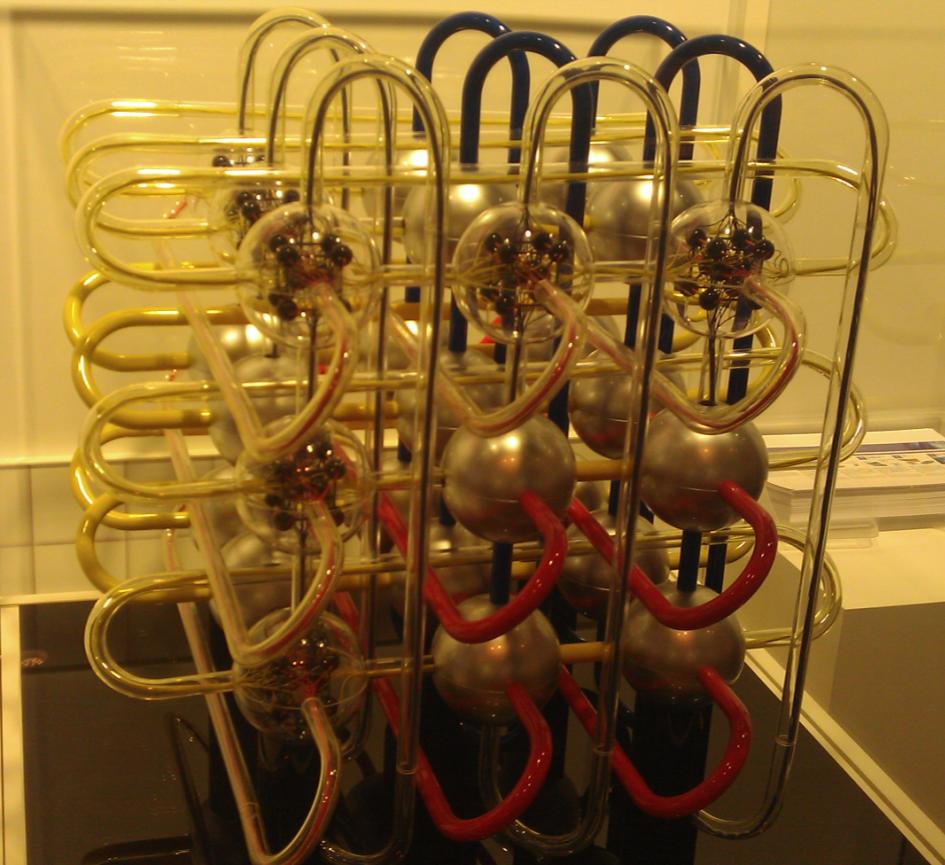 “K Computer”, Япония
(#1 Top500 в 2011 г.)
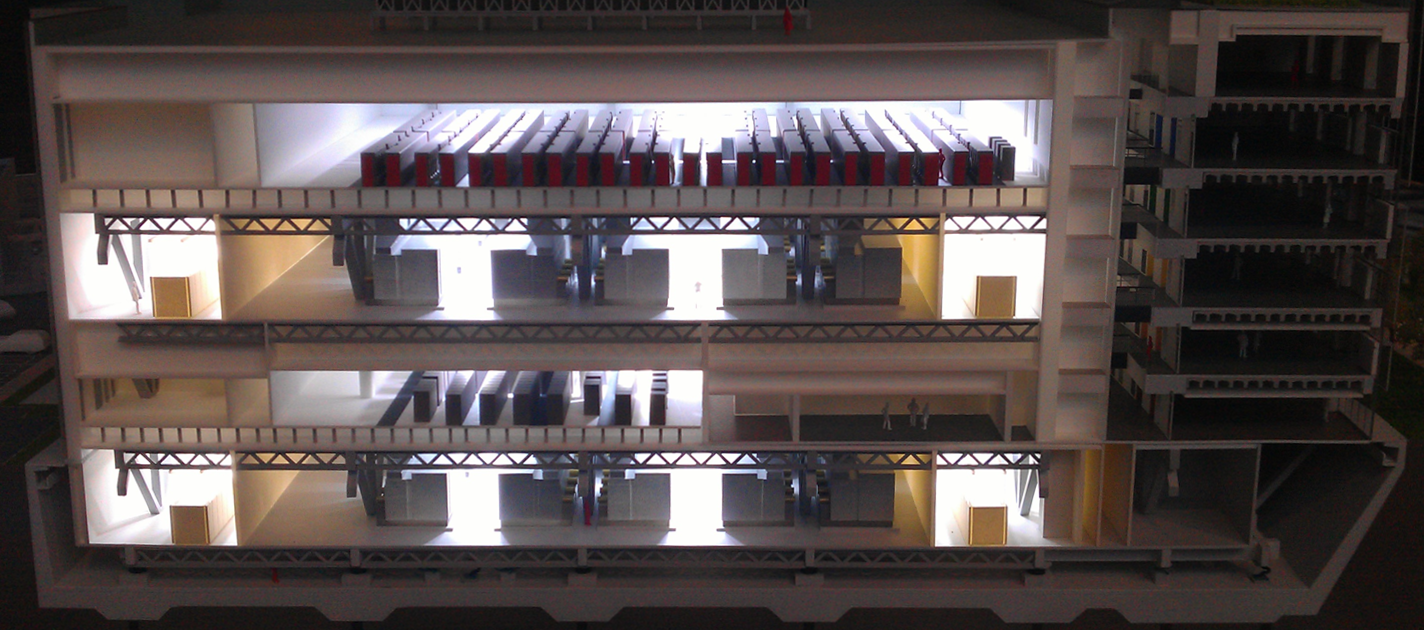 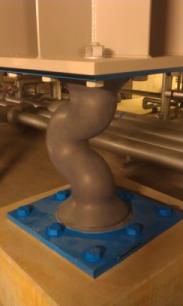 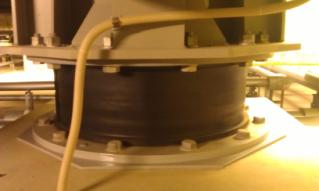 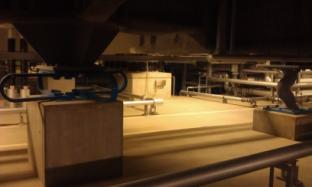 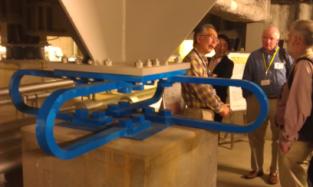 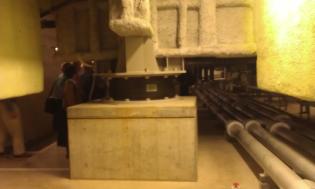 Суперкомпьютер “Titan”, Cray XK7, США
(#1 Top500 в 2012 г., ноябрь)
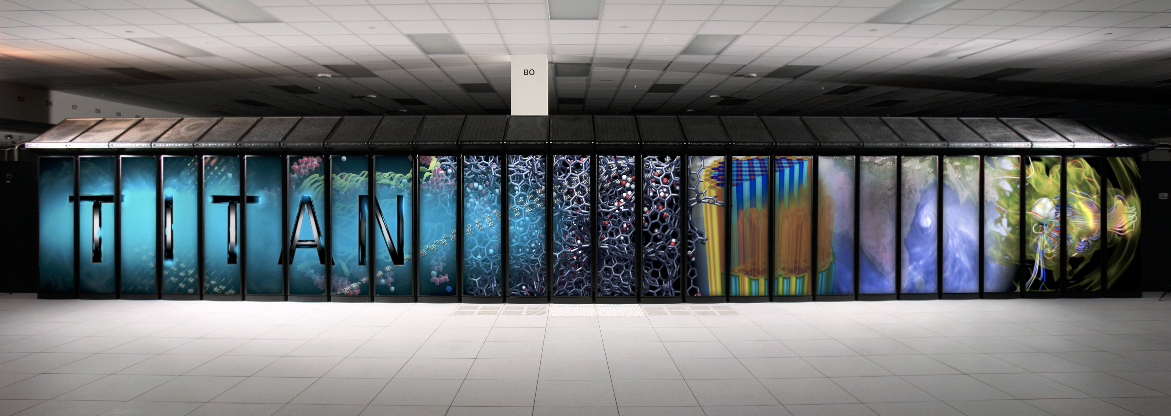 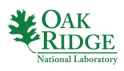 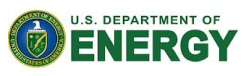 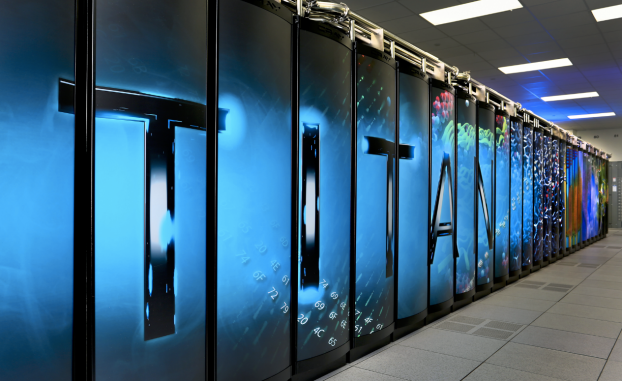 18 688 вычислительных узлов:

18 688 AMD Opteron, 16-core
(299 008 ядер), 
18 688 NVIDIA Tesla K20.


Производительность:
17,59 Pflop/s
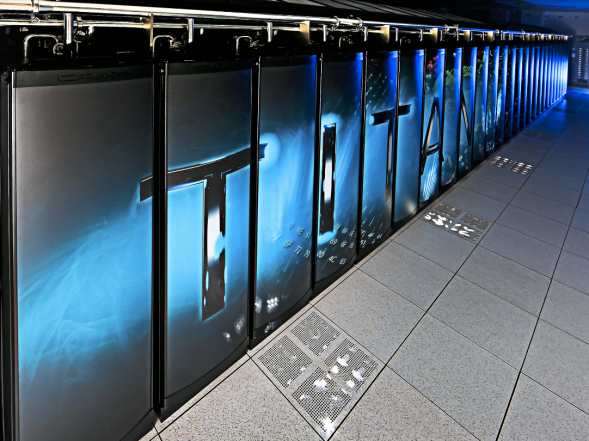 Суперкомпьютер “Tianhe-2”, Китай
(#1 Top500 в 2013 г., июнь)
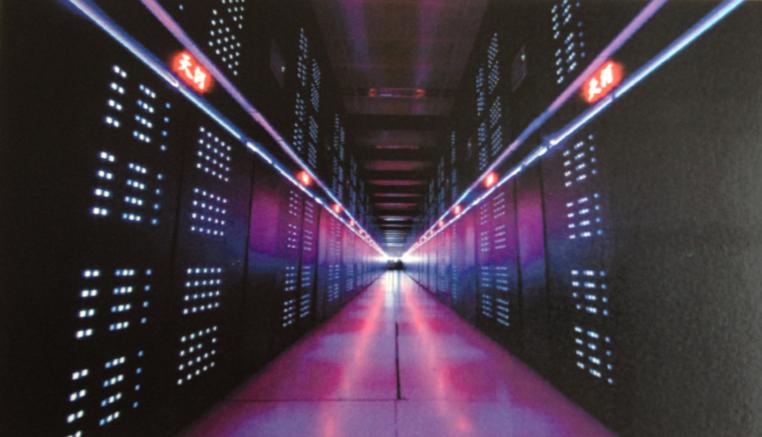 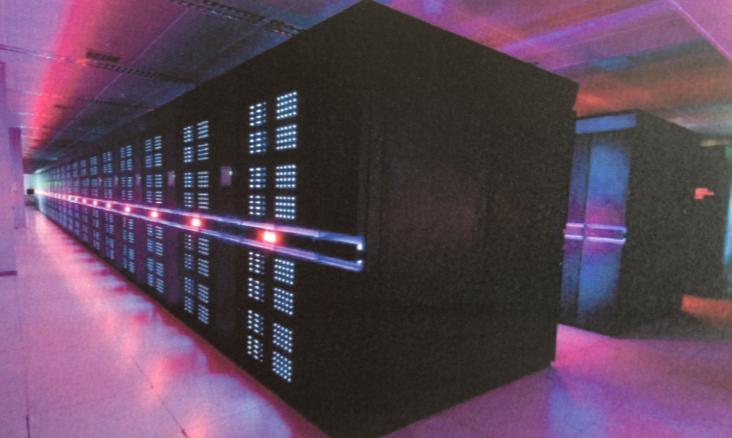 16 000 вычислительных узлов

32 000 Intel Xeon IvyBridge, 12-core
48 000 Intel Xeon Phi

Всего: 3 120 000 ядер


Производительность:
Peak: 54,9 Pflop/s
Linpack: 33,86 Pflop/s
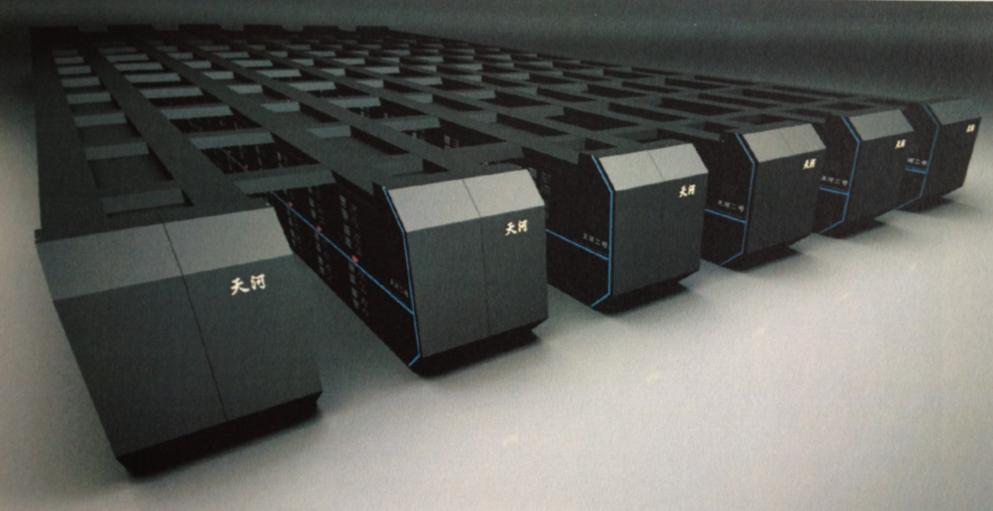 Top500 самых мощных компьютеров мира
(www.top500.org)
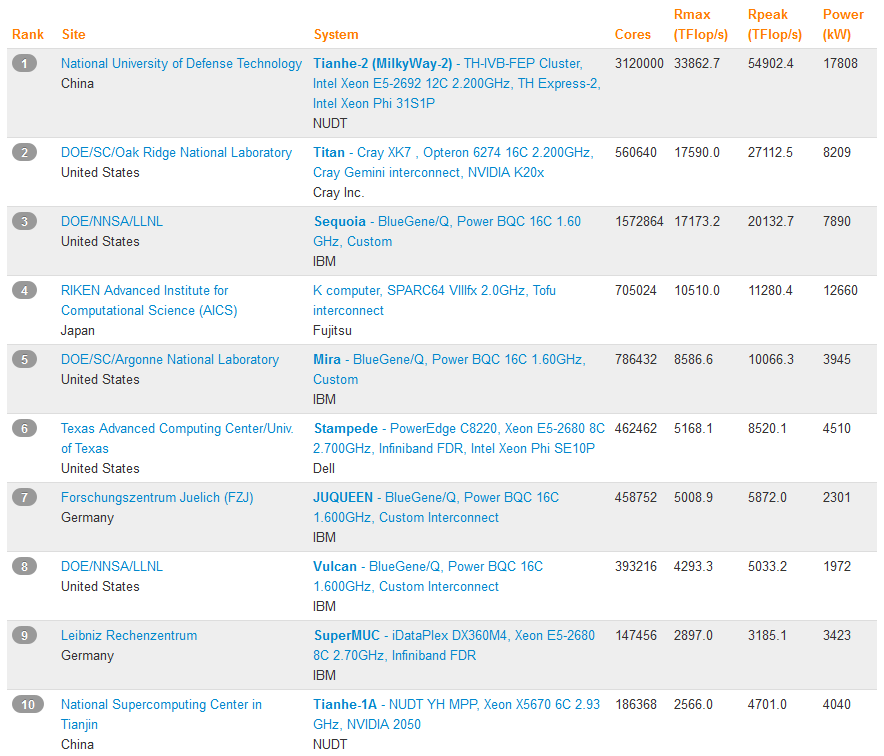 Рост производительности
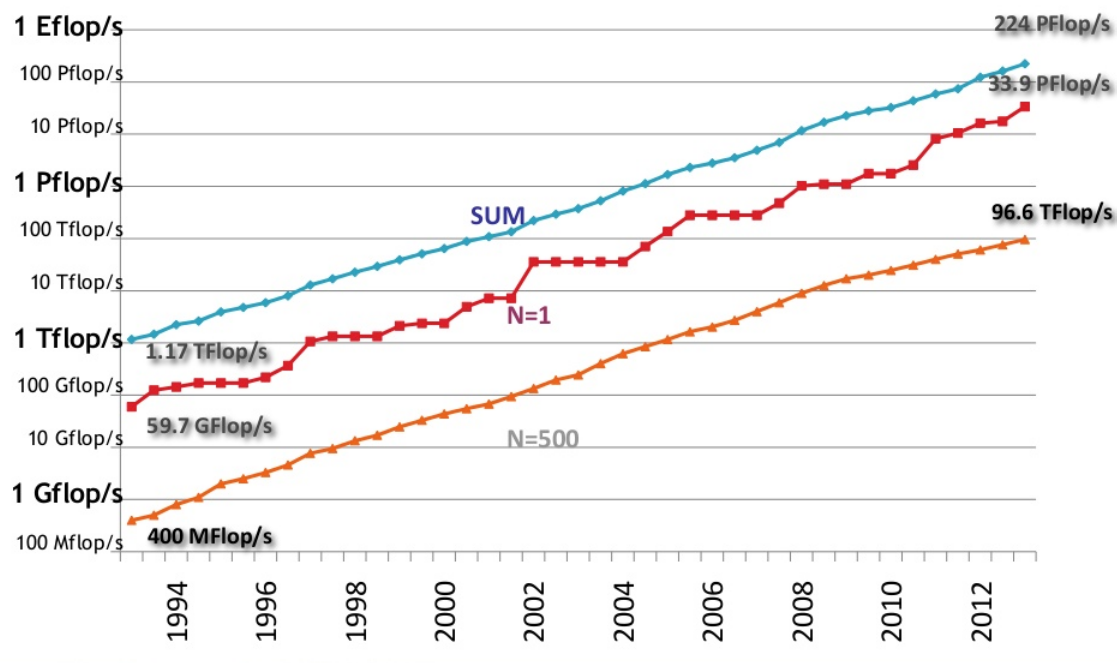 7-8 лет
ПК
60 Gflop/s
12-13 лет
Mobile
1 Gflop/s
18-20 лет
Top500 самых мощных: энергопотребление
(www.top500.org)
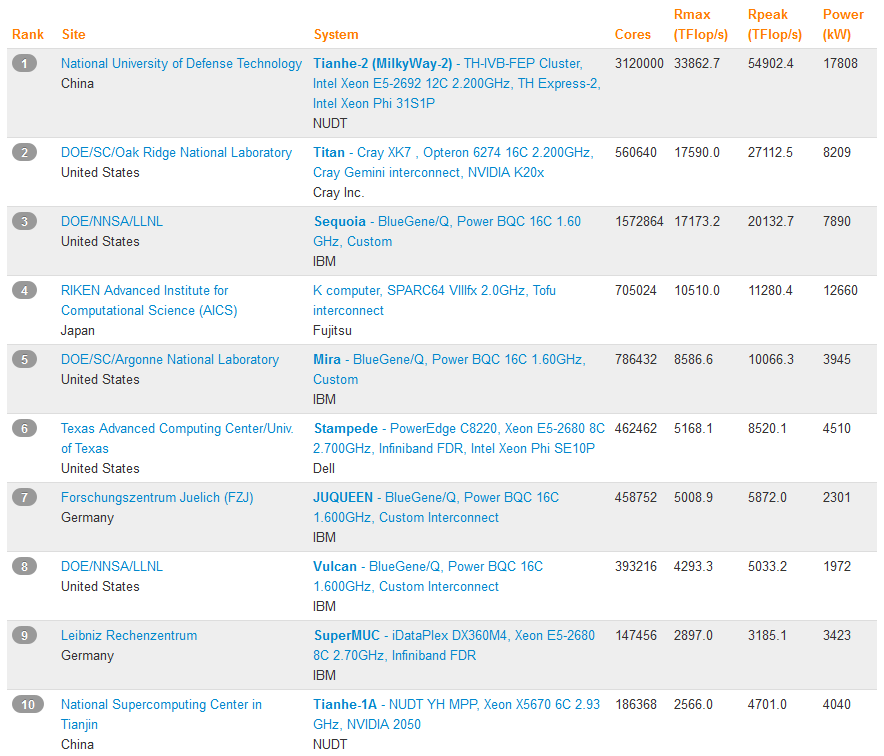 Энергопотребление
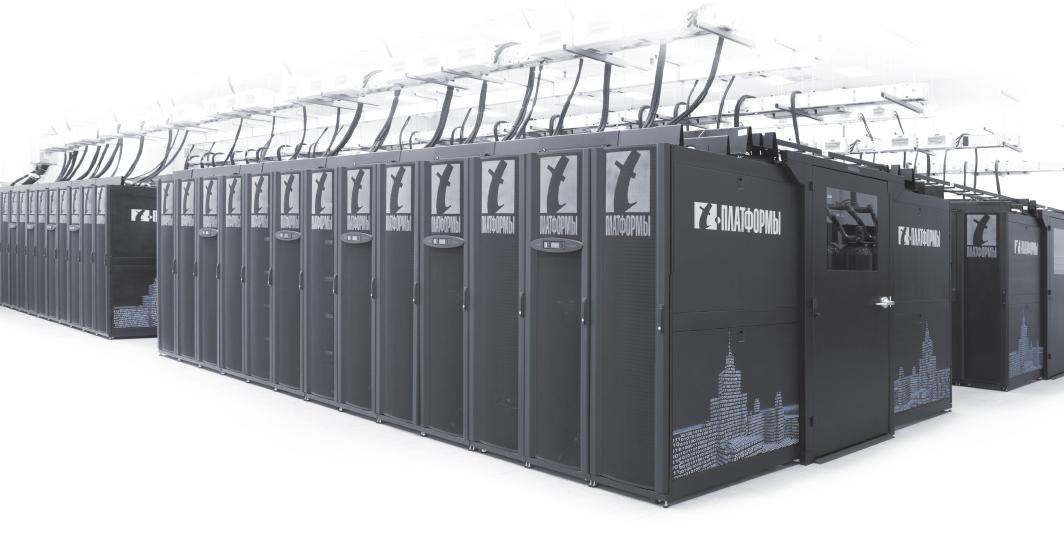 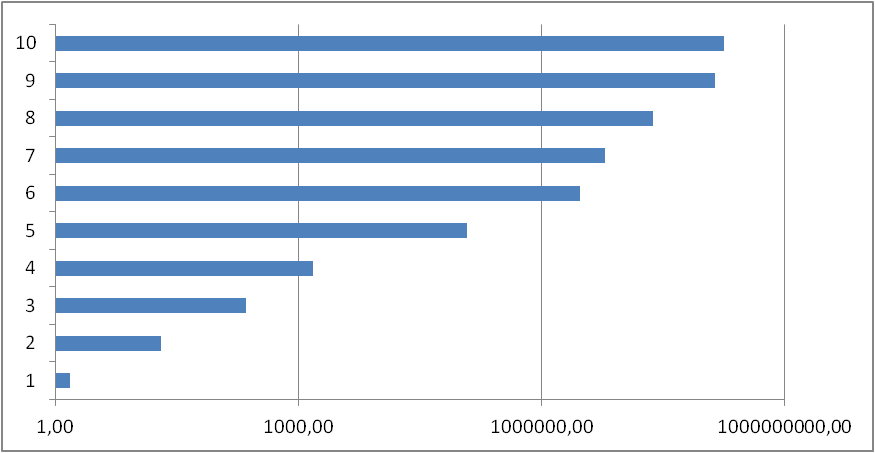 180 МВт
БАК, Церн
Боинг 747
Tianhe-2 
Центрифуга в ЦПК 
Дизельный локомотив
Автомобиль 
Электрический чайник 
Intel Xeon Phi
Мозг человека
iPhone5
140 МВт
24 МВт
6 МВт
3 МВт
120 КВт
1,5 КВт
225 Вт
20 Вт
1,5 Вт
Автомобиль - БАК (Церн) - Боинг 747 - Дизельный локомотив 
Мозг человека - Центрифуга в ЦПК - Электрический чайник 
Intel Xeon Phi - iPhone5 - Tianhe-2
[Speaker Notes: Невозможно следить глазами, нужны автоматические средства…]
Первый вычислительный кластер МГУ, 1999 
(12 узлов, 24 CPUs, Intel P-III/500MHz, сеть SCI)
Производительность:
	   12 Гфлоп/с
Суперкомпьютер МГУ “Ломоносов”
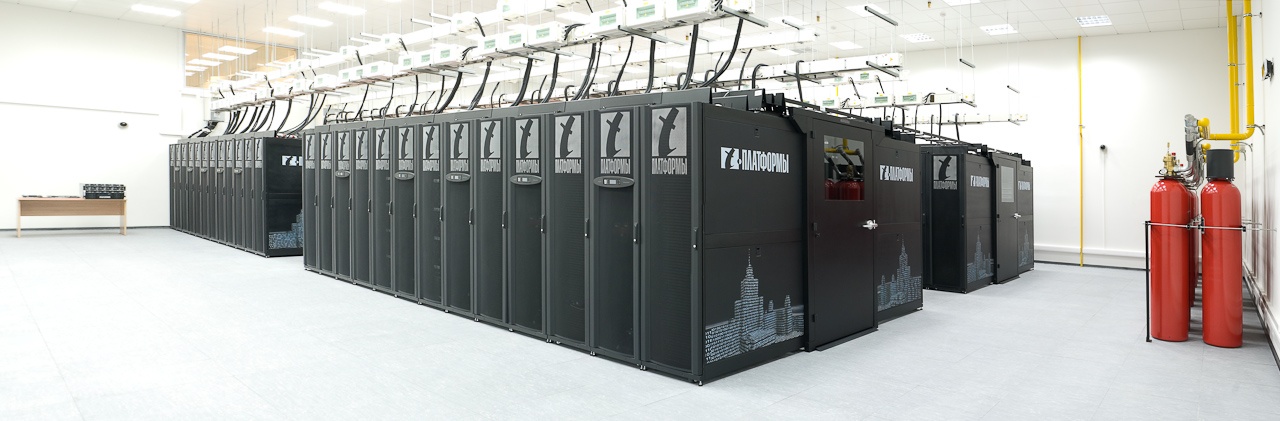 Суперкомпьютер МГУ “Ломоносов”
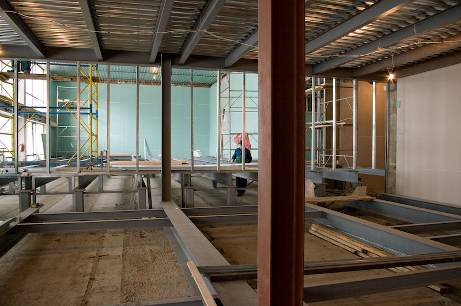 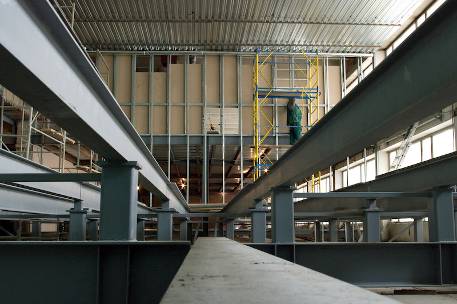 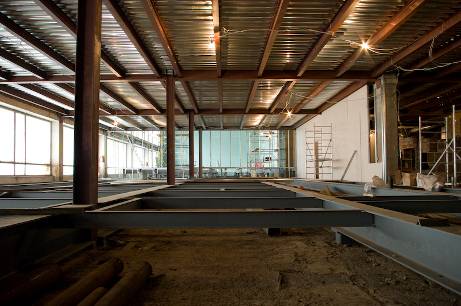 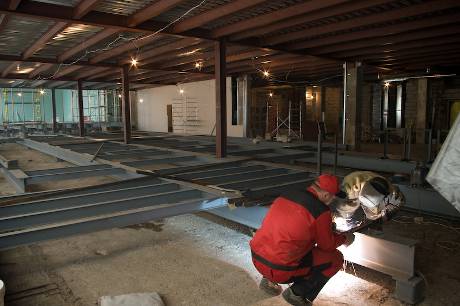 Суперкомпьютер МГУ “Ломоносов”
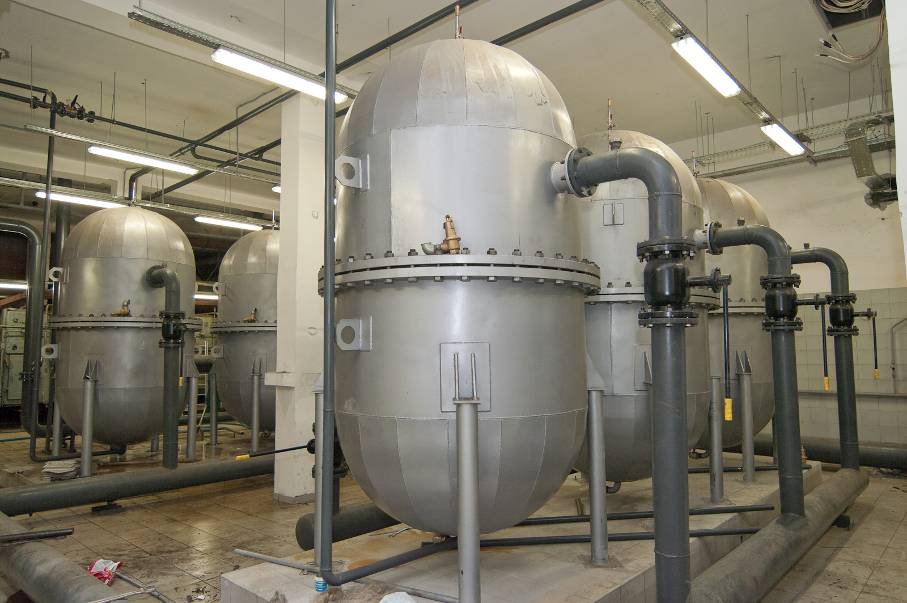 Всего в системе 10т гликоля и 40т воды
Суперкомпьютер МГУ “Ломоносов”
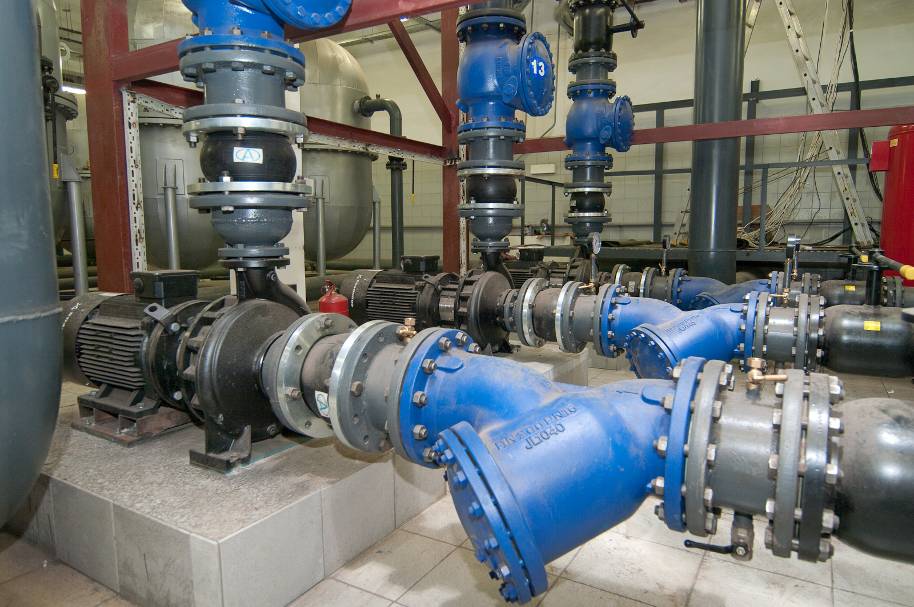 Суперкомпьютер МГУ “Ломоносов”
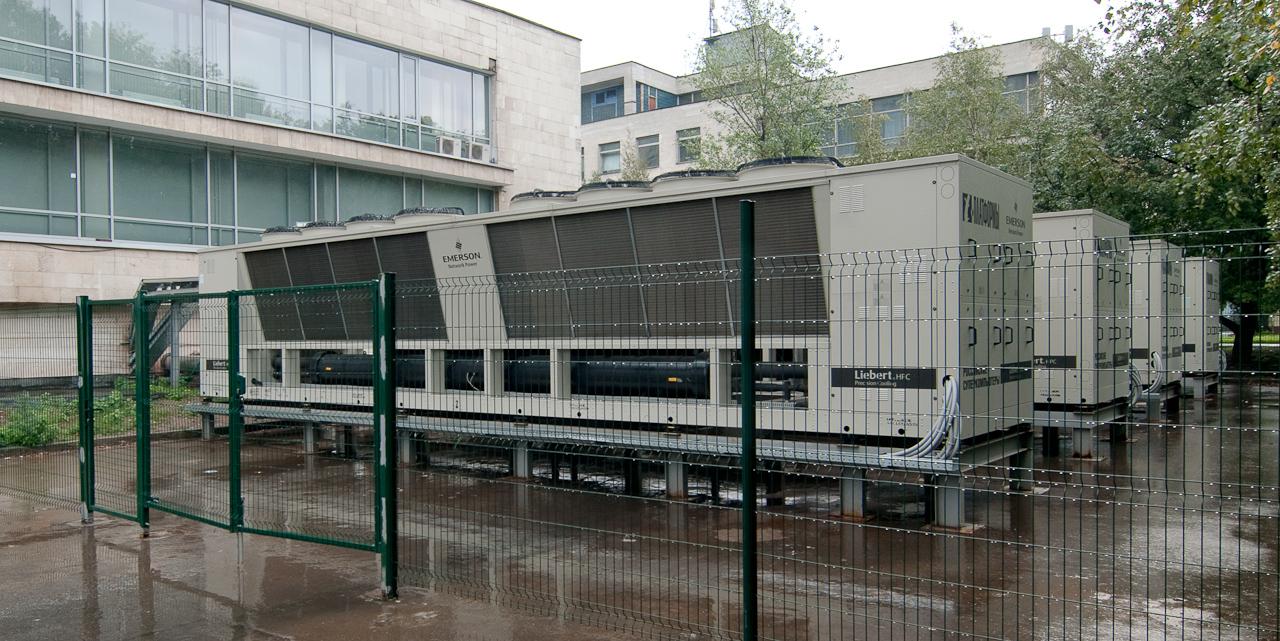 Суперкомпьютер МГУ “Ломоносов”
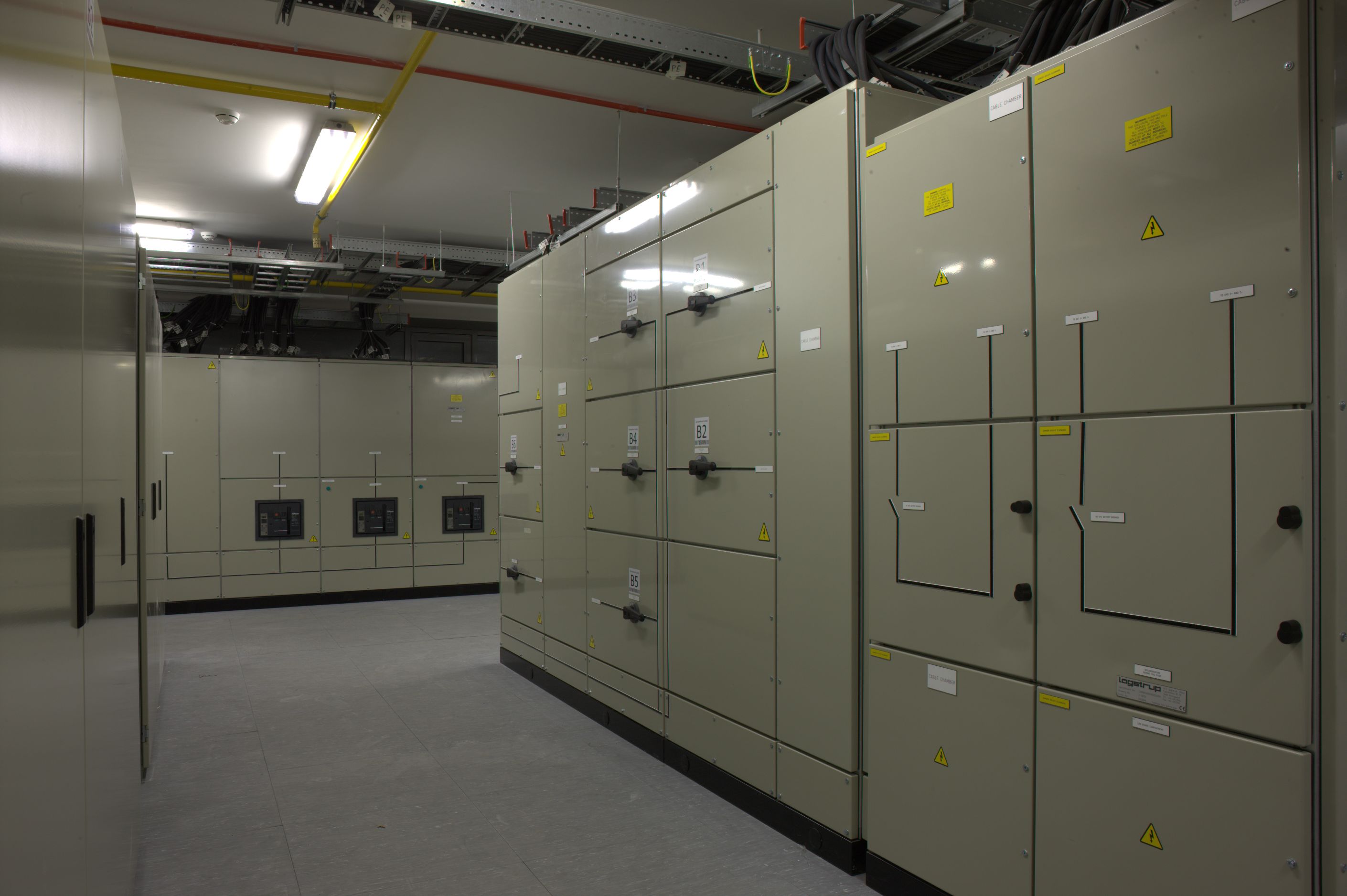 Суперкомпьютер МГУ “Ломоносов”
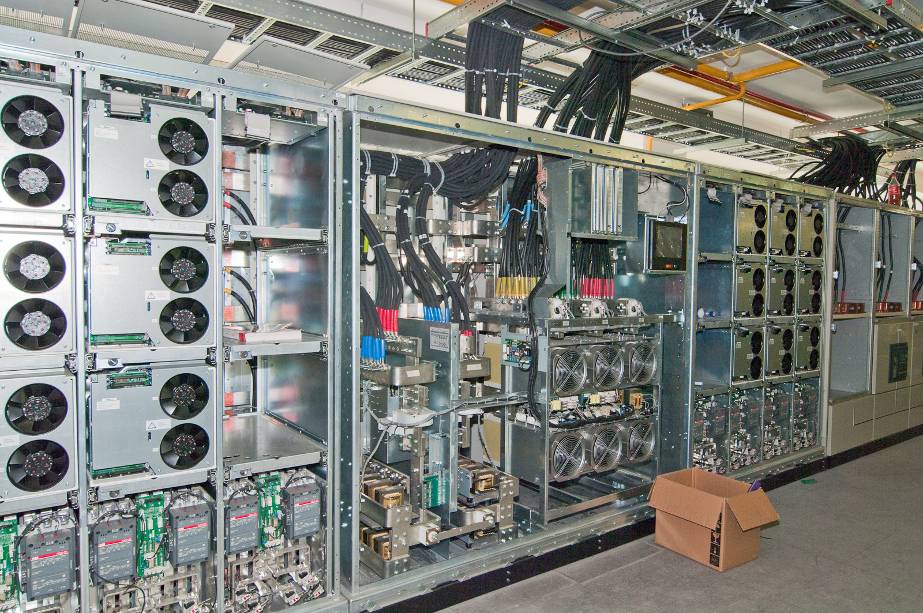 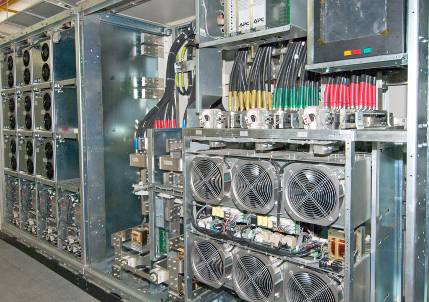 Суперкомпьютер МГУ “Ломоносов”
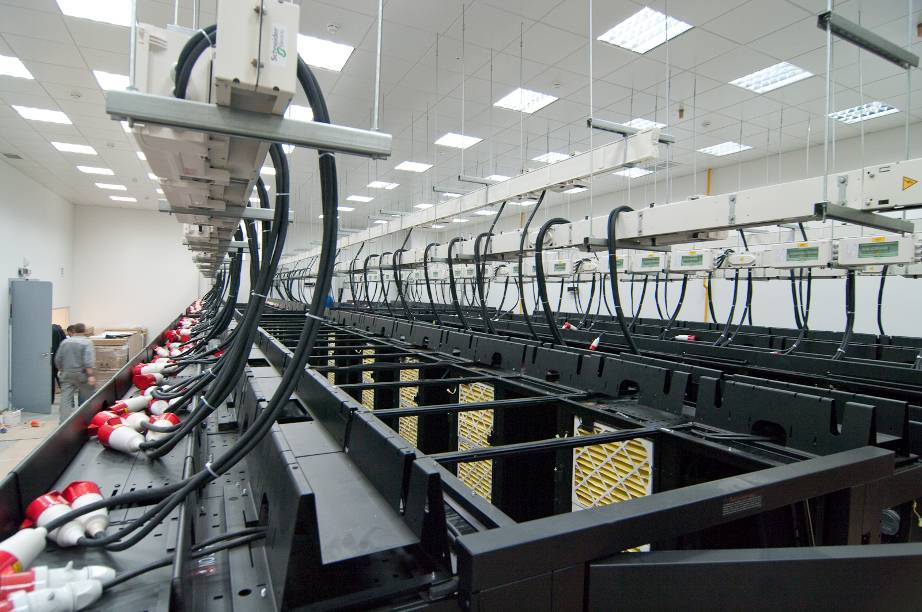 Вес оборудования машзала – 57 т, СБЭ – 92т
Суперкомпьютер МГУ “Ломоносов”
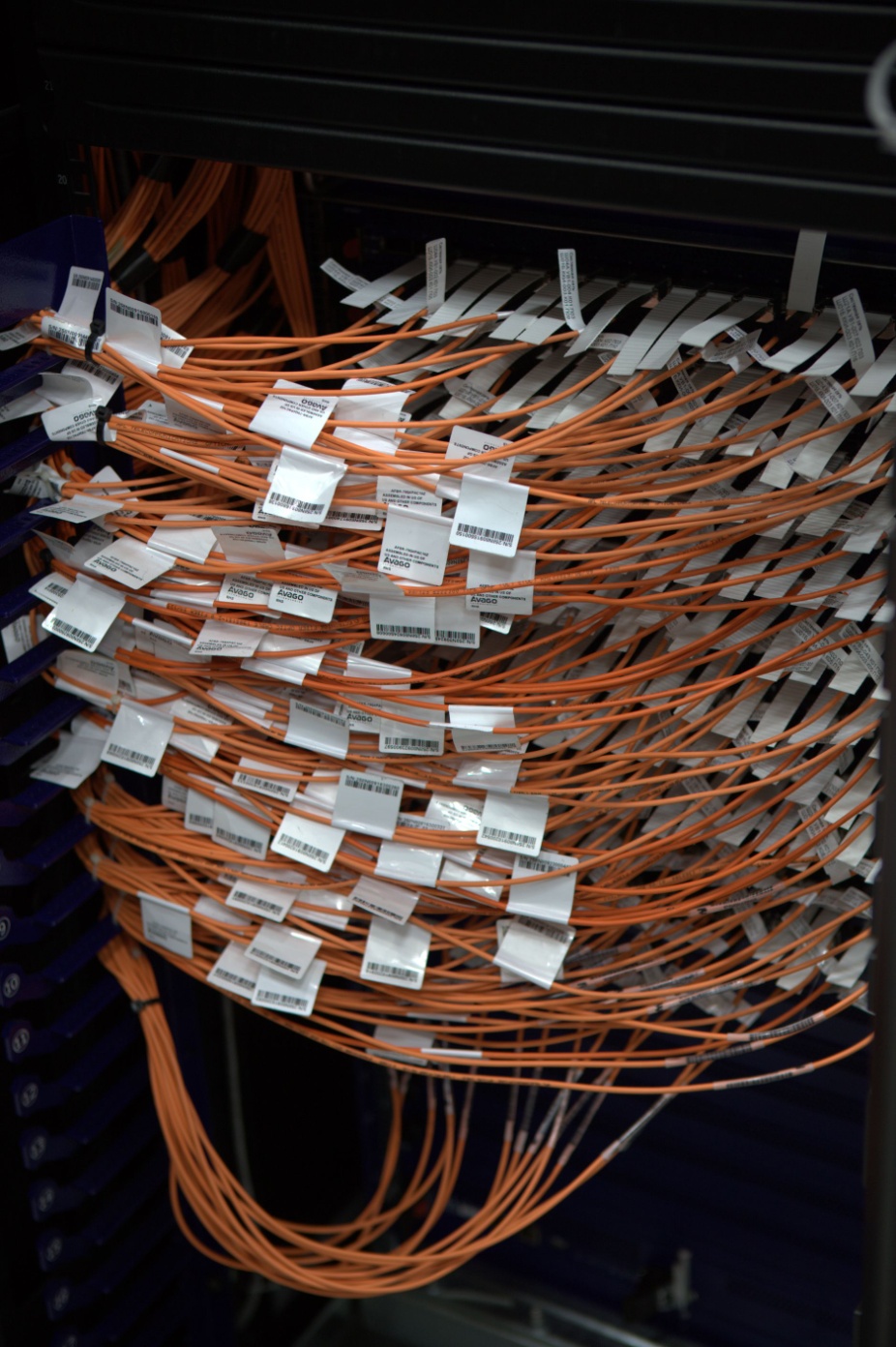 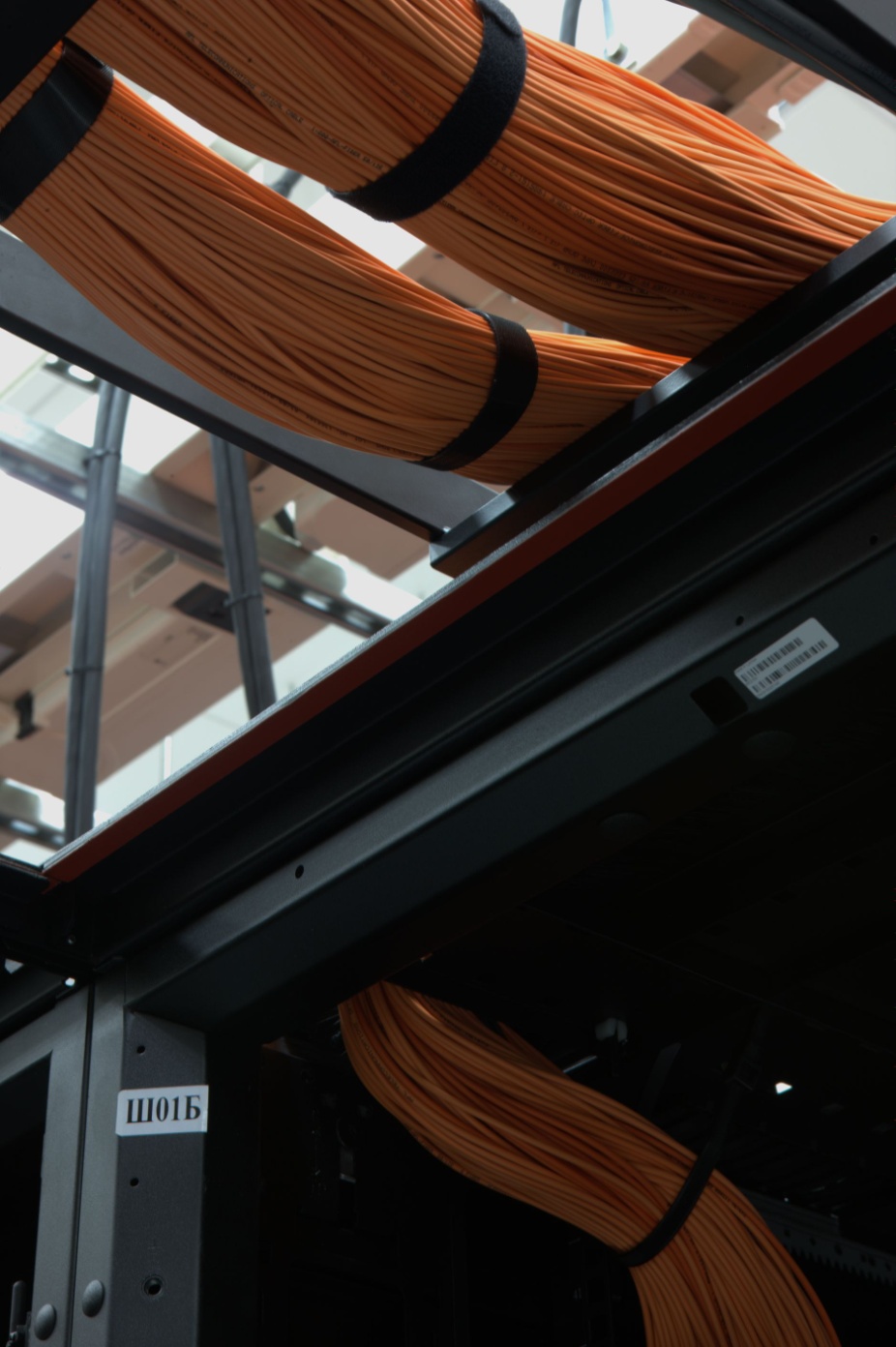 Общая длина кабелей более 80 км
Суперкомпьютер МГУ “Ломоносов”
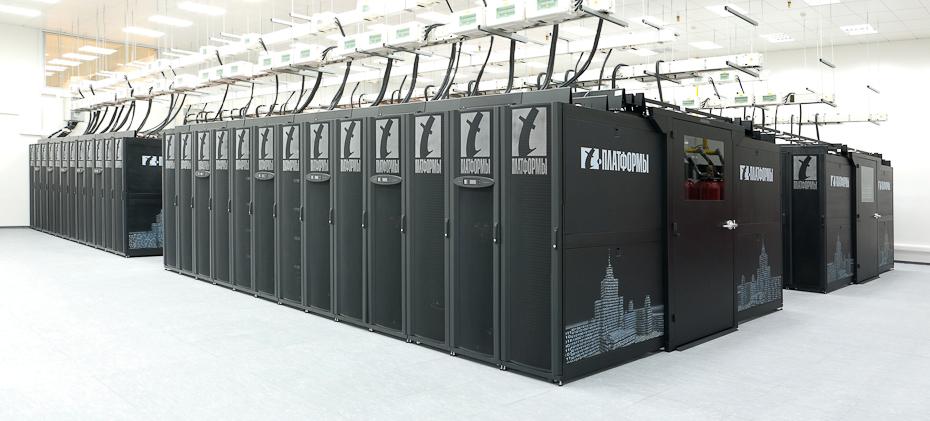 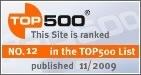 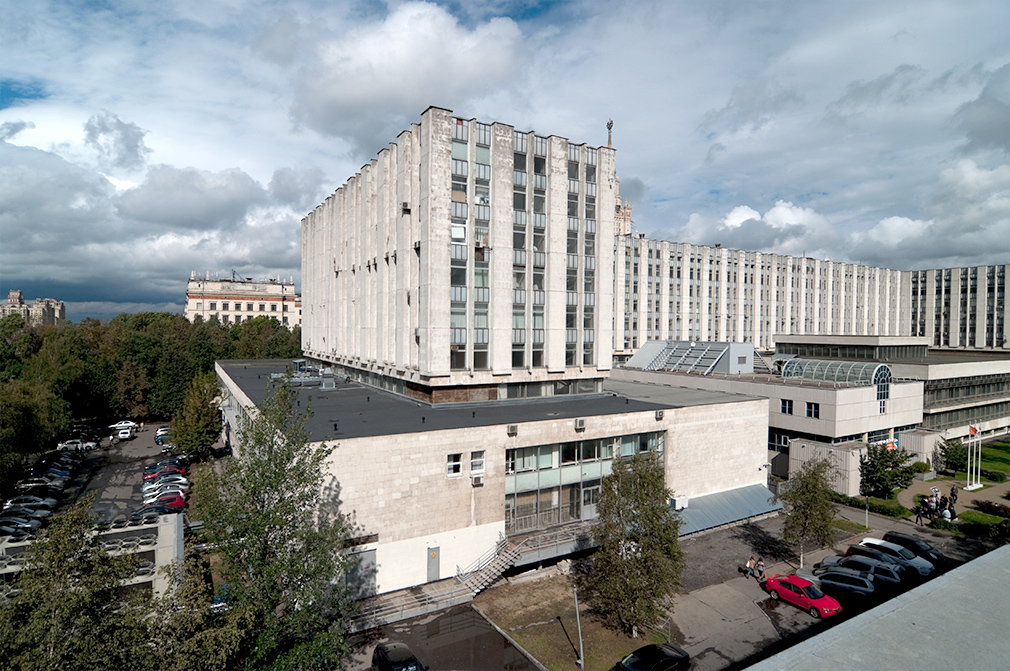 Суперкомпьютер МГУ “Ломоносов”
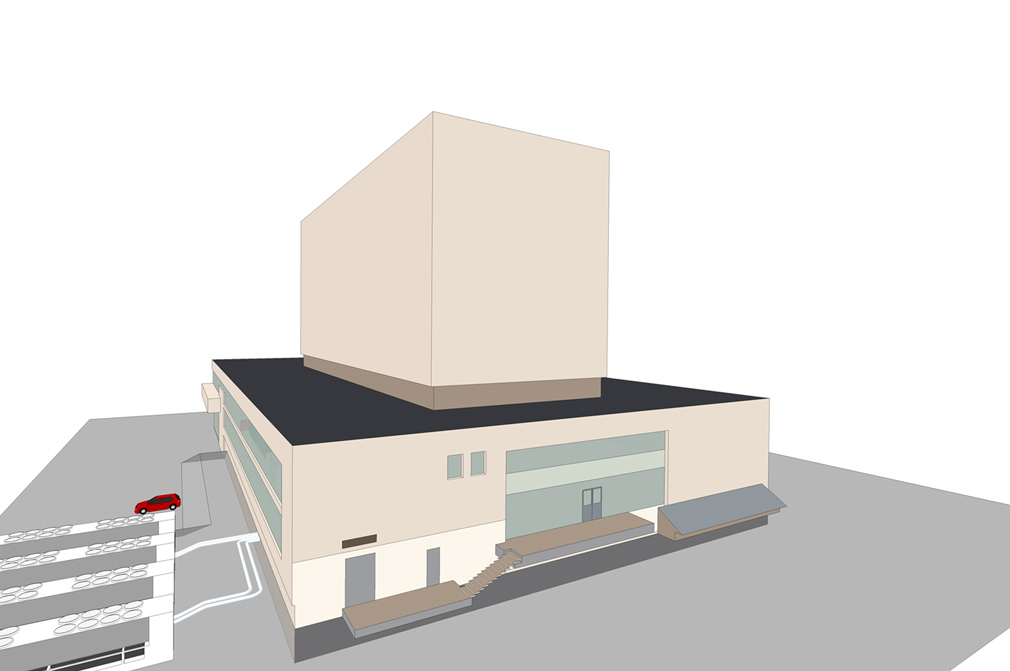 Суперкомпьютер МГУ “Ломоносов”
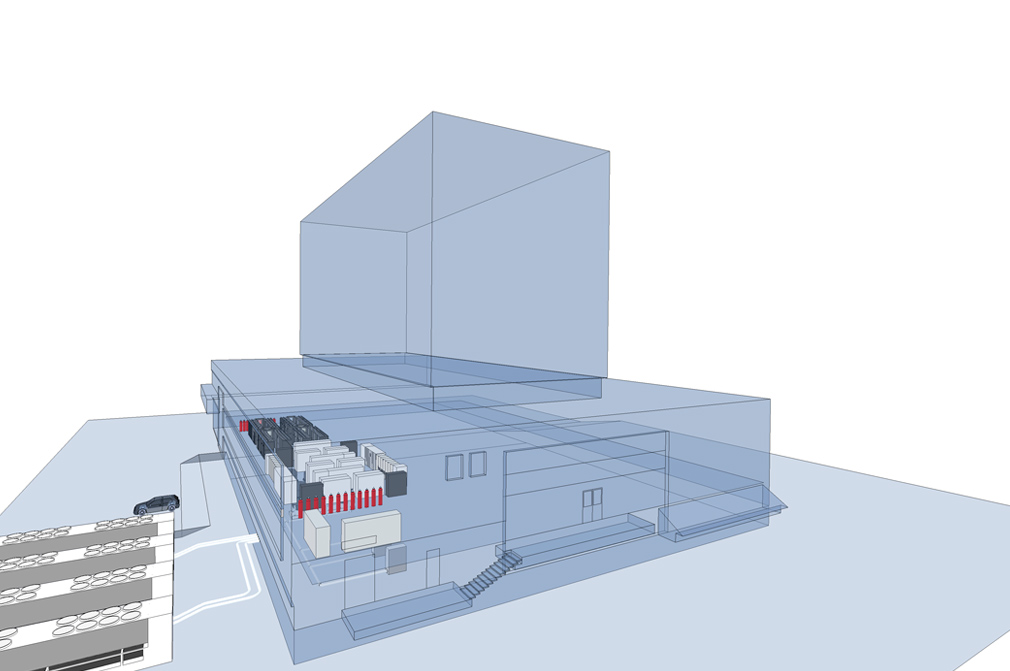 Суперкомпьютер МГУ “Ломоносов”
Суперкомпьютер МГУ “Ломоносов”
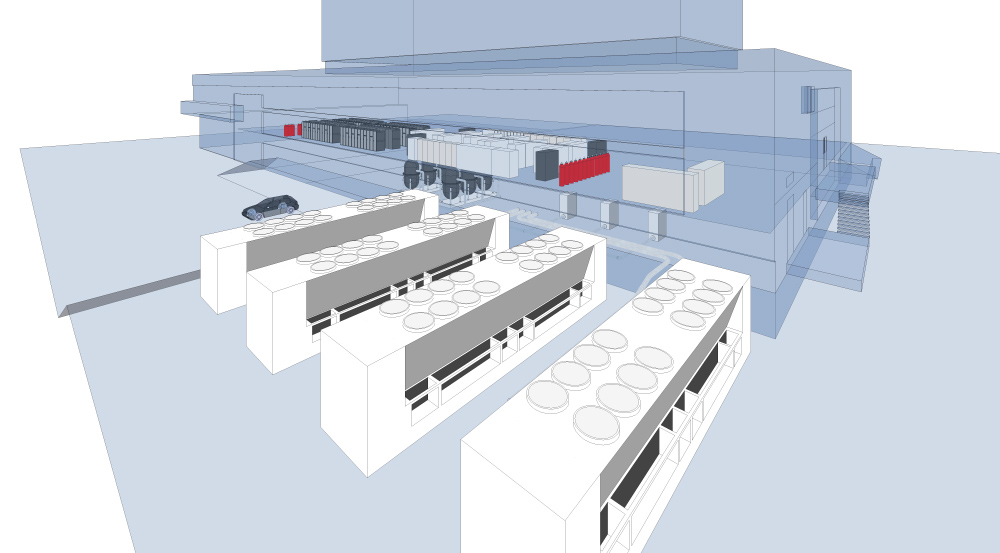 Суперкомпьютер МГУ “Ломоносов”, 2012
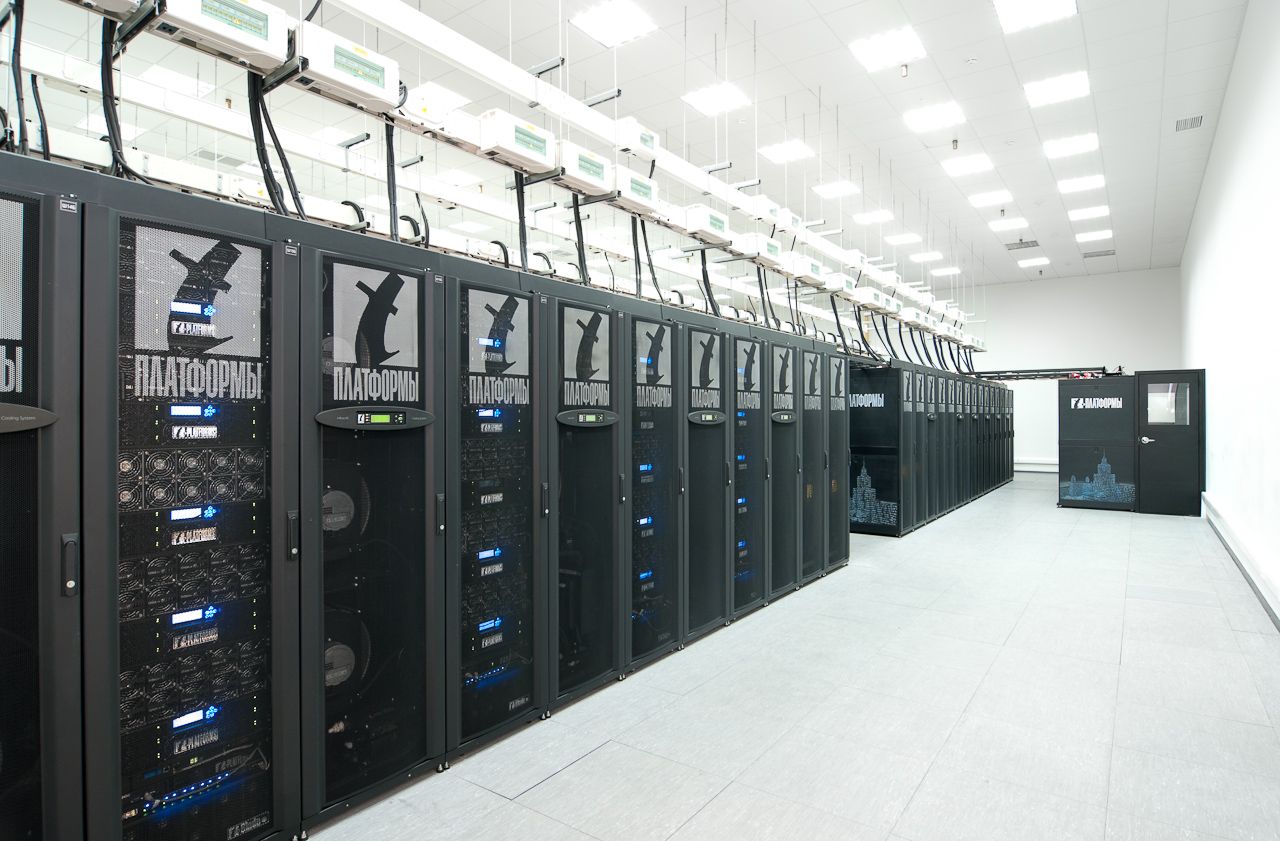 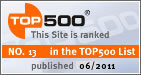 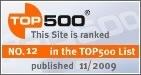 Суперкомпьютеры... Зачем?
Неужели есть настолько сложные задачи, что для их решения хорошего сервера не хватает ? Неужели есть настолько важные задачи, которые оправдывают крайне высокую стоимость суперкомпьютеров ?
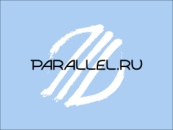 Сверхвысокая производительность - зачем?
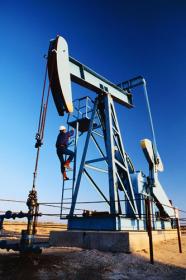 Моделирование нефтяных резервуаров
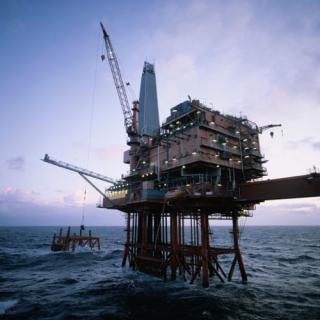 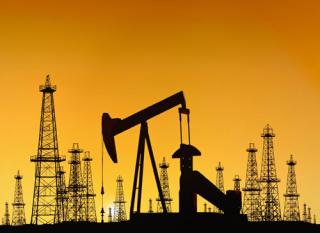 Сверхвысокая производительность - зачем?
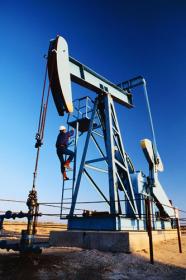 Моделирование нефтяных резервуаров
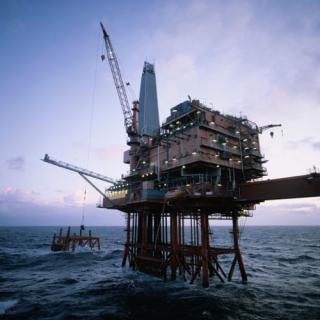 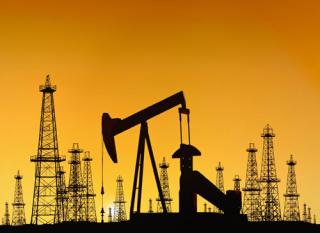 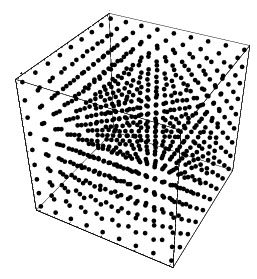 Сверхвысокая производительность - зачем?
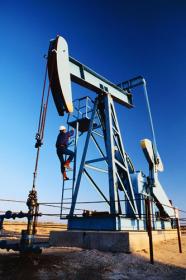 Моделирование нефтяных резервуаров:
Нефтеносная область – 100*100*100 точек
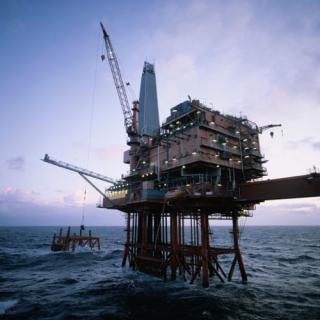 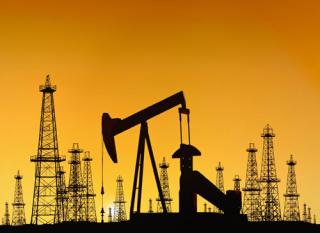 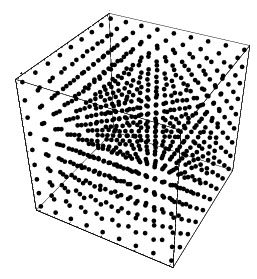 Сверхвысокая производительность - зачем?
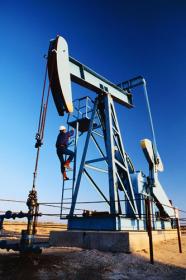 Моделирование нефтяных резервуаров:
Нефтеносная область – 100*100*100 точек
в каждой точке вычисляется от 5 до 20 функций (скорость, давление, концентрация, температура, …)
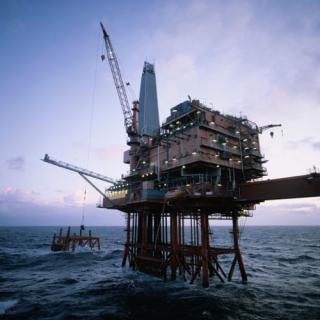 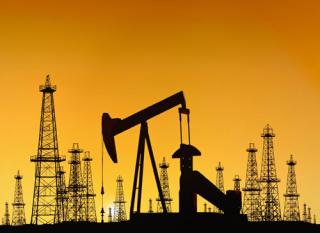 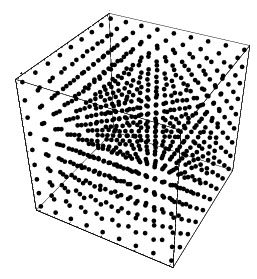 Сверхвысокая производительность - зачем?
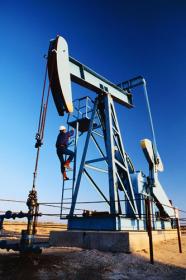 Моделирование нефтяных резервуаров:
Нефтеносная область – 100*100*100 точек
в каждой точке вычисляется от 5 до 20 функций (скорость, давление, концентрация, температура, …)
200-1000 операций для вычисления каждой функции в каждой точке
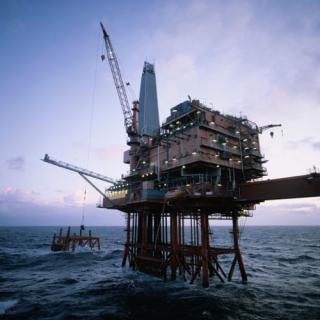 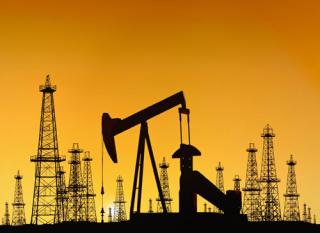 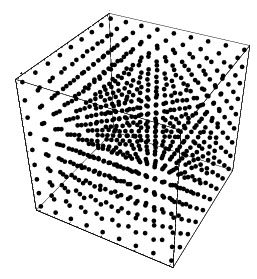 Сверхвысокая производительность - зачем?
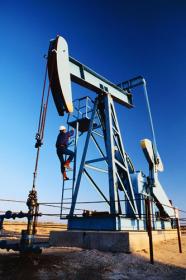 Моделирование нефтяных резервуаров:
Нефтеносная область – 100*100*100 точек
в каждой точке вычисляется от 5 до 20 функций (скорость, давление, концентрация, температура, …)
200-1000 операций для вычисления каждой функции в каждой точке
100-1000 шагов по времени
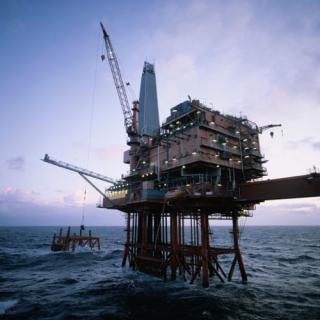 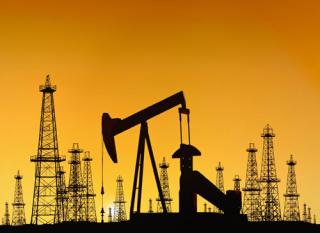 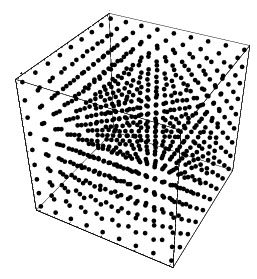 Сверхвысокая производительность - зачем?
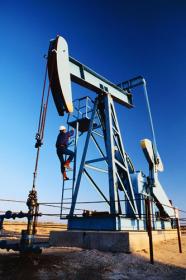 Моделирование нефтяных резервуаров:
Нефтеносная область – 100*100*100 точек
в каждой точке вычисляется от 5 до 20 функций (скорость, давление, концентрация, температура, …)
200-1000 операций для вычисления каждой функции в каждой точке
100-1000 шагов по времени

Итого: 106 (точек сетки) * 10 (функций) * 
		* 500 (операций) * 500 (шагов) = 
		= 2500 млрд. операций
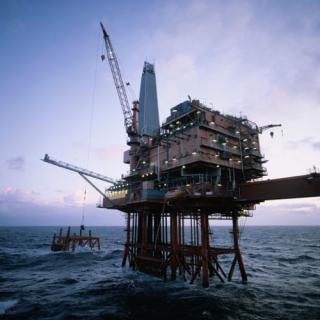 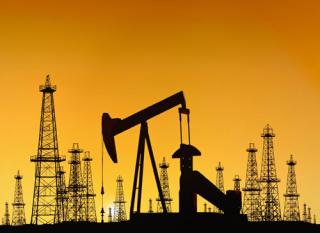 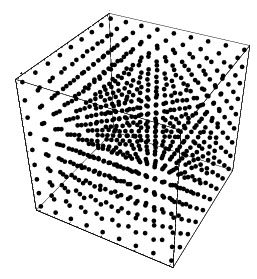 Автомобилестроение
(BMW, Audi, Ford, Chevrolet, Renault,… – ВСЕ!)
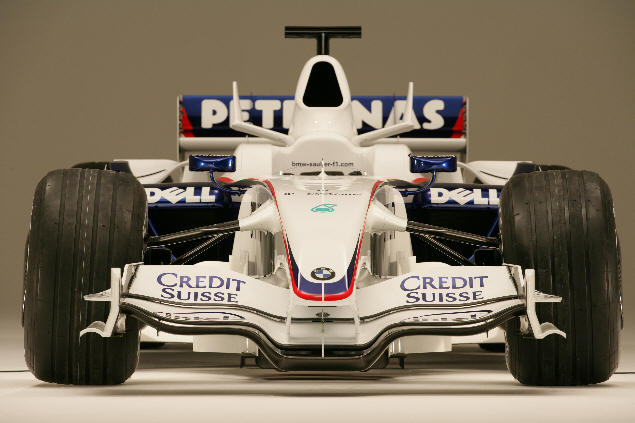 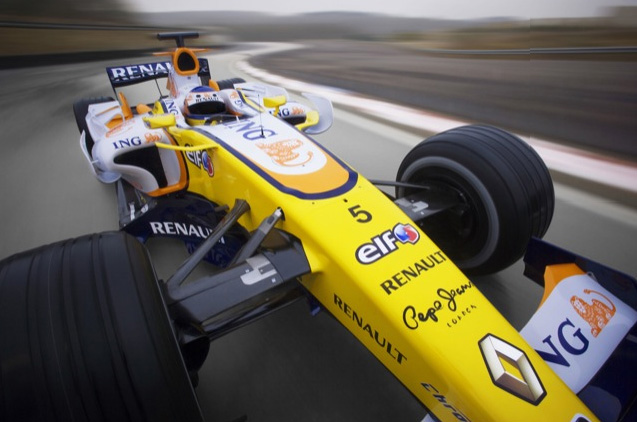 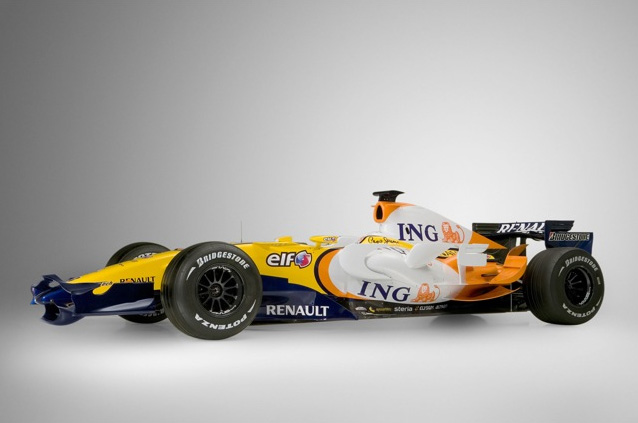 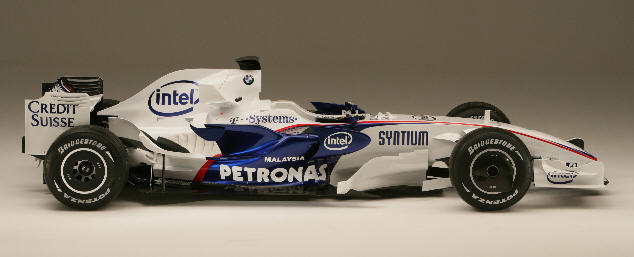 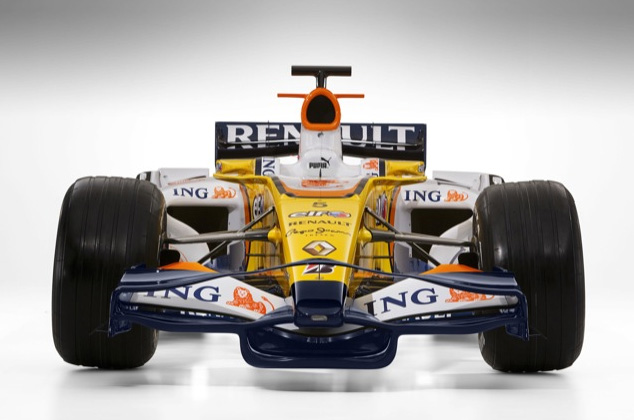 BMW, 2006 г. – 12 Tflop/s
Williams, 2007 г. – 8 Tflop/s
Renault, 2008 г. – 38 Tflop/s
BMW, 2009 г. – 50 Tflop/s
НПО “САТУРН”(авиационные двигатели и газовые турбины)
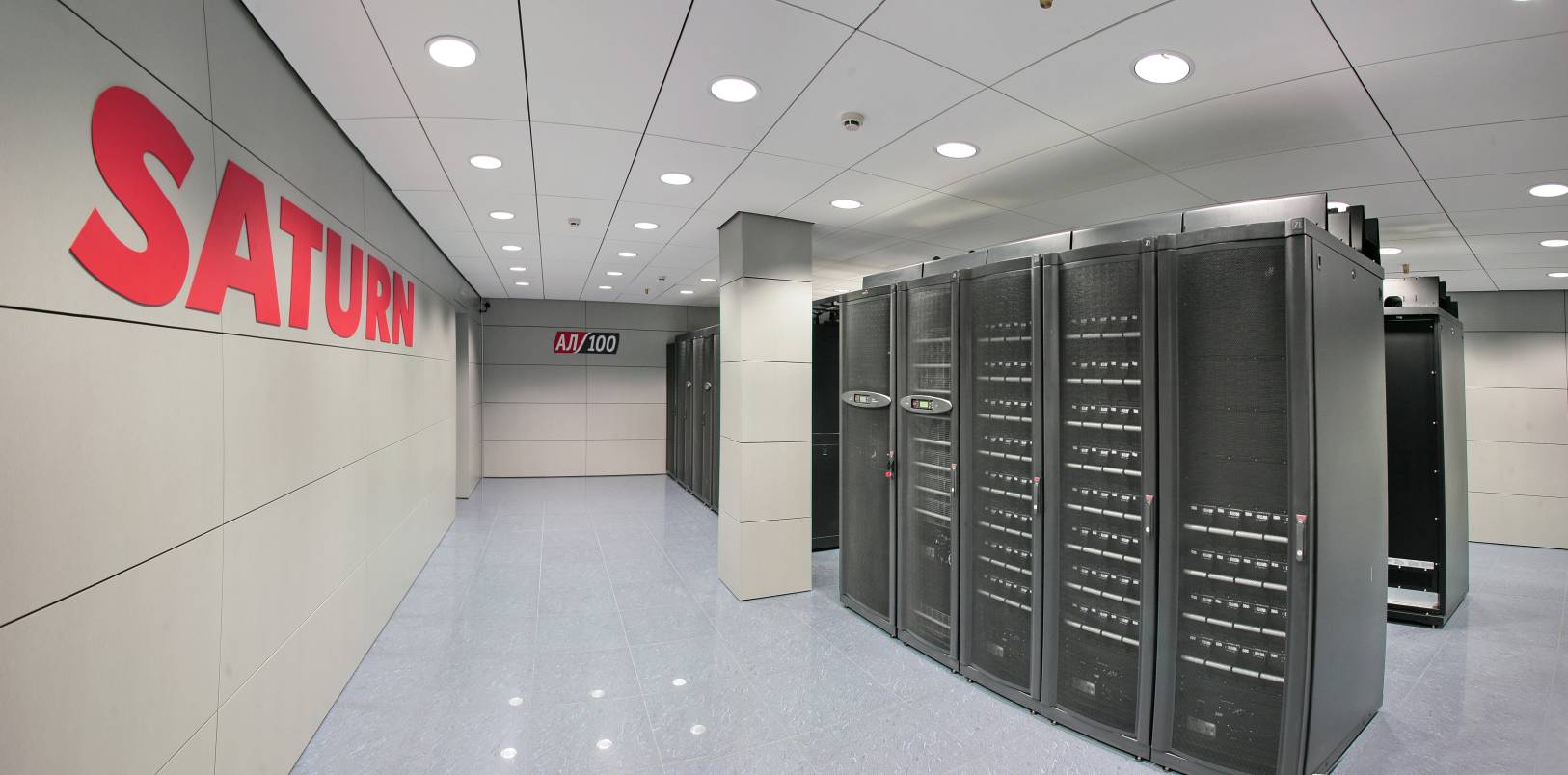 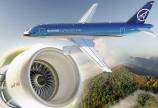 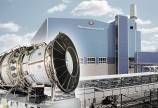 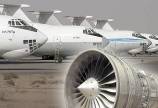 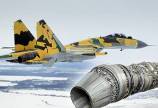 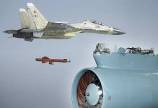 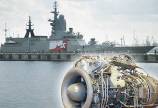 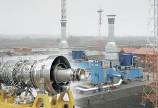 Основные узлы ГТД
Компрессор высокого давления
Вентилятор и бустер
Камера сгорания
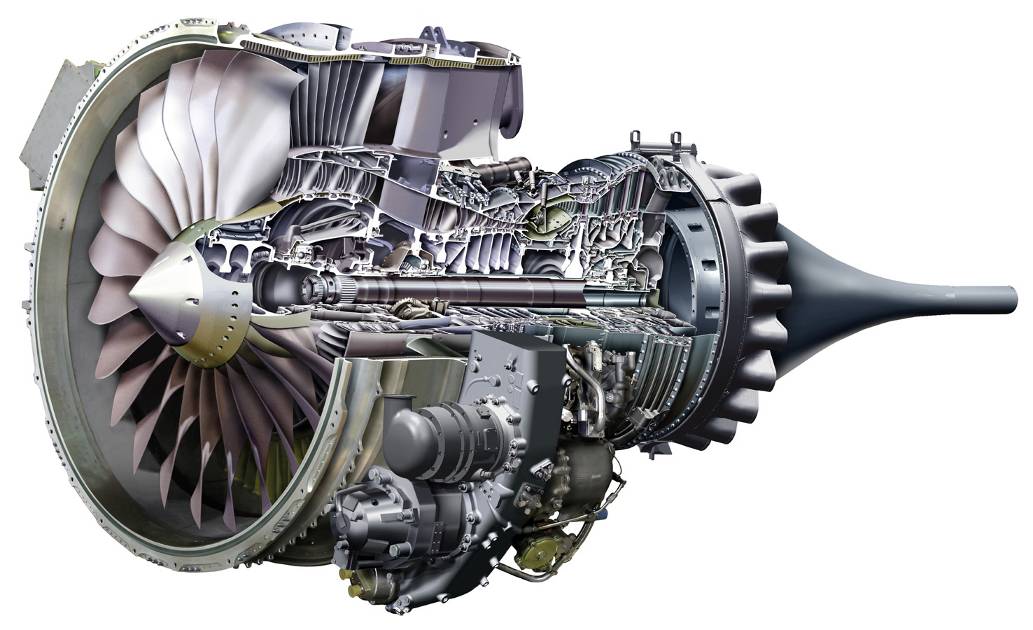 Турбина высокого давления
Турбина низкого давления
Стоимость 1 кг высокотехнологичных изделий:
Автомобиль: $25
Истребитель пятого поколения: $1000
Двигатель истребителя пятого поколения: $5000
Суперкомпьютер:
$400-500
НПО “САТУРН”(авиационные двигатели и газовые турбины)
Эксперимент
Расчет
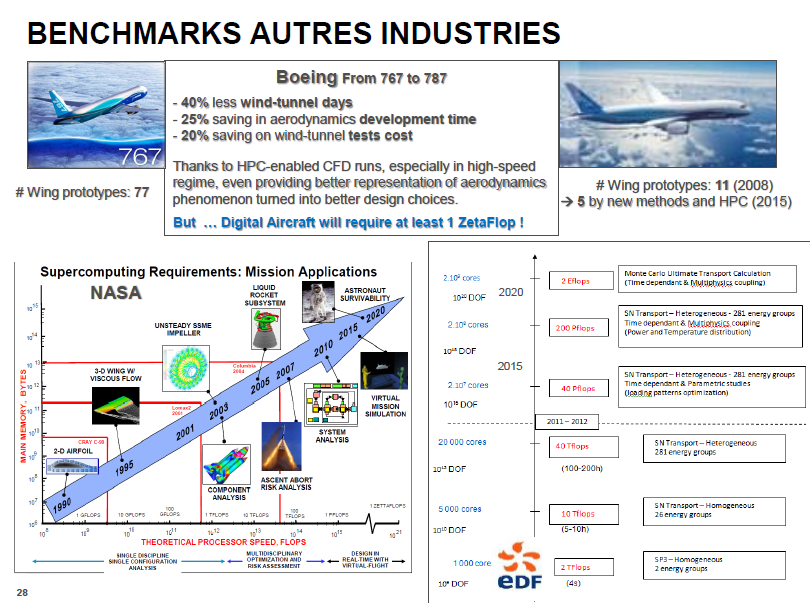 Courtesy of  P.Ricoux, Total, France
Оптимизация формы дульного тормоза
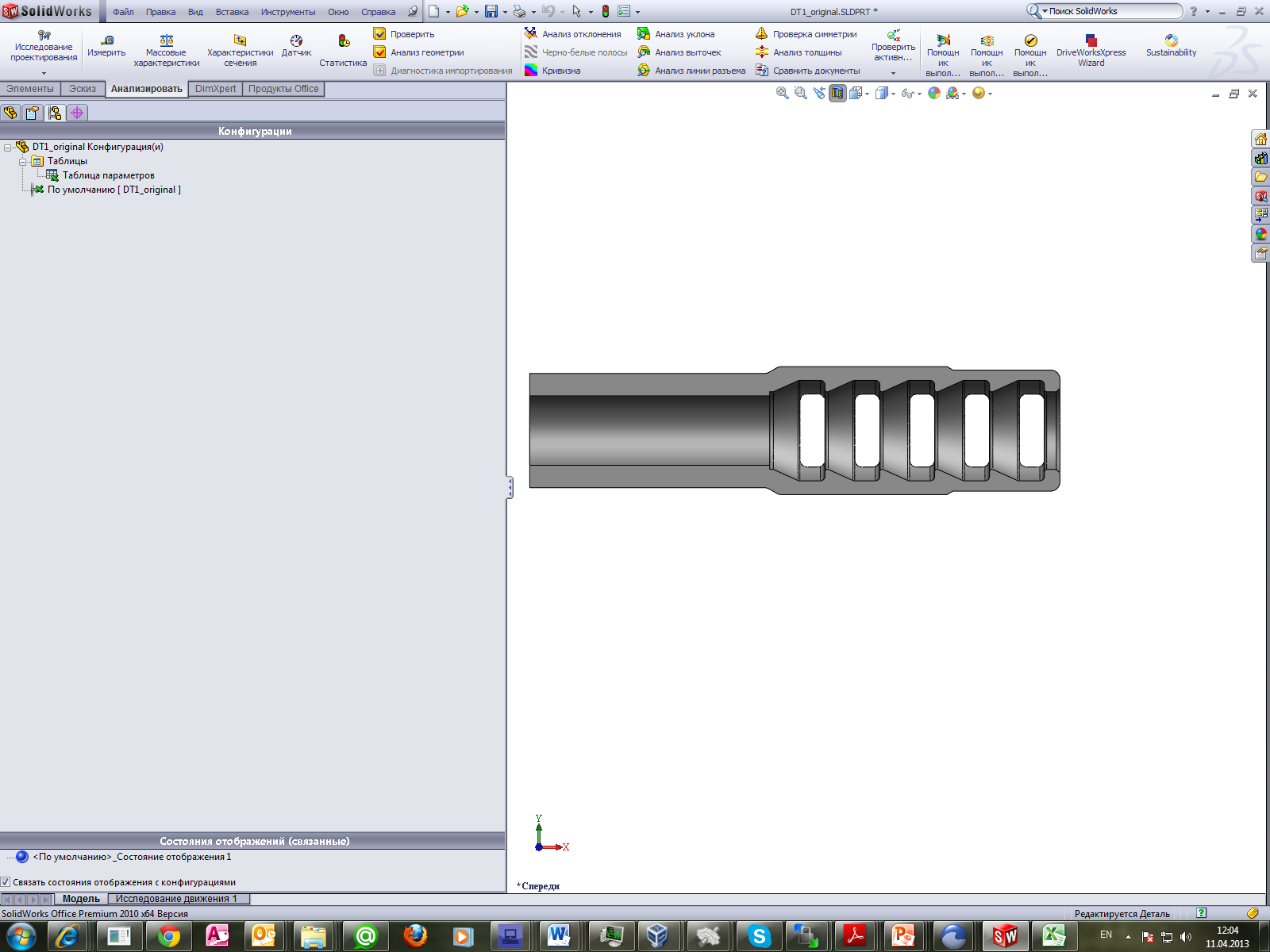 Исходный вариант
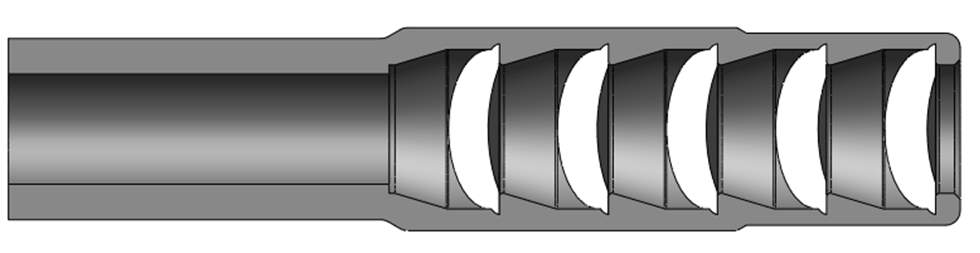 Большой импульс при малой массе
Вариант №130
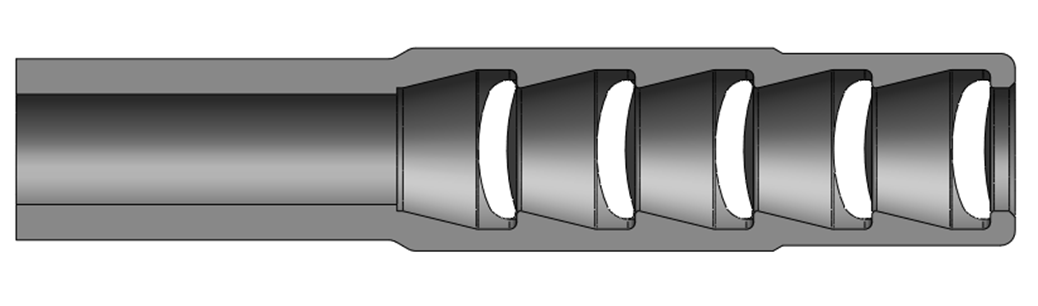 Максимальный импульс
Вариант №128
Расчет каждого варианта дульного тормоза требует десятков часов. Для нахождения оптимального решения необходимо около 300 прямых расчетов. Решение на суперкомпьютере было найдено всего лишь за 5 дней!
Использование суперкомпьютера Ломоносов для моделирования аэродинамики спортсменов
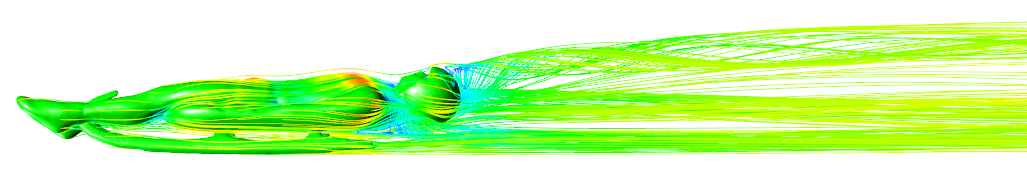 ТЕСИС и МГУ 
(по заказу Министерства спорта России): 
  Прыжки на трамплине
Бобслей и санный спорт
Конькобежный спорт
Виртуальный спортсмен в виртуальной среде программного комплекса FlowVision
Аэродинамика прыгуна с трамплина
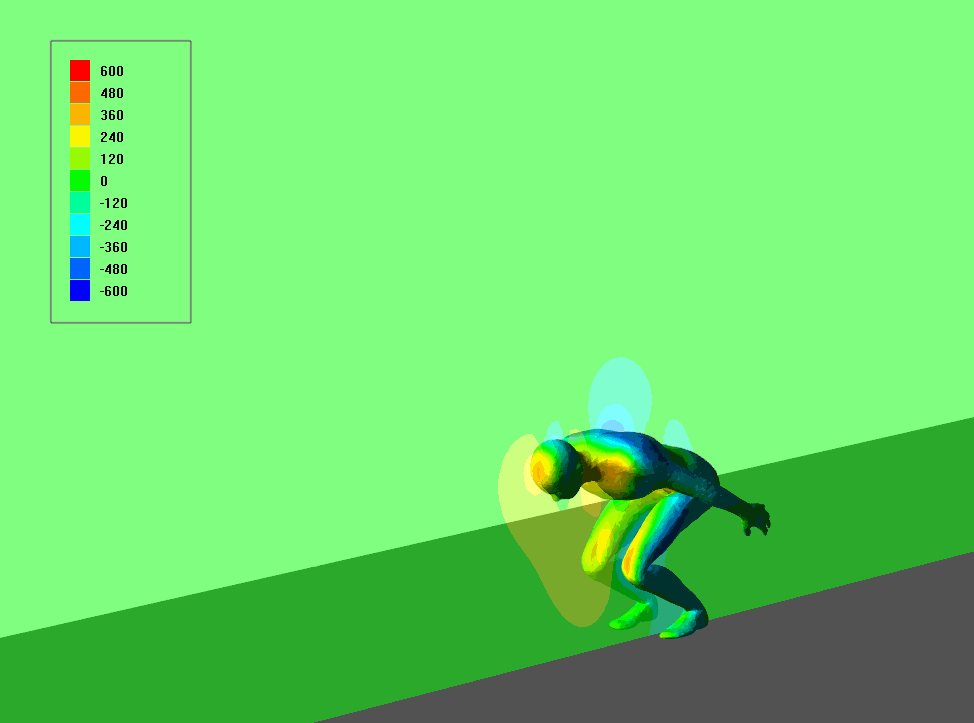 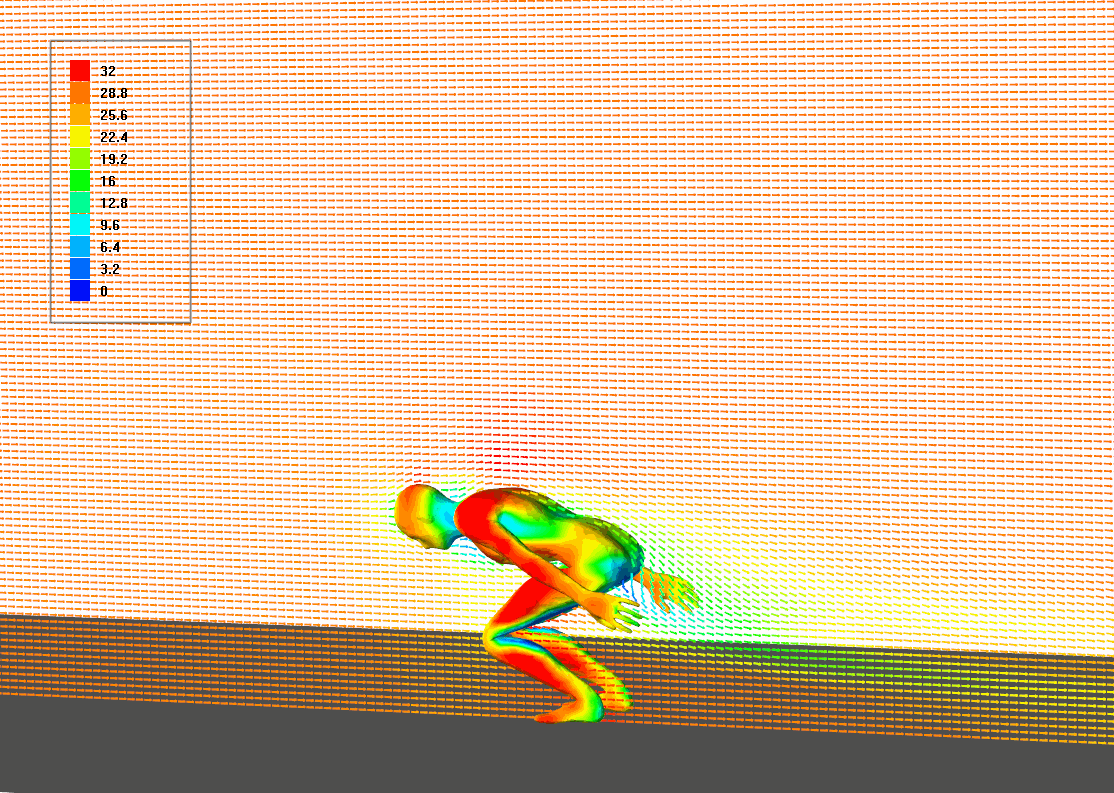 Вектора скорости, м/с
Распределение избыточного давления, Па
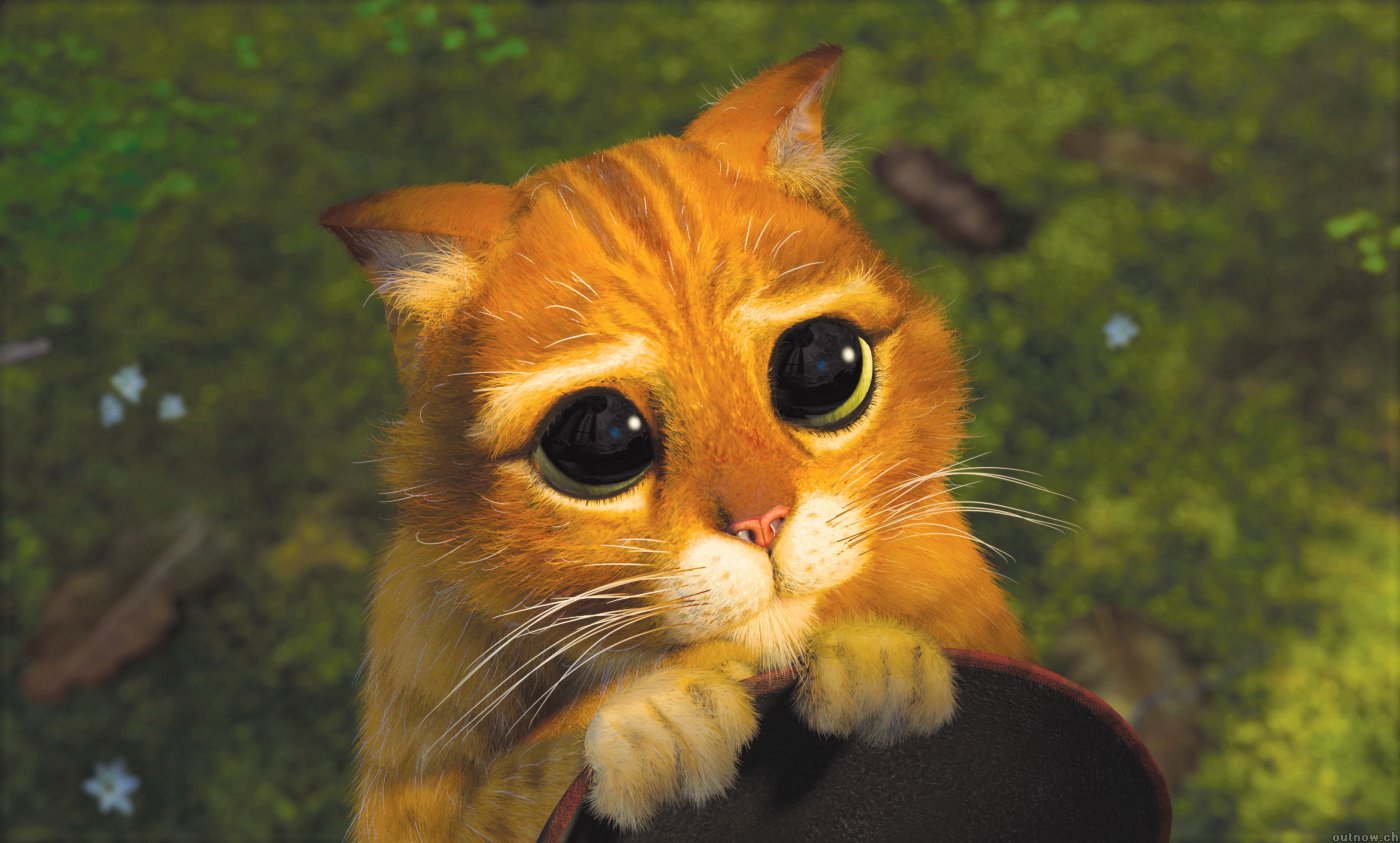 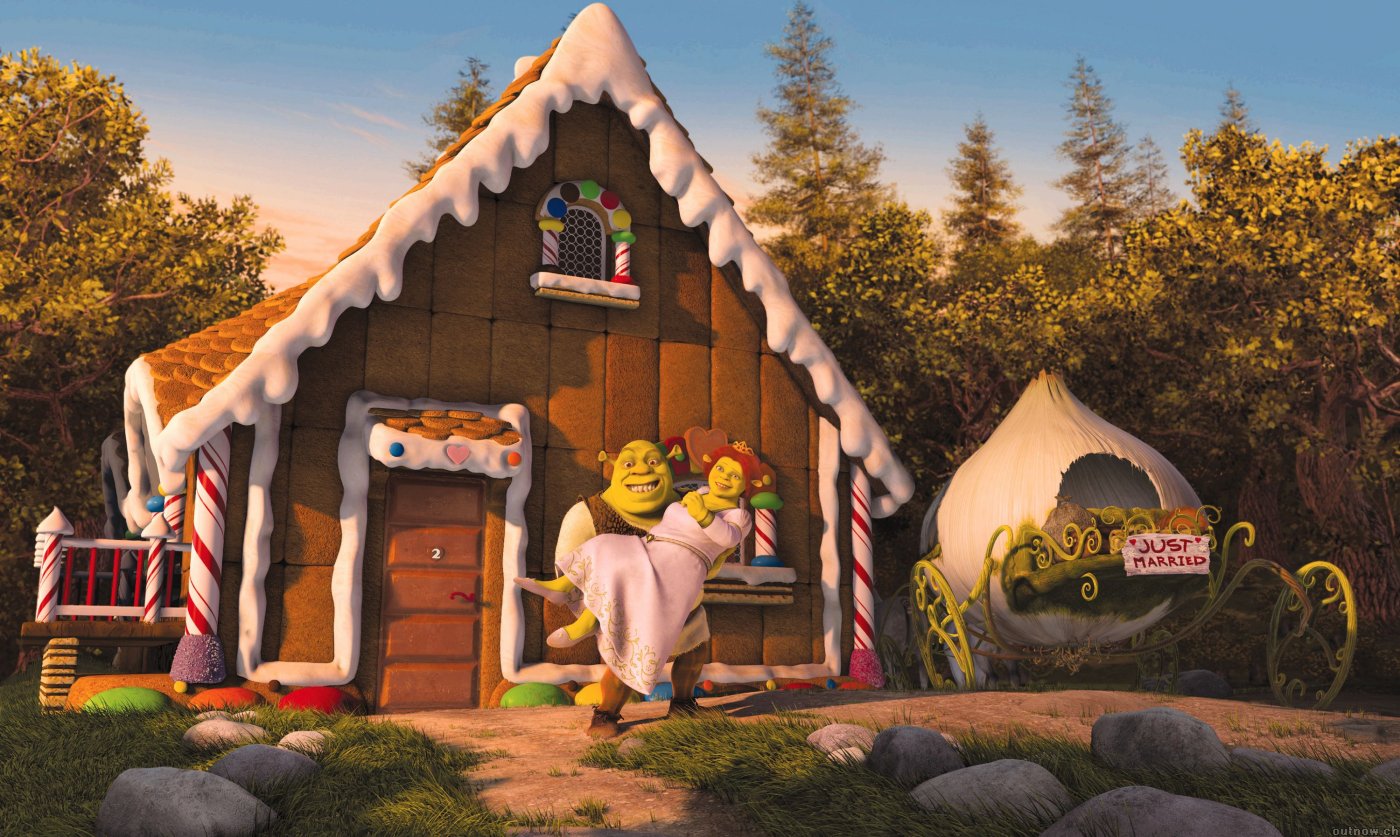 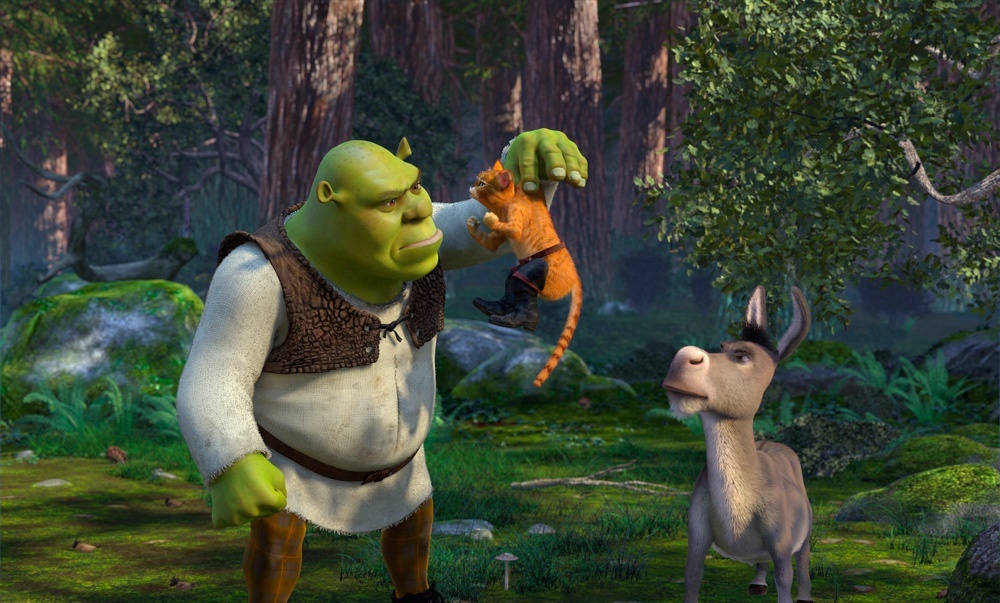 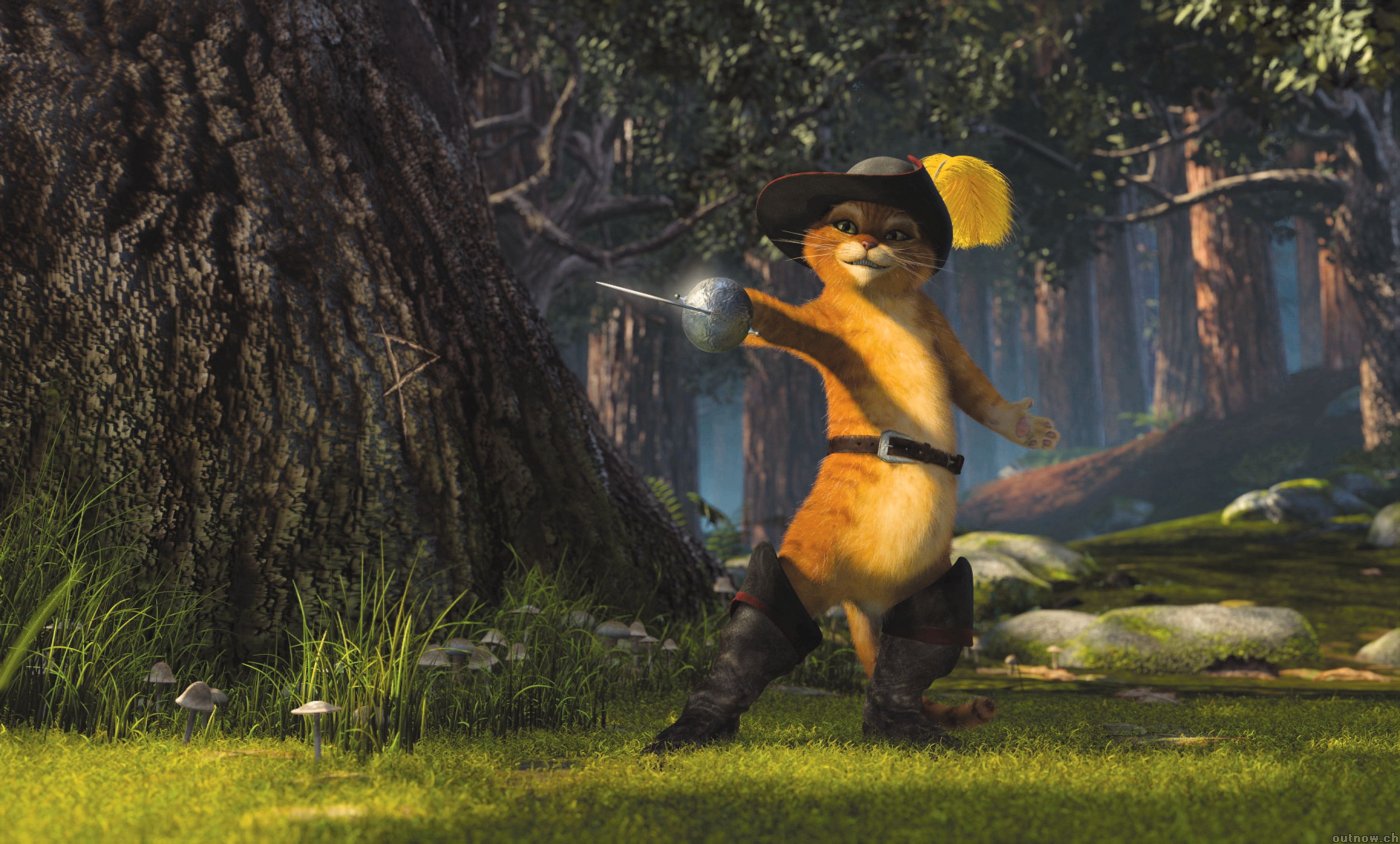 DreamWorks
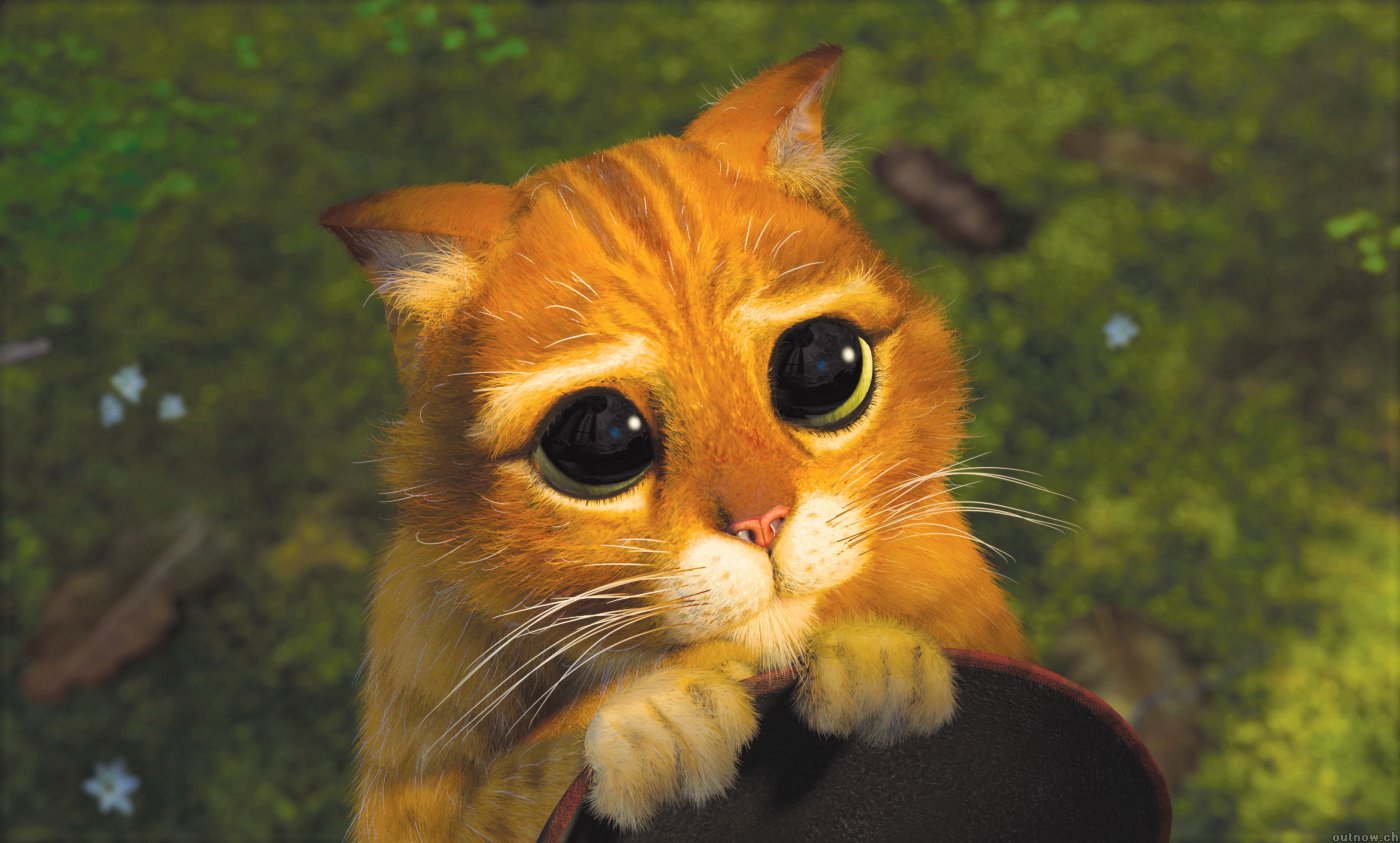 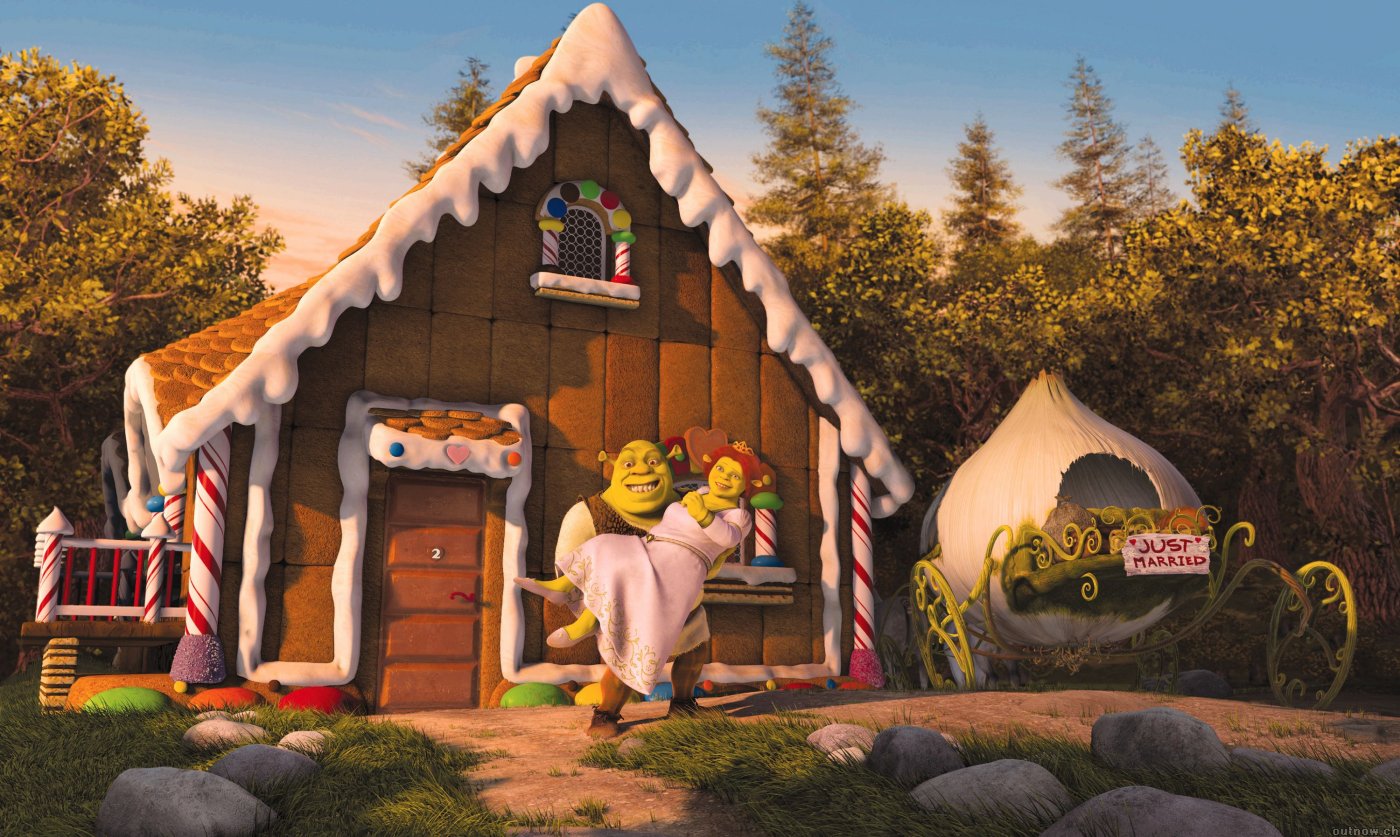 ШРЕК ТРЕТИЙ. Суперкомпьютерный…
24 кадра в секунду
более 120 000 кадров в фильме
обработка кадров независимо друг от друга
кадр обрабатывается одним процессором
в среднем 2 часа на один вариант одного кадра
всего: более 20 млн. процессорочасов
всего: более 30 Тбайт данных
использованный суперкомпьютер: более 8000 процессорных ядер
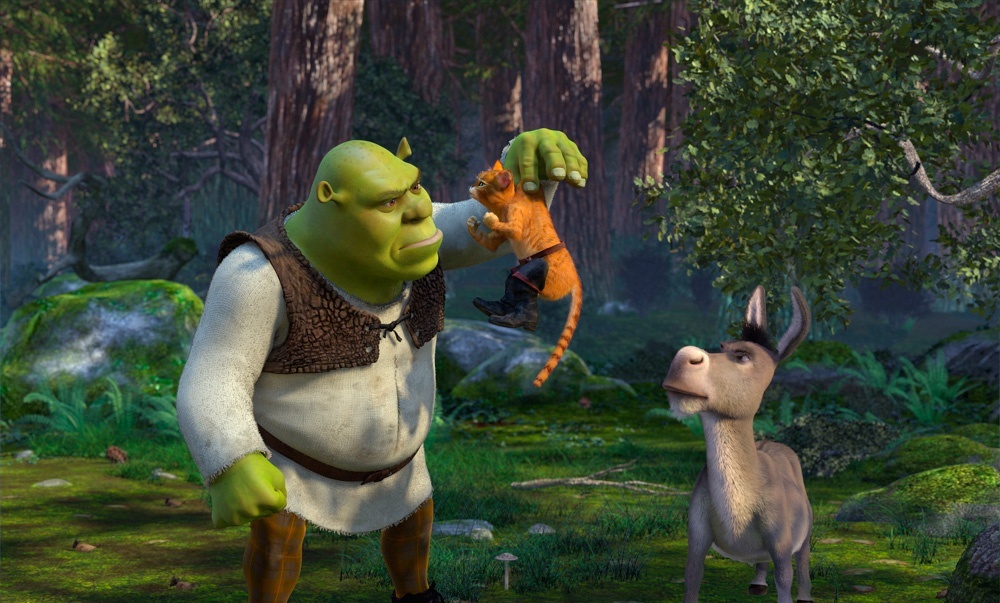 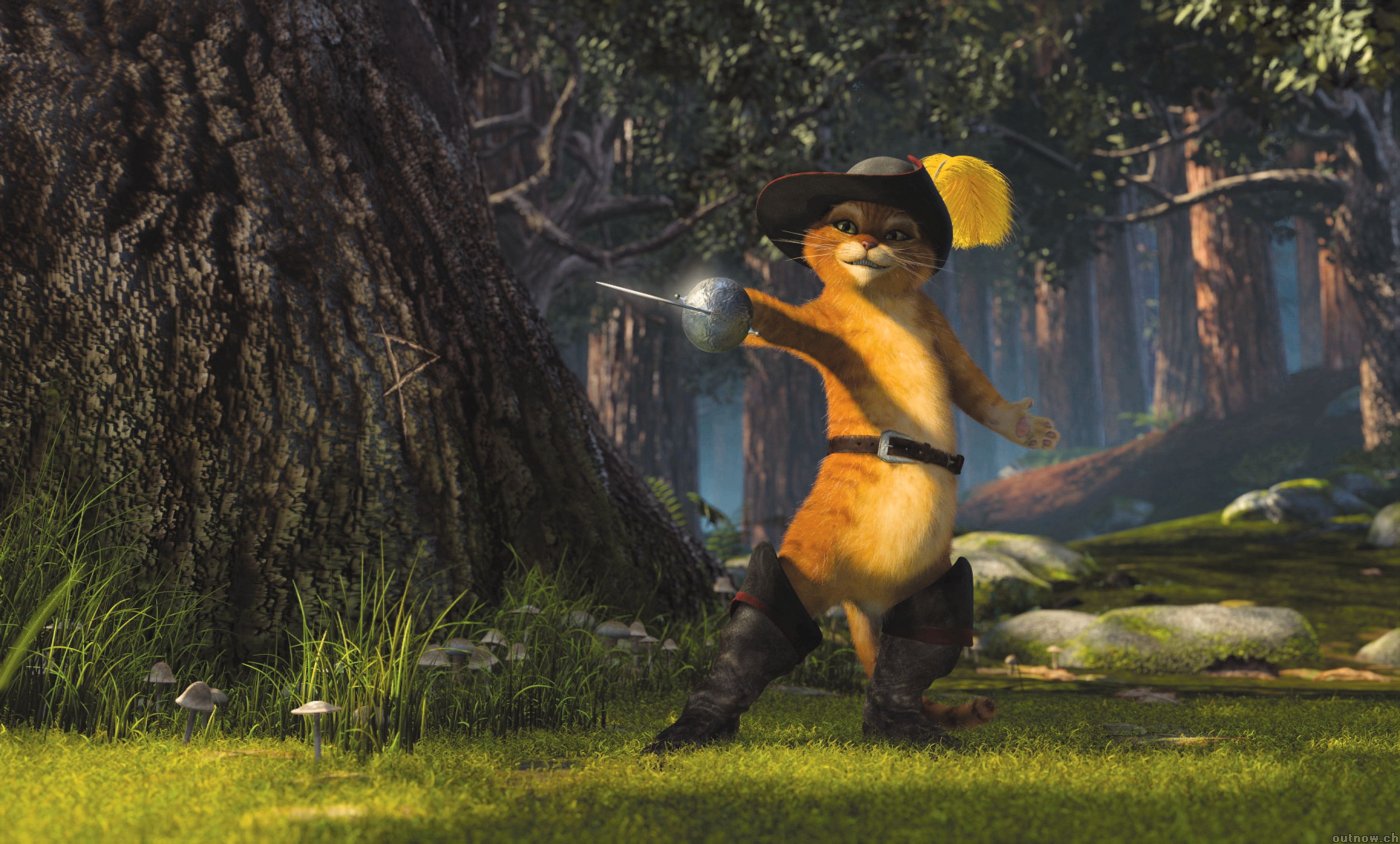 DreamWorks
Доклад компании Whirlpool на конференции
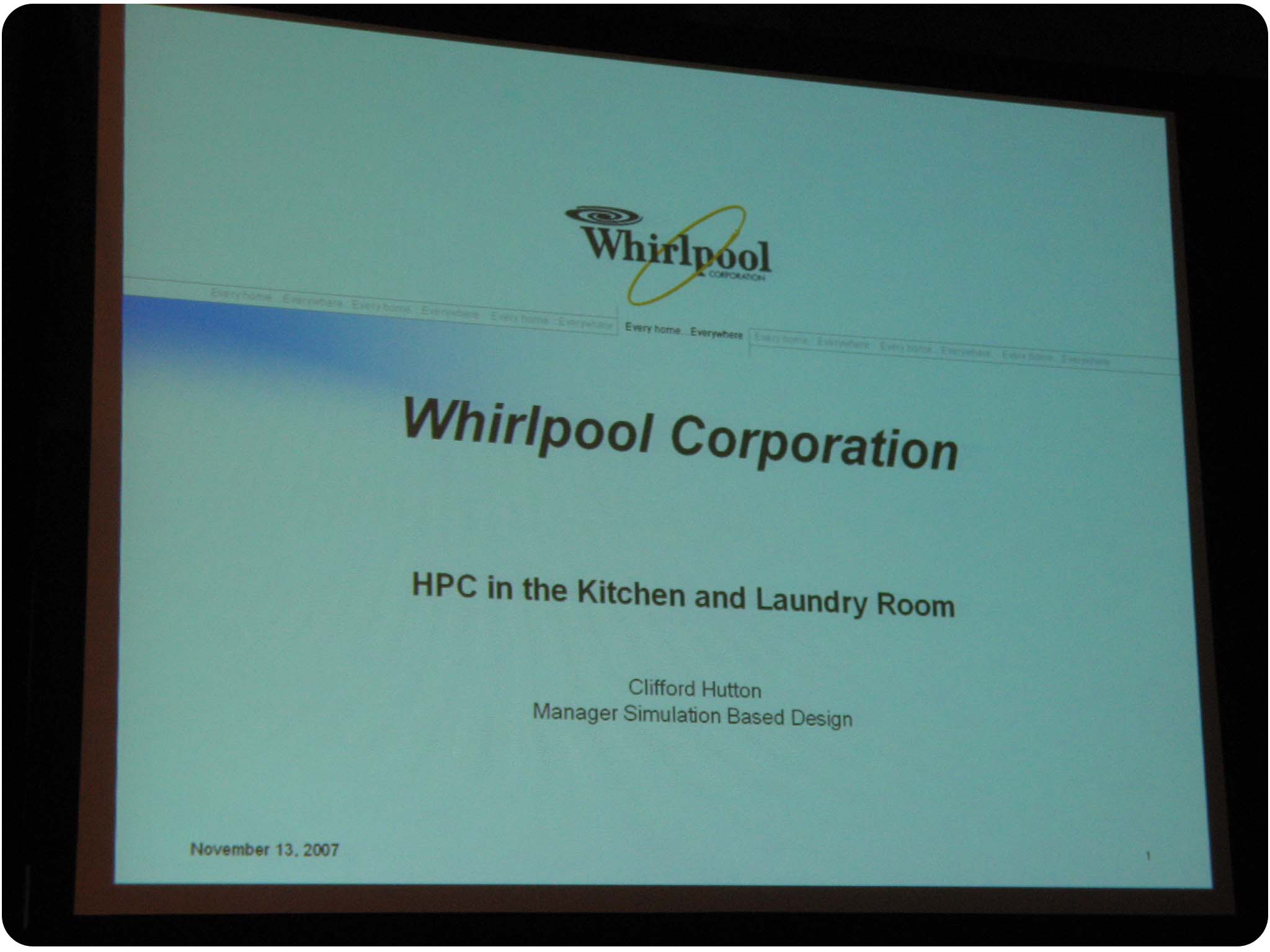 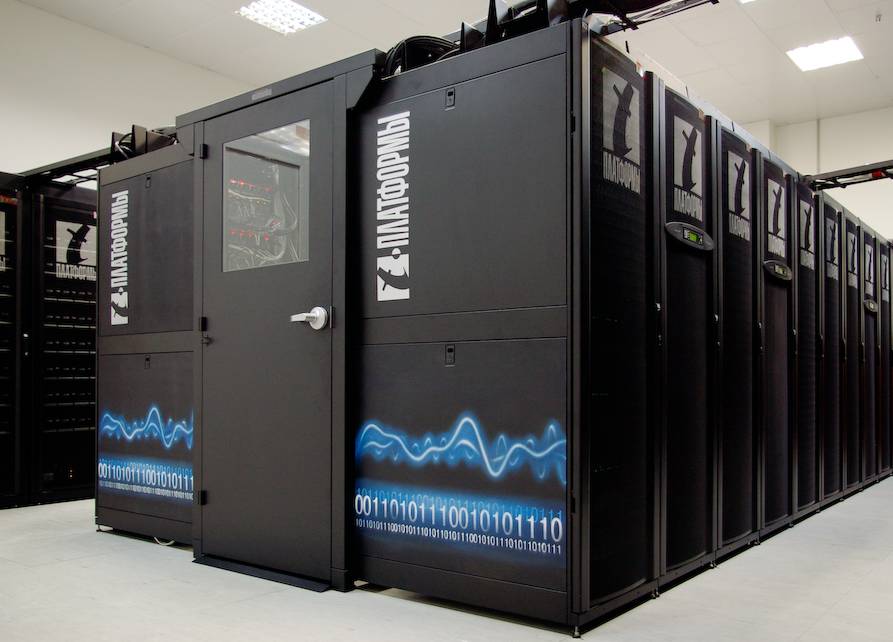 Суперкомпьютерный комплекс МГУ 
(пользователи и организации)
2011

  545

  359
  110
    76

    24
    35
    34
2010 

	369

	241
	  77
	  51

	  21
	  28
	  24
2009

Пользователи, всего: 	241
в том числе:
из подразделений МГУ:	155
из институтов РАН:		  53
из других организаций:  	  33

Подразделения МГУ:		  15
Институты РАН:		  20
Другие:				  19
2012

  610

  406
  121
    83

    24
    39
    39
Моделирование быстропротекающих процессов в механике деформируемого твердого тела
Моссаковский П.А., Антонов Ф.К, Костырева Л.А., Инюхин А.В.: НИИ Механики 
МГУ имени М.В.Ломоносова

AREA Моделирование существенно нелинейных динамических процессов
DRIVER . Задачи, связанные с быстропротекающими динамическими процессами (удар, пробивание, взрыв)
STRATEGY .Для решения существенно нелинейных динамических задач применяется экспериментально-вычислительный подход, основанный на итерационной процедуре верификационного моделирования.
OBJECTIVE  Разработка экспериментально-вычислительной методики моделирования существенно нелинейных динамических процессов, позволяющих получать решение с контролируемой точностью.
IMPACT . Возможность точного решения сложных задач, связанных с существенно нелинейными динамическим процессами.
USAGE  Решение конкретных задач, связанных с моделированием различных аварийных ситуаций, которые могут приводить к катастрофическим последствиям.
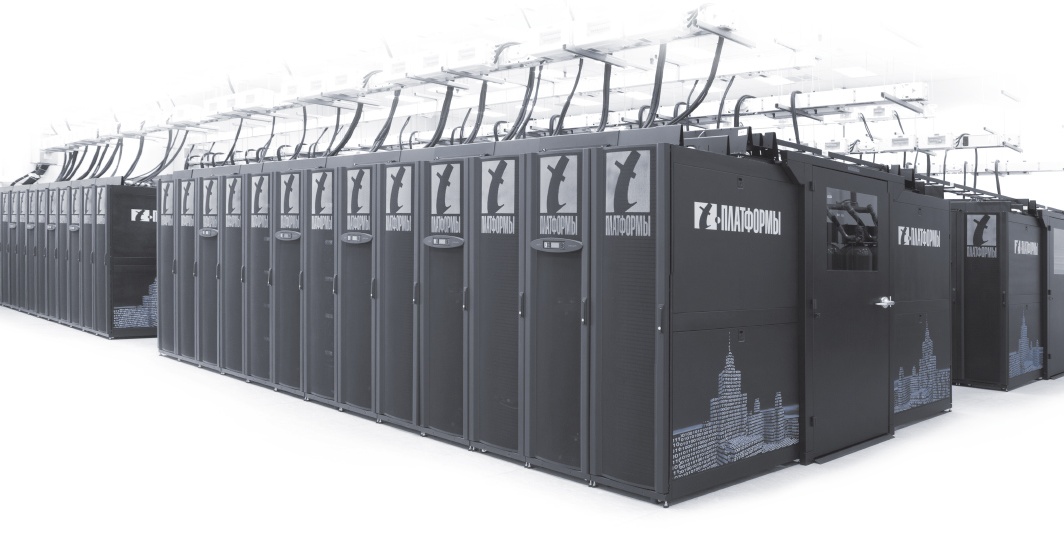 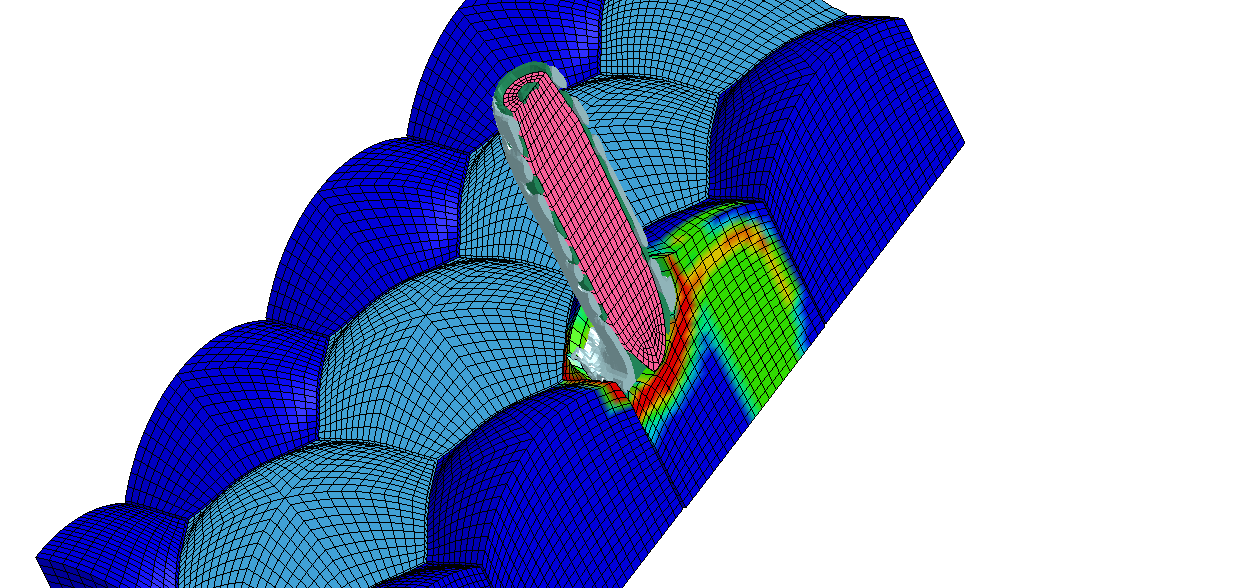 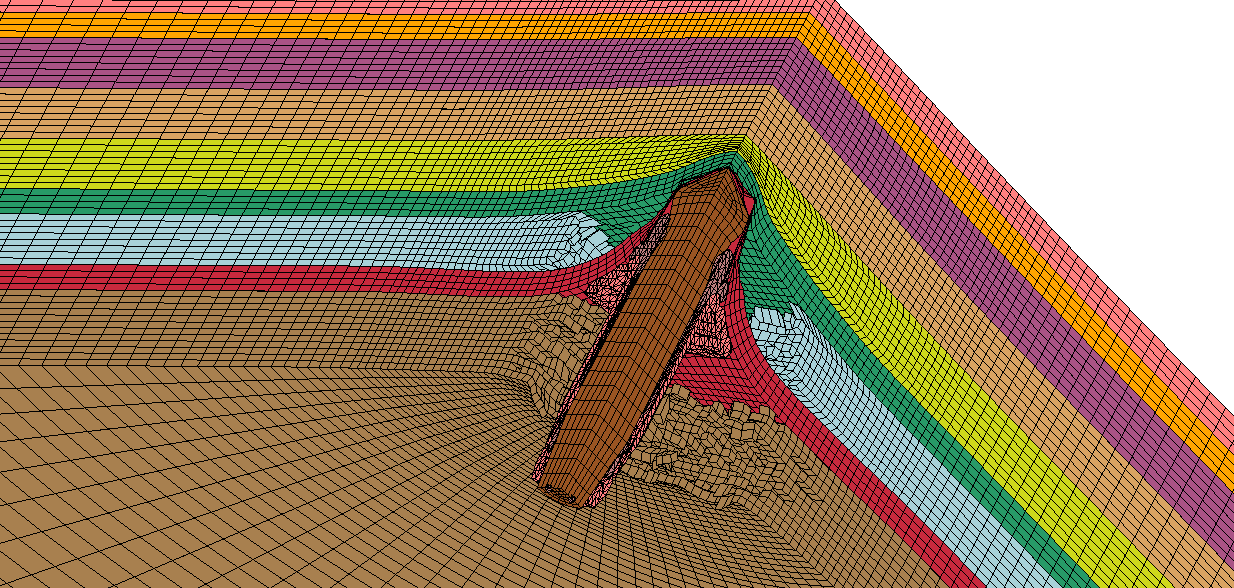 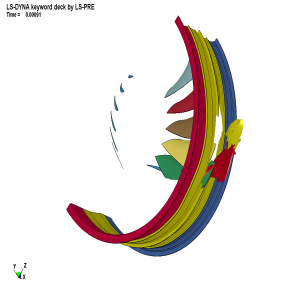 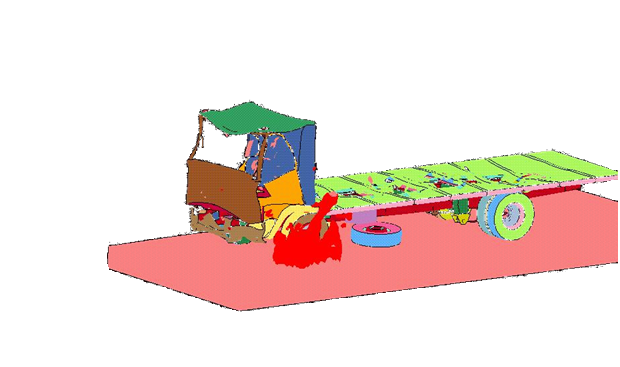 Формирование квантовых наноструктур пониженной размерности на поверхности полупроводников
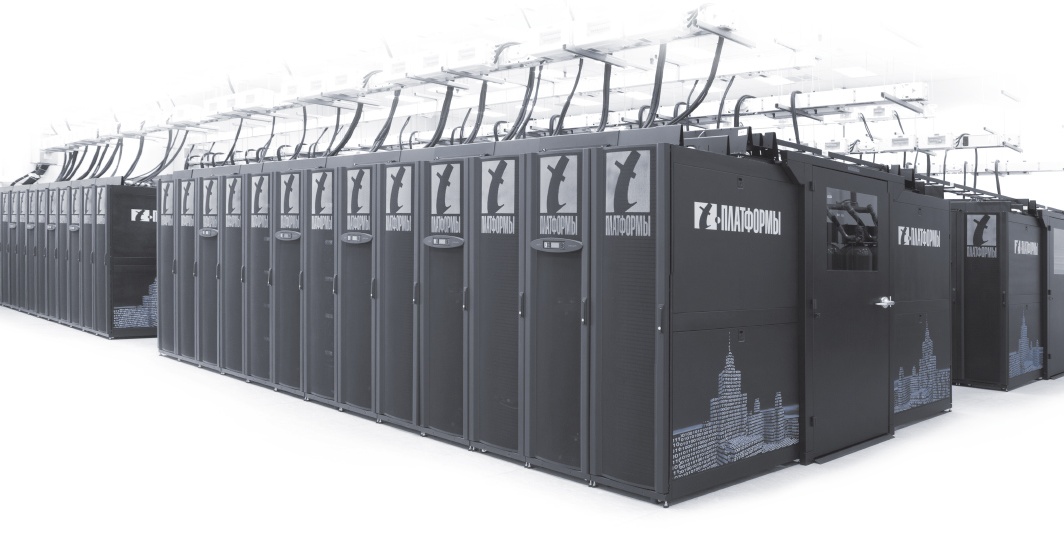 Музыченко Д.А.: физический факультет МГУ имени М.В. Ломоносова

AREA - поверхность твердого тела и физика наносистем
DRIVER - разработка перспективных устройств спинтроники и наноэлектроники
STRATEGY - проект основан на уникальном сочетании взаимодополняющих экспериментальных и теоретических методах: низкотемпературной сканирующей туннельной микроскопии/спектроскопии и расчетах "из первых принципов" на основе теории функционала плотности
OBJECTIVE - создание на поверхности твердого тела новых квантовых спин-детерменированных систем атомных масштабов, детальное экспериментальное и теоретическое исследование их электронных и спиновых свойств
IMPACT - накопление фундаментальных знаний о формировании и свойствах квантовых низкоразмерных наносистемах, которые в перспективе могут использоваться в качестве логических элементов устройствах наноэлектроники
USAGE - перспективно использование результатов проекта в устройствах спинтроники и в реализации квантовых вычислительных алгоритмов.
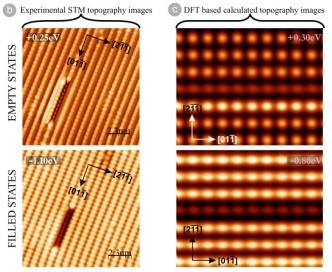 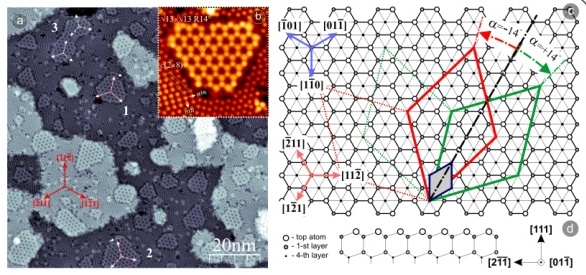 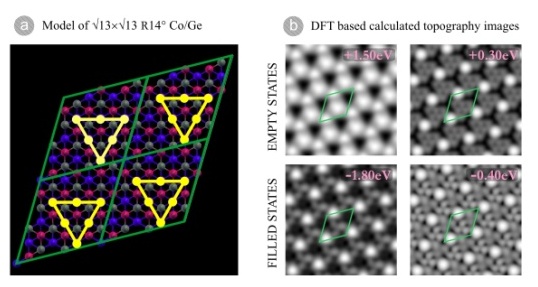 Исследование границы гелиосферы
Измоденов В.В., Проворникова Е.А., Д.В.Алексашов, Ю.Г.Малама: механико-математический факультет МГУ имени М.В.Ломоносова, Институт космических исследований РАН, Институт проблем механики им. А.Ю.Ишлинского РАН. 

AREA  численные методы в космической газовой динамике.
DRIVER Численное моделирование физических процессов на границе гелиосферы.
STRATEGY Разработка трехмерной самосогласованной кинетико-МГД модели гелиосферного ударного слоя.  
OBJECTIVE Проект направлен на изучение фундаментальных свойств областей взаимодействия звездных ветров с межзвездной средой на примере взаимодействия солнечного ветра с локальной межзвездной средой.
IMPACT Эффективная модель, позволяющая подробно анализировать экспериментальные данные. Продвижение в области гелиосферных исследований. 
USAGE  интерпретация и предсказание новых экспериментальных данных.
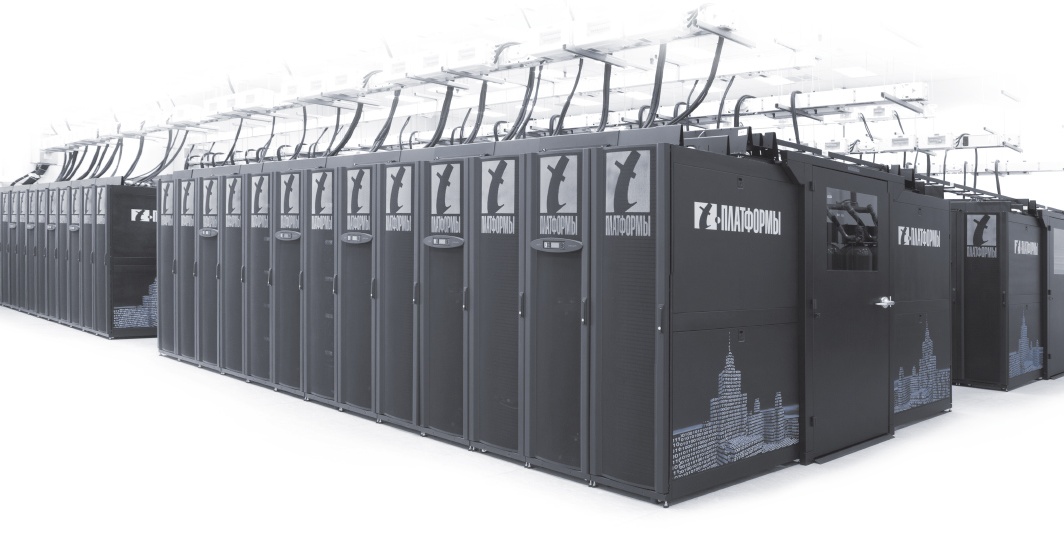 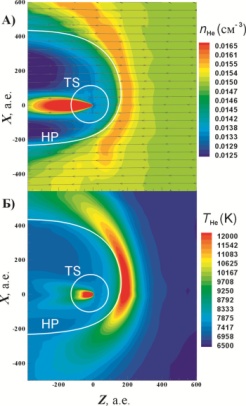 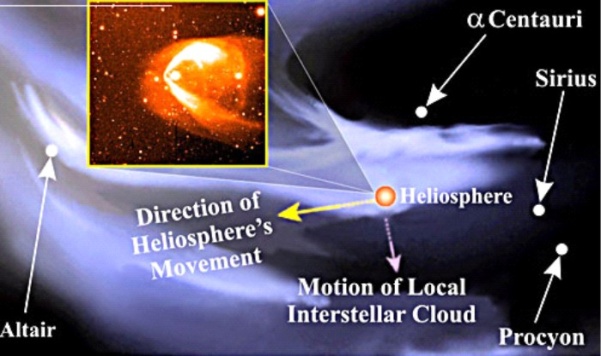 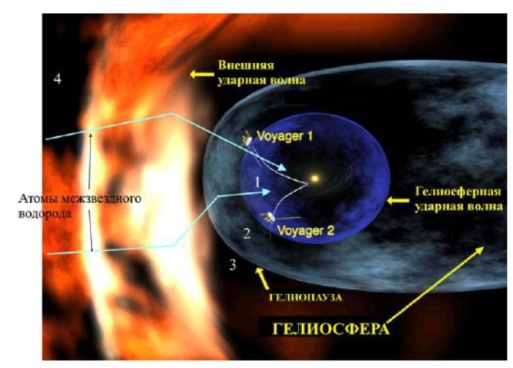 Моделирование сезонных затоплений 
Волго-Ахтубинской поймы
Хоперсков А.В., Храпов С.С.,  Кузьмин Н.М., Писарев А.В., Кобелев И.А.,  
Бутенко М.А., Дьяконова Т.А.: Волгоградский государственный университет

AREA Вычислительная гидродинамика
DRIVER Изучение сезонных затоплений на территории Волго-Ахтубинской поймы и оптимизация работы гидросооружений
STRATEGY Построение численных моделей динамики поверхностных вод на заданном рельефе местности 
OBJECTIVE Многомерные нестационарные численные эксперименты позволяют предсказывать состояние Волго-Ахтубинской поймы в зависимости от метеорологических условий и вырабатывать оптимальный гидрологический режим работы различных гидросооружений  
IMPACT Построение оптимальных гидрографов позволит сохранить уникальный природный ландшафт Волго-Ахтубинской поймы с учетом разумного баланса экологических, природопользовательских и энергетических задач
USAGE  Результаты расчетов должны использоваться федеральной комиссией по формированию плановых весенних гидрографов для каскада ГЭС на Волге.
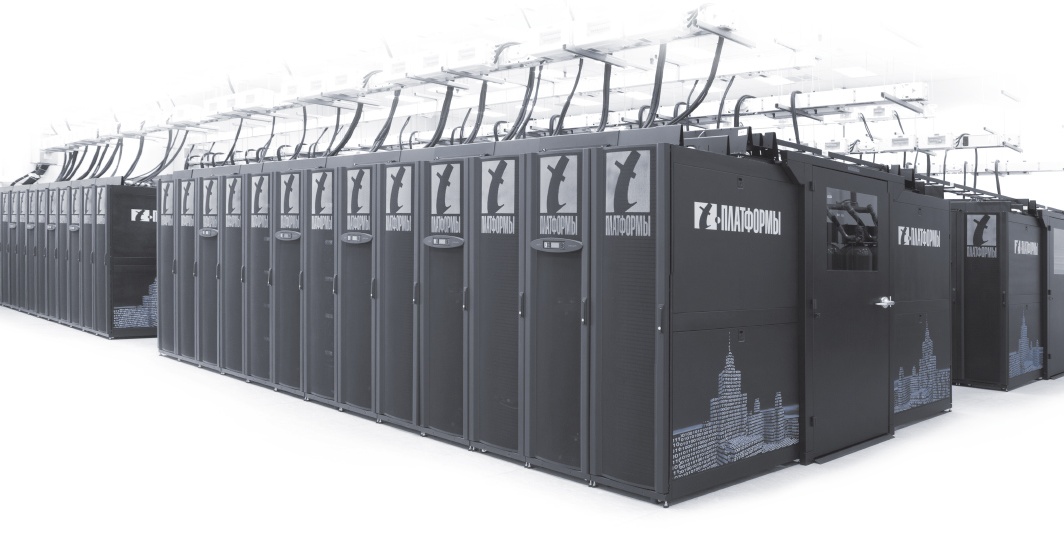 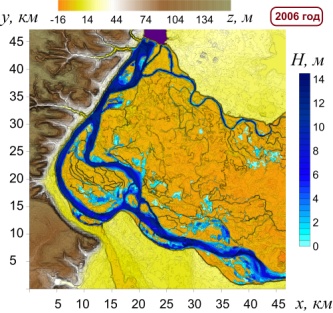 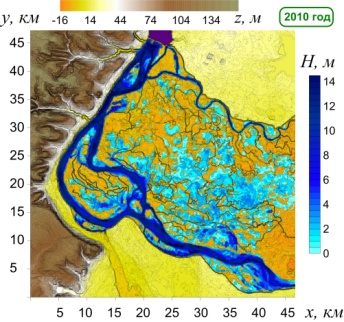 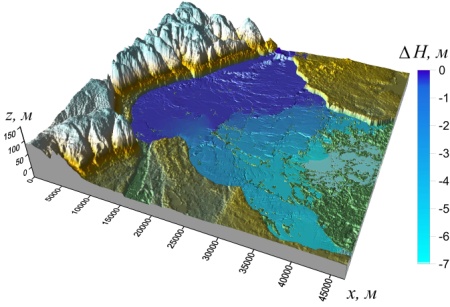 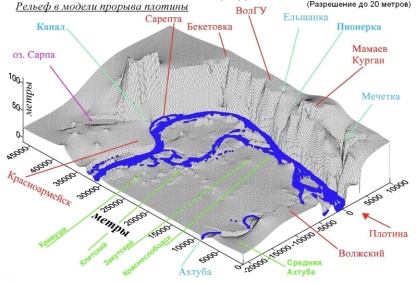 Компьютерное конструирование биоинспирированных функциональных наноструктур
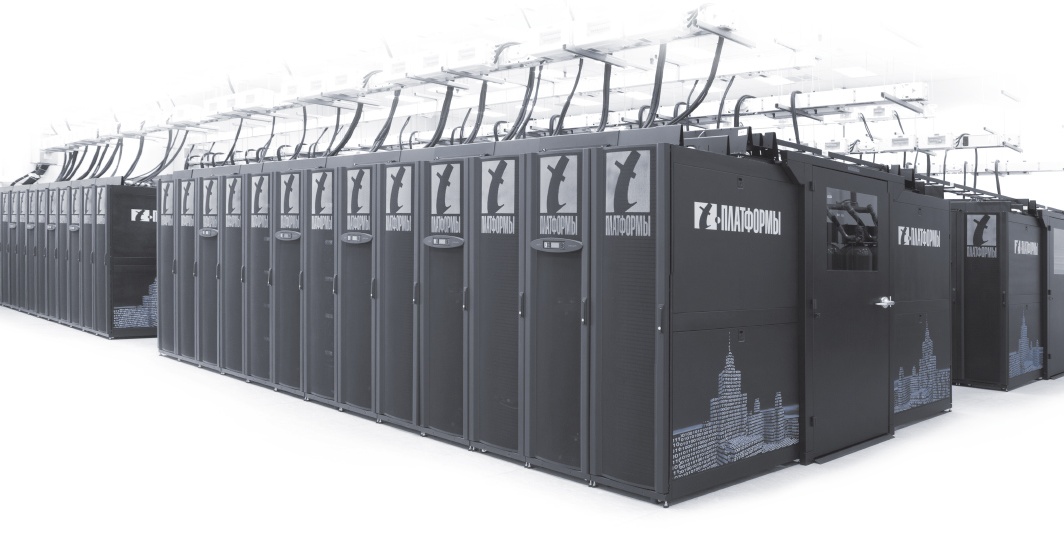 Шайтан А.К., Халатур П.Г., Хохлов А.Р.: МГУ имени М.В. Ломоносова

AREA Нанотехнологии
DRIVER Дизайн наноэлектронных устройств в области органической электроники
STRATEGY Моделирование методами молекулярной динамики и  квантоваой химии
OBJECTIVE Создание гибридных молекулярных соединений, которые могут самособираться в проводящие фибриллярные наноструктуры. 
IMPACT Область органической электроники
USAGE  Нанопровода для применений в области органической электроники
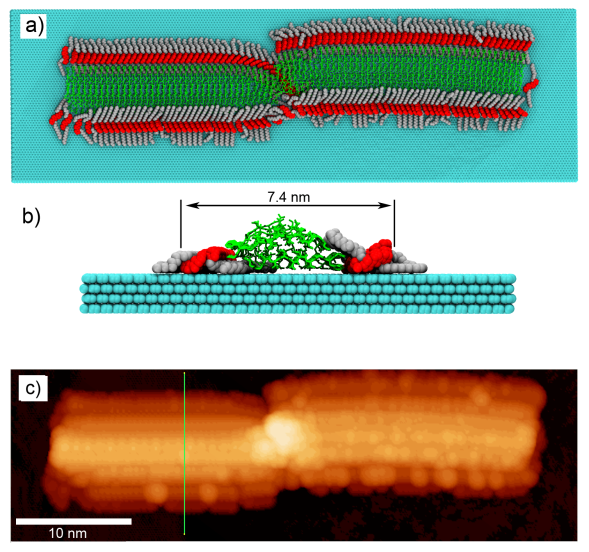 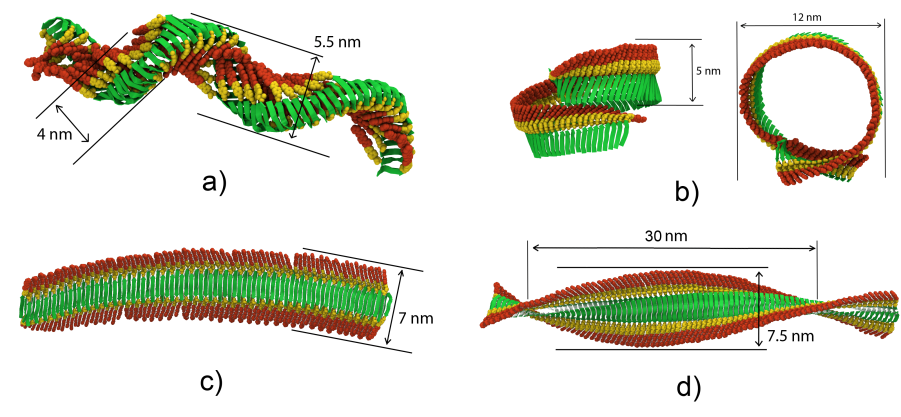 Численное моделирование ветроэнергетической установки при помощи FlowVision
Кузнецов К.В., Москалёв И.В.: ООО “ТЕСИС”

AREA Энергетика, возобновляемые источники энергии, вычислительная гидродинамика
DRIVER Определение характеристик ВЭУ путем численного моделирования и сравнение полученных результатов с экспериментальными данными
STRATEGY Моделирование течения и расчет характеристик ВЭУ с помощью программного комплекса вычислительной гидродинамики  FlowVision с применением суперкомпьютеров МГУ.
OBJECTIVE Эффективное проектирование конкурентоспособных ветроэнергетических установок, позволяющее значительно сократить затраты на разработку аналогичных систем
IMPACT Быстрое развитие ветроэнергетики в труднодоступных районах страны, позволяющее значительно сократить затраты на их энергоснабжение
USAGE  Уменьшение стоимости и повышение скорости и качества работ по проектированию ветроэнергетических систем
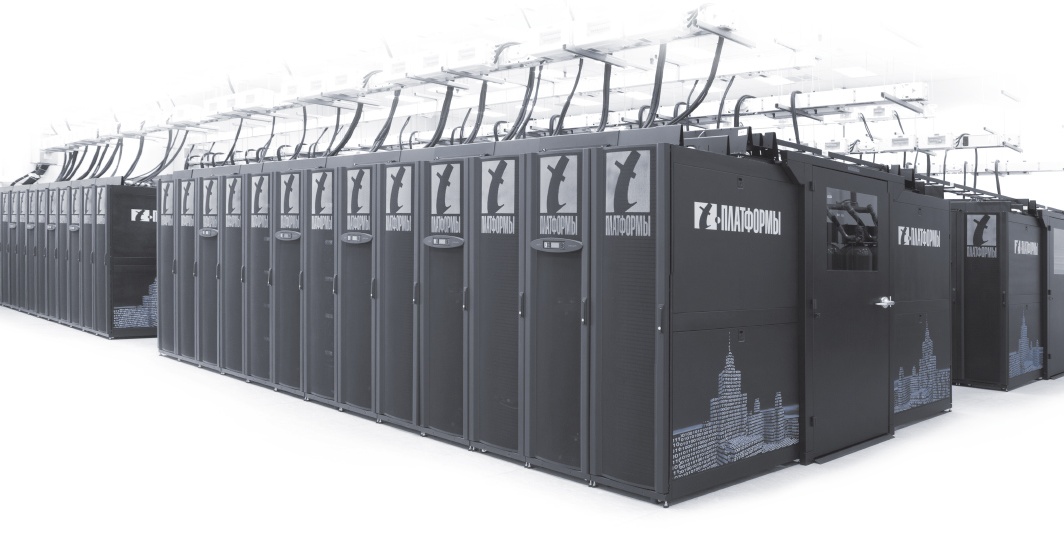 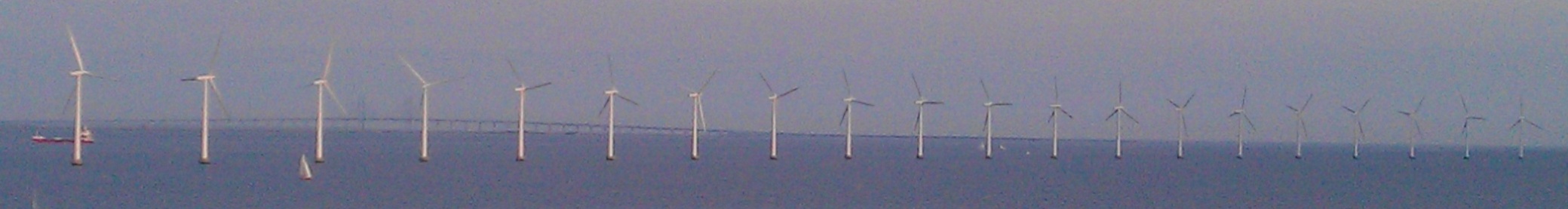 Исследование аэродинамических характеристик модели автомобиля с применением FlowVision
Аксенов А.А., Жлуктов С.В., Маркова Т.В., Москалев И.В.: ООО “ТЕСИС”

AREA Автомобилестроение и вычислительная гидродинамика
DRIVER Разработка методики расчета задач обтекания автомобиля. 
STRATEGY Моделирование вихревого течения с помощью программного комплекса численной гидродинамики  FlowVision с применением суперкомпьютеров МГУ.
OBJECTIVE Разработка оптимальной методики расчета задач обтекания автомобиля с целью получения достоверных аэродинамических характеристик.
IMPACT Данная методика позволит определять и улучшать аэродинамические характеристик автомобиля на стадии разработки и  проектирования. 
USAGE Уменьшение стоимости и времени на разработку и проектирование автомобиля. Улучшение аэродинамических характеристик автомобиля путем модернизация конструкции на стадии моделирования.
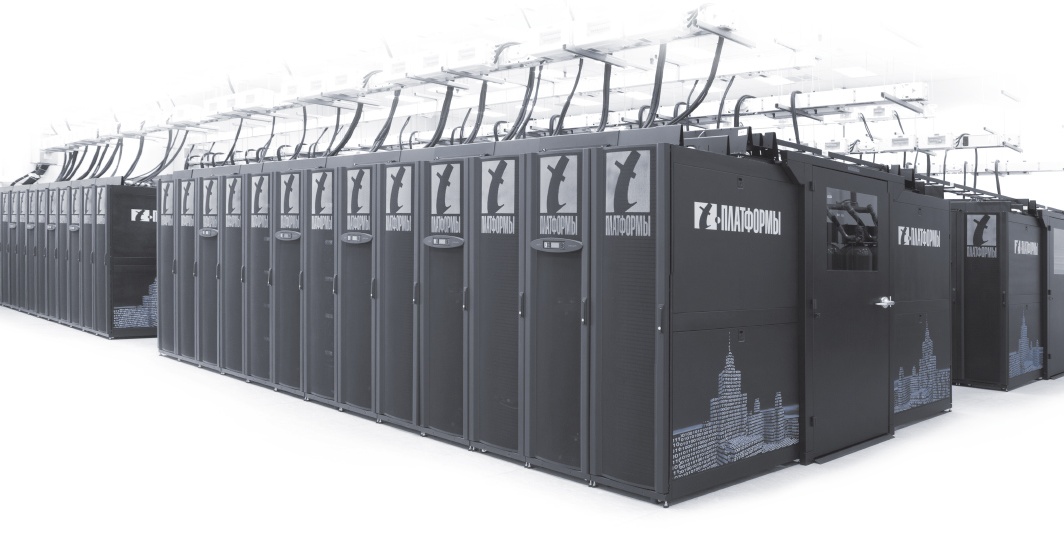 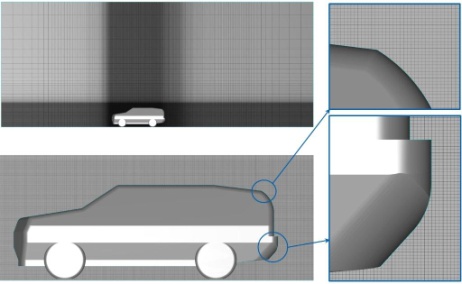 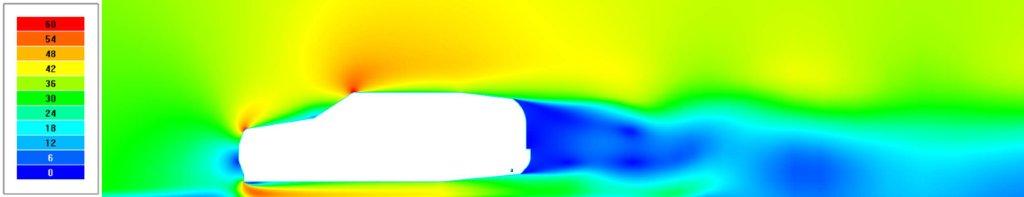 Повышение эффективности нагрева мягких тканей при облучении ультразвуком
Хохлова В.А., Бобкова С.M., Ильин С.А., Юлдашев П.В.: МГУ имени М.В. Ломоносова

AREA Терапевтические применения ультразвука
DRIVER Улучшение пространственной локализации и мощности теплового нагрева опухолевой ткани, находящейся за ребрами
STRATEGY Разработка методов создания специальных конфигураций работы многоэлементных терапевтических фазированных решеток и численное моделирование создаваемых ими полей для достижения требуемых результатов.
OBJECTIVE Разработка схемы отключения элементов решетки для проведения облучения через ребра. Моделирование нелинейных эффектов, связанных с распространением акустической волны за ребрами. Моделирование теплового поля с помощью решения уравнения теплопроводности и проведение оценки влияния нелинейных эффектов на эффективность нагрева целевой области 
IMPACT Разработка новых методов эффективного облучения ультразвуком опухолевых тканей, находящихся за ребрами
USAGE Разрушение опухолевой ткани органов, находящихся за ребрами грудной клетки, без перегрева ребер.
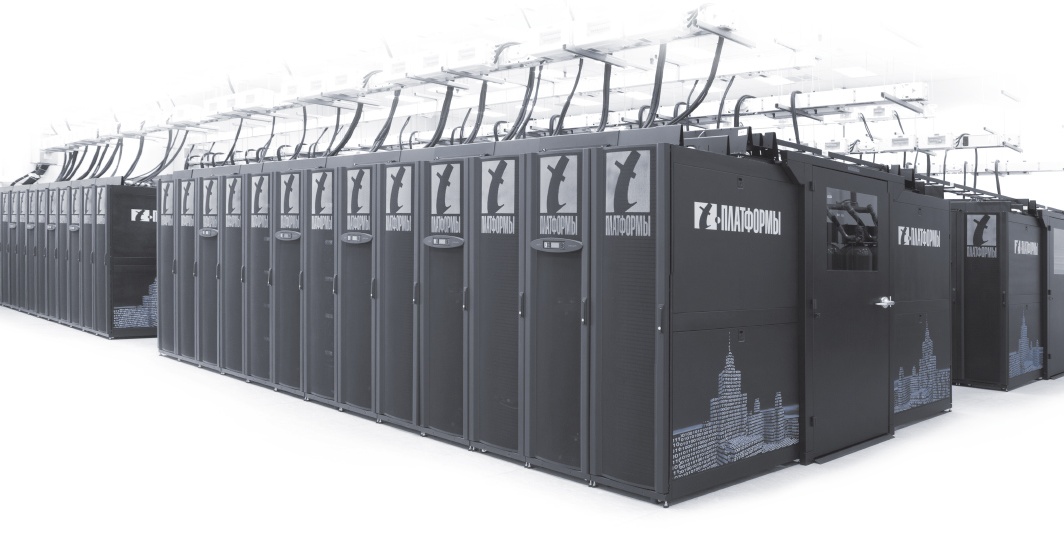 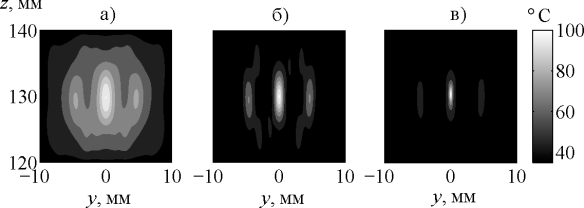 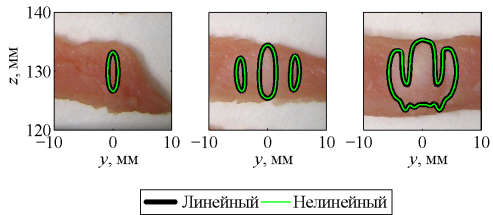 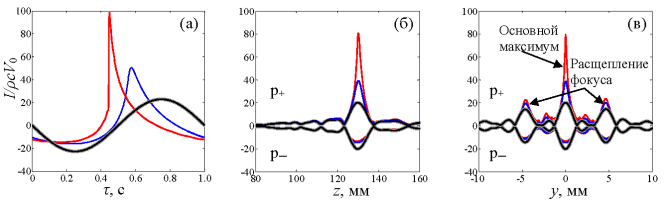 Исследование акустики 
и аэродинамики авиавинтов
Титарев В.А.: ВЦ им. А.А. Дородницына РАН, Копьев В.Ф., Беляев И.В.: МК ЦАГИ

AREA вычислительная аэроакустика, вычислительная физика, высокопроизводительные вычисления
DRIVER Разработка новых конфигураций типа open rotor
STRATEGY Компьютерный эксперимент с использованием современных методов вычислительной физики и аэроакустики
OBJECTIVE Создание комплекса программ численного моделирования задач аэродинамики и акустики винтов, основанный на использовании схем типа Годунова во вращающейся системе координат и использовании современных суперкомпьютерных систем.
IMPACT Быстрое и аккуратное предсказание акустических свойств конфигураций типа open rotor на основе численного моделирования. 
USAGE  Создание и оценка эффективности новых двигателей
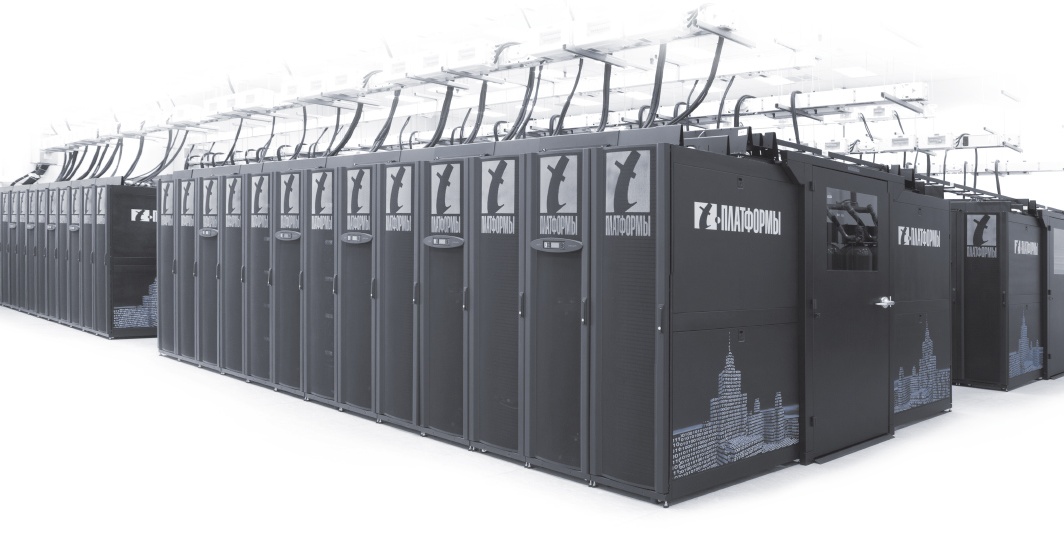 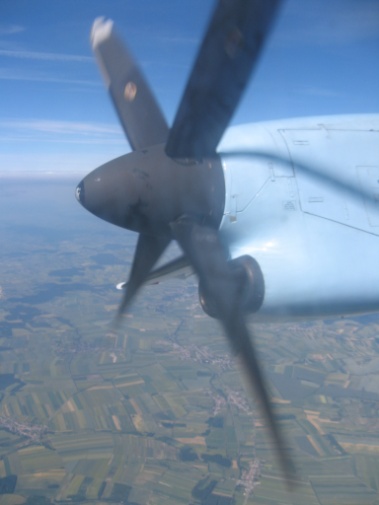 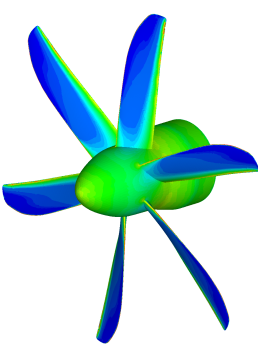 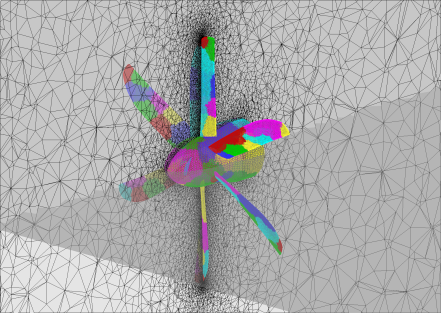 Разработка и применение новых методов в вычислительной аэродинамике и механике разреженных газов
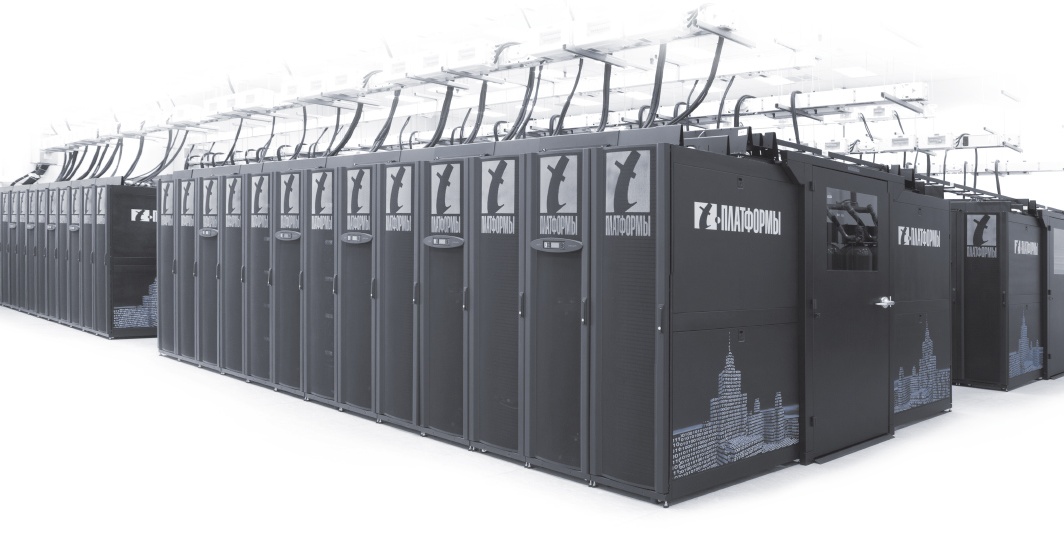 Титарев В.А.: ВЦ им. А.А. Дородницына РАН

AREA вычислительная физика, высокопроизводительные вычисления
DRIVER Моделирование течений в микроустройствах и обтеканий спускаемых аппаратов
STRATEGY Компьютерный эксперимент с использованием современных методов вычислительной физики
OBJECTIVE Дальнейшее развитие комплекса программ численного моделирования задач механики разреженных газов, основанного на использовании оригинальных консервативных методов и современных суперкомпьютерных систем.
IMPACT Станет возможным быстрое и аккуратное моделирование течений разреженных газов в сложных геометриях. 
USAGE  Моделирование микро течений и обтекания космических аппаратов
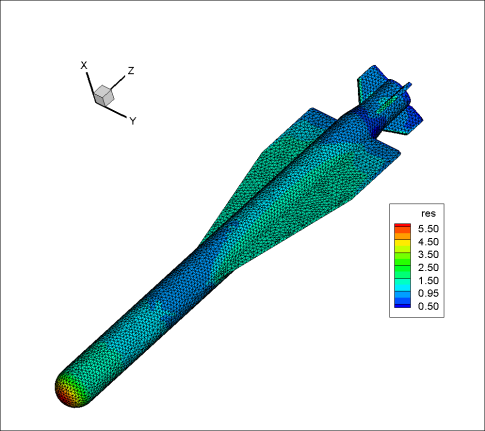 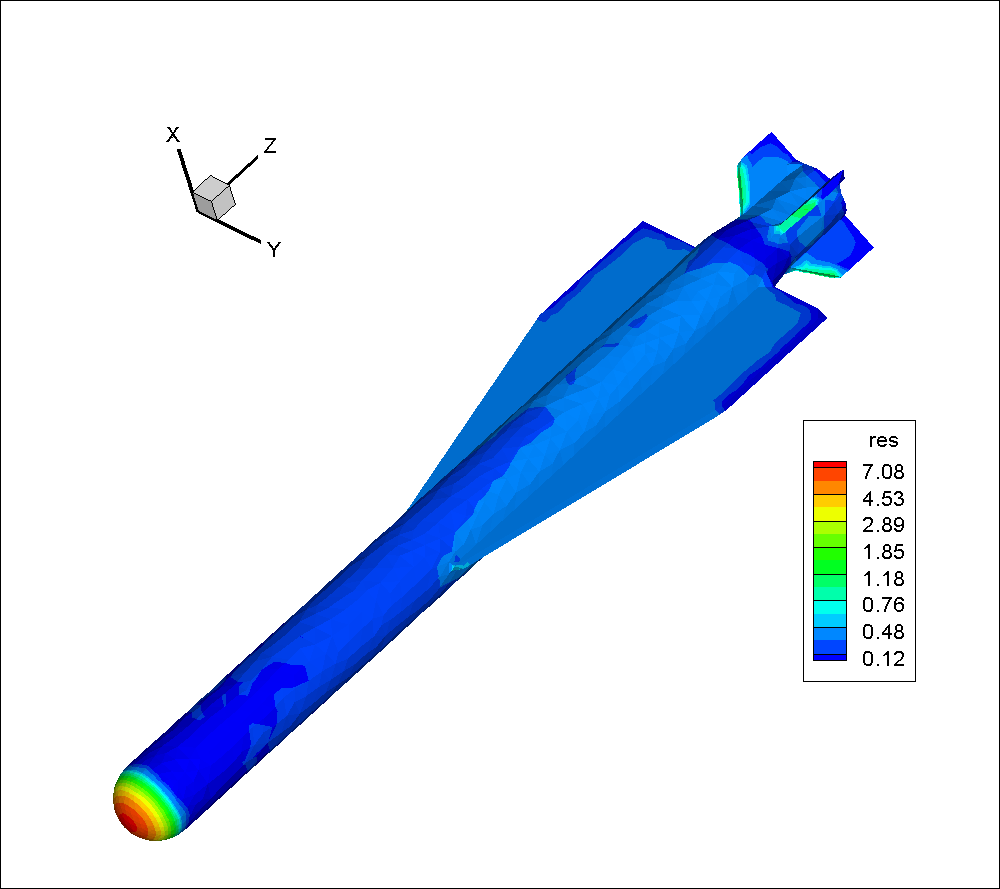 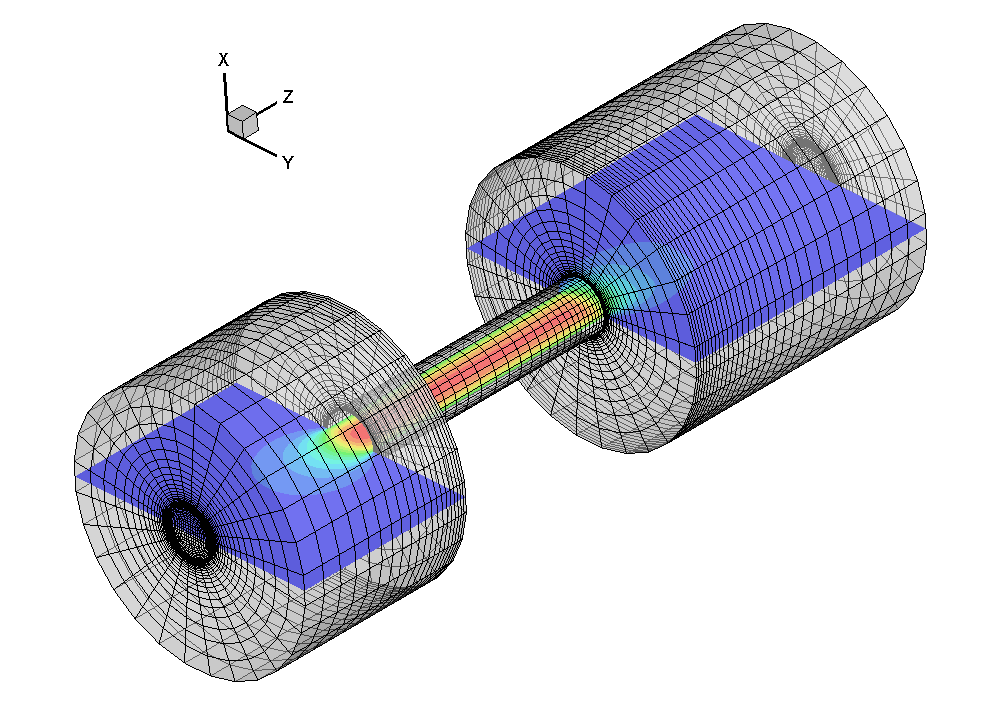 Развитие мезомасштабной многопроцессорной атмосферной модели
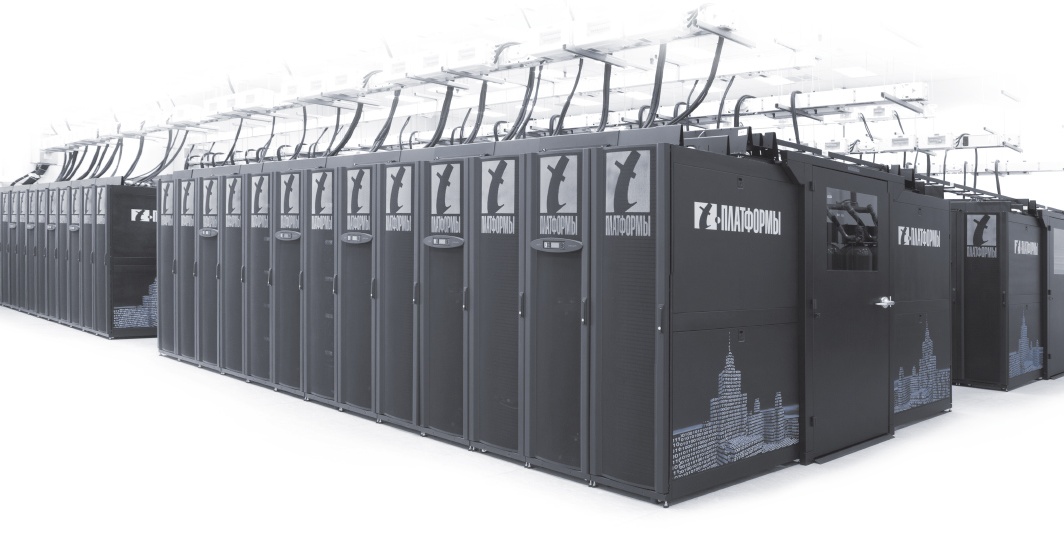 Степаненко В.М.: НИВЦ МГУ, Географический ф-т МГУ

AREA - численное моделирование мезомасштабных атмосферных процессов
DRIVER - моделирование атмосферных циркуляций на многопроцессорных ЭВМ
STRATEGY - численное моделирование
OBJECTIVE - разработка параметризаций физических процессов, подсеточных для крупномасштабых моделей
IMPACT - повышение качества воспроизведения региональной специфики природно-климатических процессов в моделях прогноза погоды и климата
USAGE - использование новых параметризаций физических (подсеточных) процессов в моделях крупномасштабной динамики атмосферы и других мезометеорологических моделях
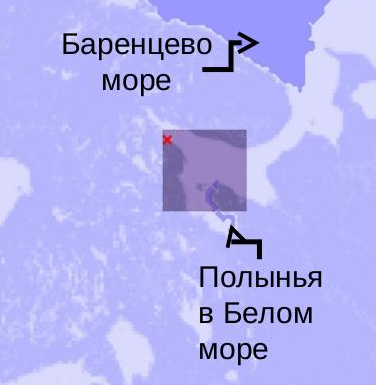 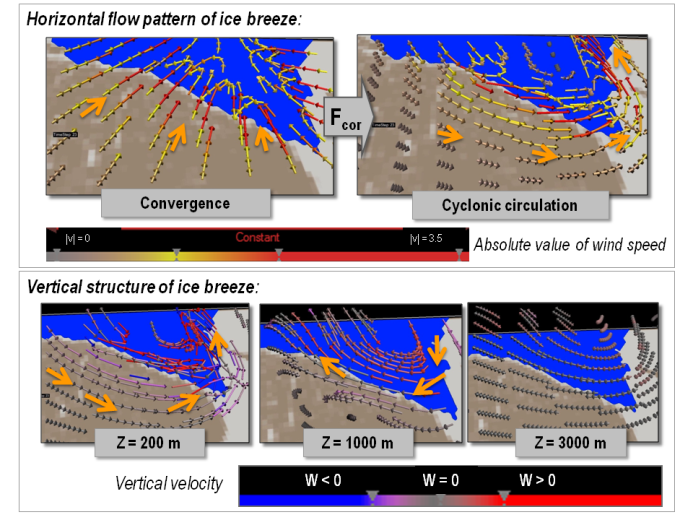 Разработка препаратов для терапии 
болезни Альцгеймера
Лущекина С.В., Махаева Г.Ф., Петров К.А., Резник В.С., Никольский Е.Е., Варфоломеев С.Д.: Институт биохимической физики им. Н.М. Эмануэля РАН
Институт физиологически активных веществ, РАН, Черноголовка
Институт органической и физической химии КазНЦ РАН, Казань

AREA - компьютерная разработка лекарственных препаратов
DRIVER - Исследование механизма действия существующих препаратов и разработка новых
STRATEGY - Исследование взаимодействия ингибиторов с холинэстеразами с использованием методов молекулярной динамики и молекулярного докинга
OBJECTIVE - Определение закономерностей действия существующих лекарственных препаратов терапии болезни Альцгеймера и разработка новых
IMPACT - разработка новых эффективных лекарственных препаратов с минимальными побочными эффектами
USAGE - терапия болезни Альцгеймера
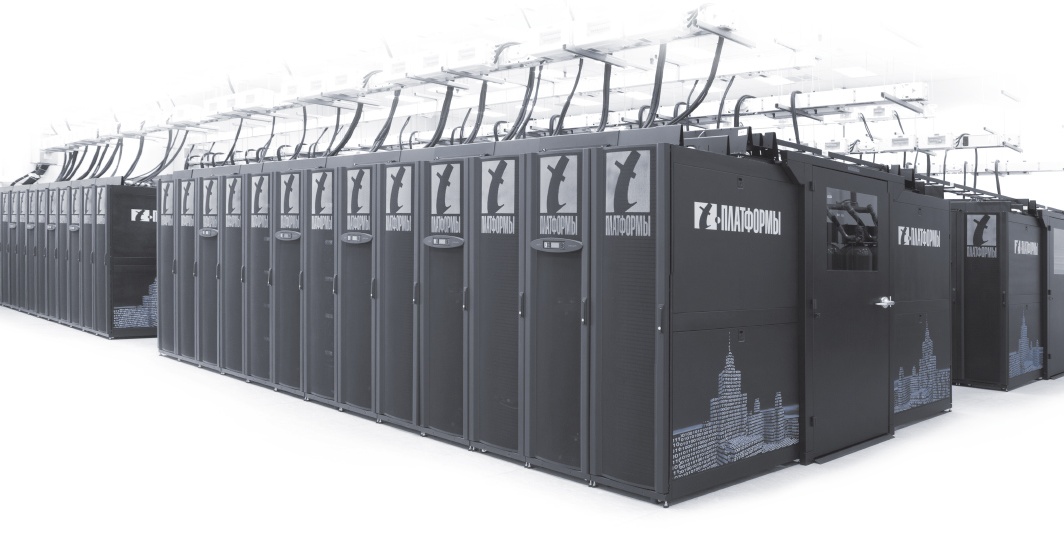 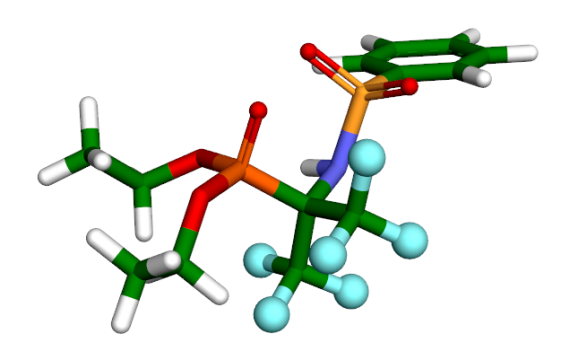 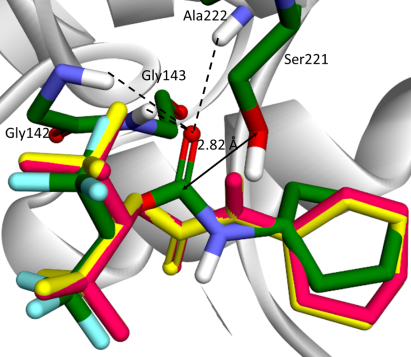 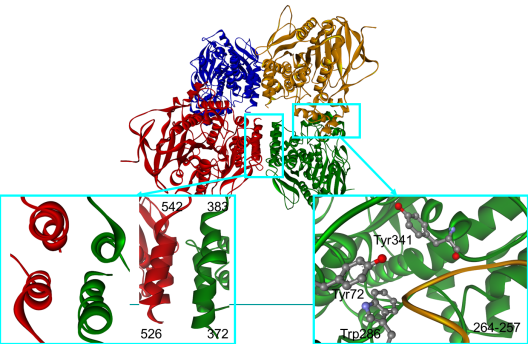 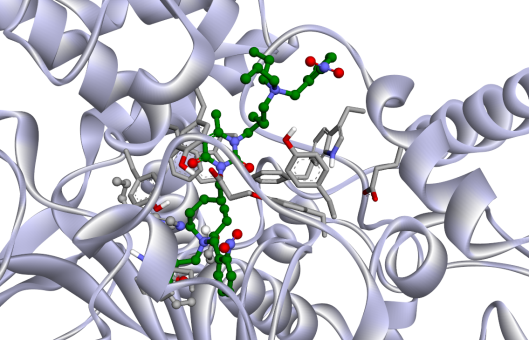 Моделирование динамики 
белковой молекулы ферментов
Лущекина С.В., Peters J., Masson P.: Институт биохимической физики им. Н.М. Эмануэля РАН, Universite Joseph Fourier, Grenoble, France,
Institute of Structural Biology, Grenoble, France

AREA - компьютерное исследование биофизики макромолекул
DRIVER - исследований особенностей конформационных изменений в белковых молекулах холинэстераз
STRATEGY - Молекулярно-динамическое исследование динамики белковых молекул холинэстераз
OBJECTIVE - изучение режима конформационных изменений в белковых молекулах холинэстераз и изменения радиуса канала, ведущего к активному центру
IMPACT - более глубокое понимание закономерностей функционирования холинэстераз
USAGE - использование при разработке препаратов для терапии болезни Альцгеймера
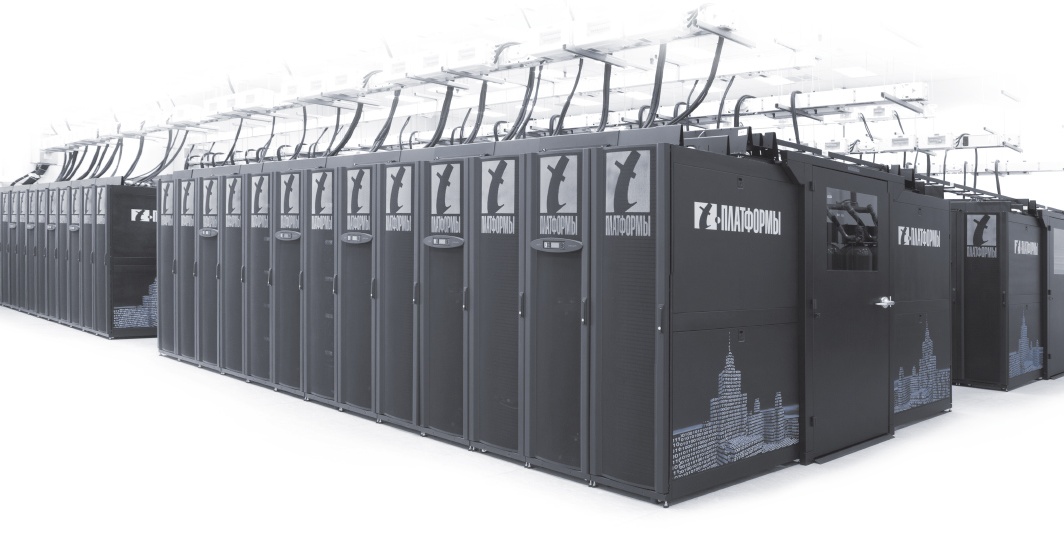 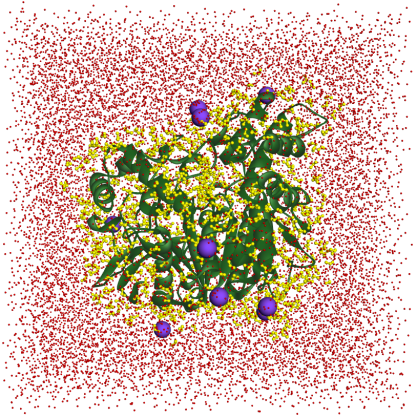 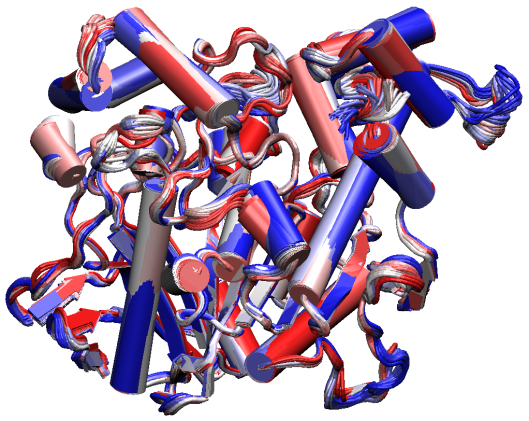 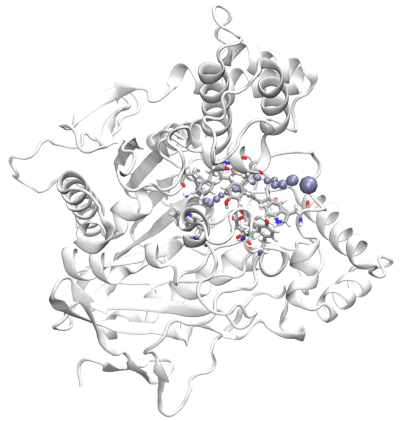 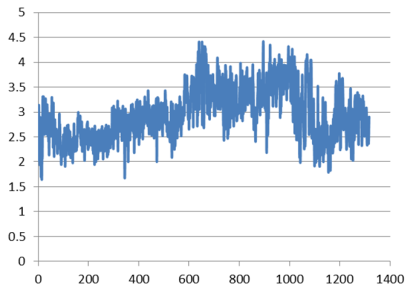 Турбулентная астрофизическая конвекция и магнито-конвекция в сжимаемых быстровращающихся сферических оболочках
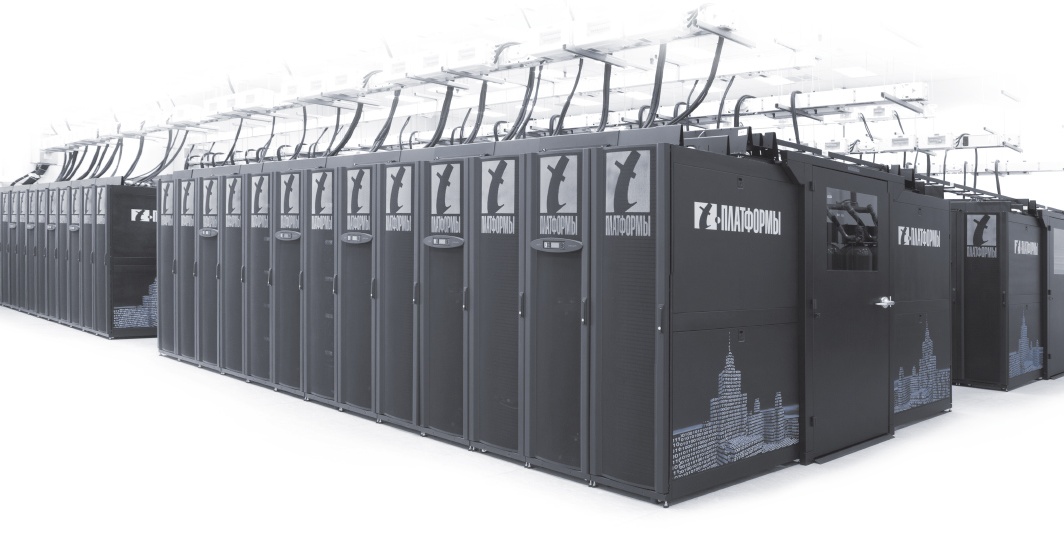 Кузанян К.М., Обридко В.Н.: ИЗМИРАН

AREA - Трехмерное прямое численное моделирование астрофизической конвекции
DRIVER - Моделирование турбулентной конвекции и магнито-конвекции и формирование структур в атмосферах гигантских планет и конвективных зонах Солнца и звезд
STRATEGY - Численное решение уравнений МГД, управляющих конвекцией и генерацией магнитного поля в быстровращающихся стартифицированных средах с разделением масштабов.
OBJECTIVE - понимание условий формирования структур в быстровращающихся турбулентных средах
IMPACT - Теоретическое понимание формирования спиральности солнечных магнитных полей
USAGE - Улучшение методов предсказания солнечной погоды
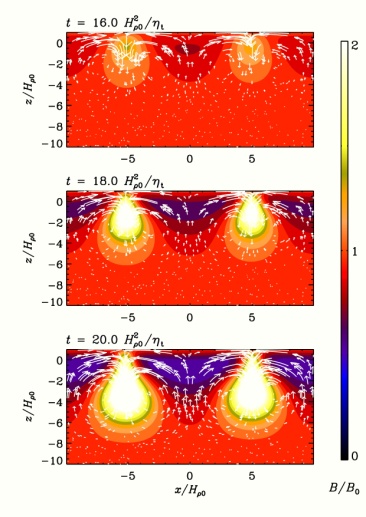 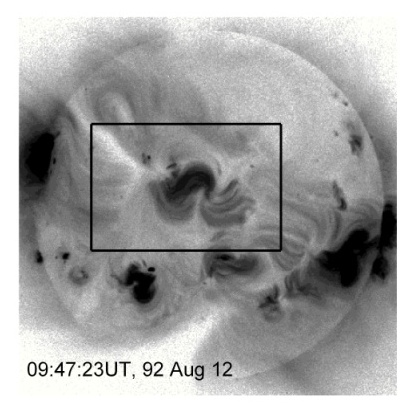 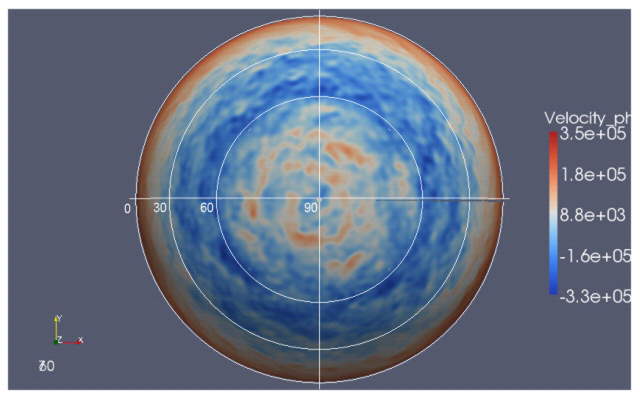 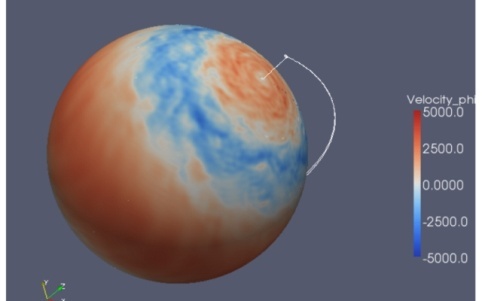 Изучение переноса ионов 
через биологические мембраны
Черепанов Д.А.: Институт физической химии и электрохимии им. А.Н. Фрумкина, РАН, Мулкиджанян А.Я., Скулачев В.П.: ИФХБ МГУ имени М.В.Ломоносова 

AREA  использование суперкомпьютеров для разработки новых фармакологических препаратов 
DRIVER  изучение влияния химической природы проникающих ионов на механизм их диффузионного переноса через липидную мембрану 
STRATEGY применение потенциала средней силы в молекулярно-динамическом моделировании 
OBJECTIVE  изучение механизма действия ионных антиоксидантов, способных избирательно накапливаться во внутренних мембранах митохондрий и защищать липиды этих мембран от перекисного окисления
IMPACT  значительное сокращение стоимости экспериментальных исследований, исследование молекулярного механизма действия фармакологического препарата.
USAGE разработка эффективных препаратов с направленным фармакологическим действием
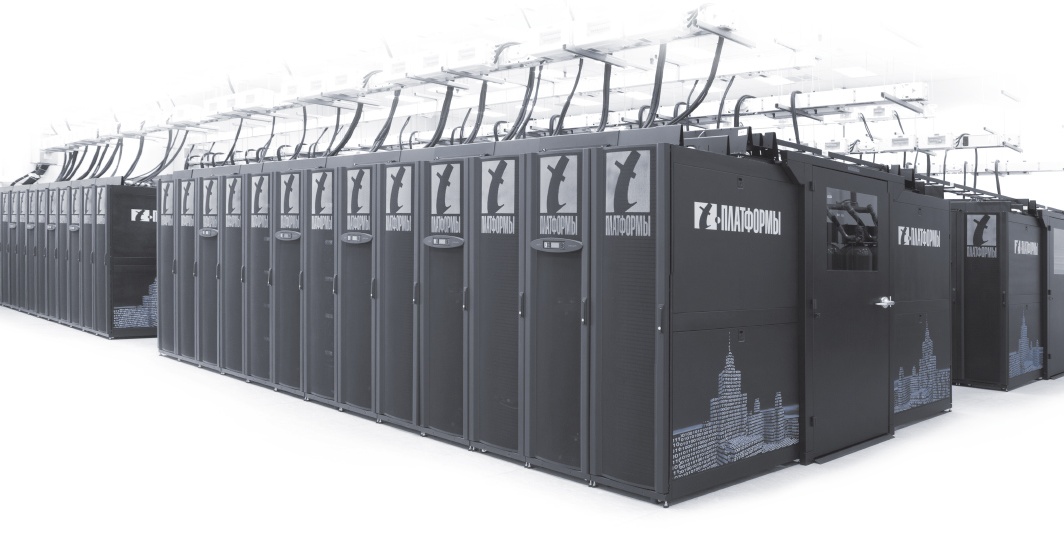 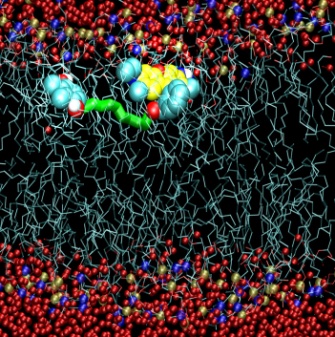 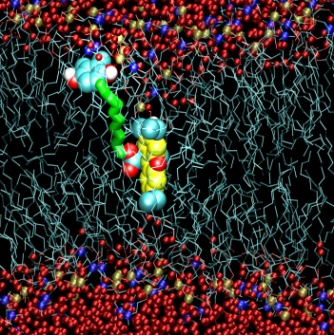 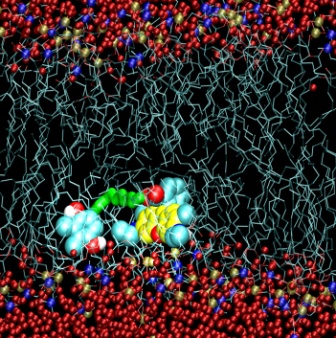 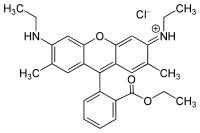 Суперкомпьютерное моделирование полиамфифилов
Халатур П.Г., ИНЭОС РАН, Хохлов А.Р., Иванов В.А.: МГУ имени М.В.Ломоносова, Криксин Ю.А.: Институт прикладной математики РАН

AREA  Науки о полимерах
DRIVER  Разработка новых наноматериалов на основе высокопроизводительных вычислений
STRATEGY  Использование методов многомасштабного моделирования для изучения свойств самоорганизующихся умных полимеров
OBJECTIVE  Фундаментальное понимание механизмов самоорганизации сополимеров
IMPACT  Новые функциональные полимерные наноматериалы
USAGE  Перспективные наноматериалы, солнечные батареи, плазменные и жидкокристаллические панели
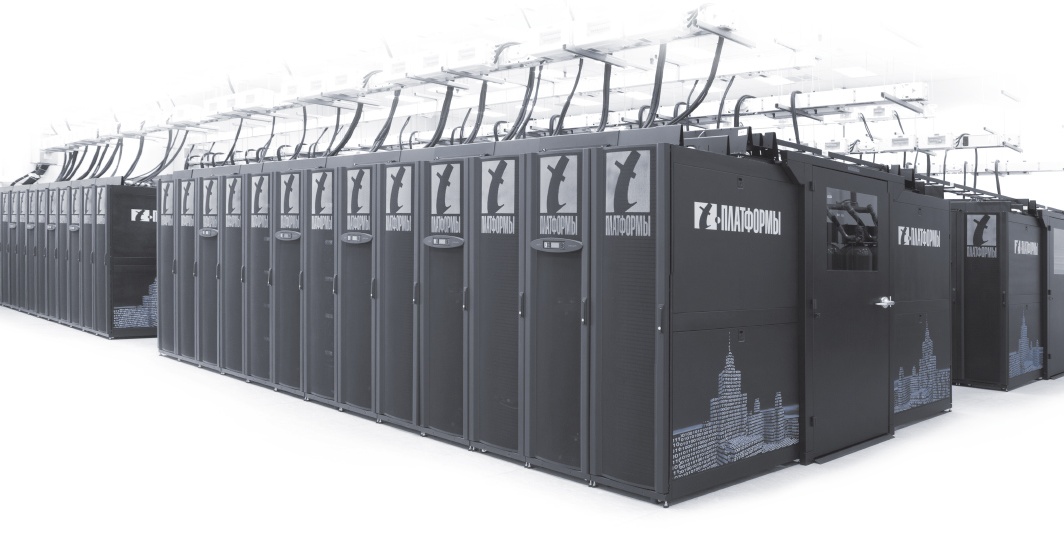 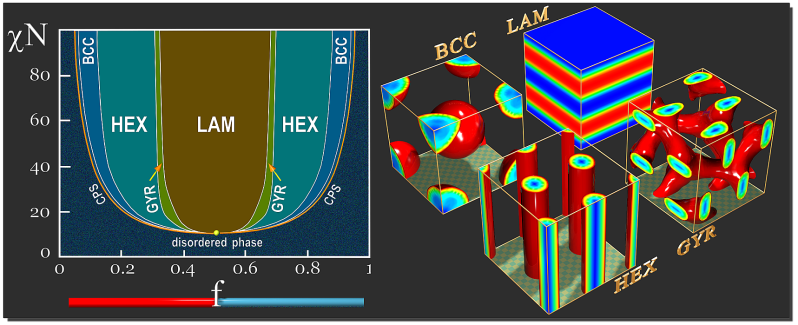 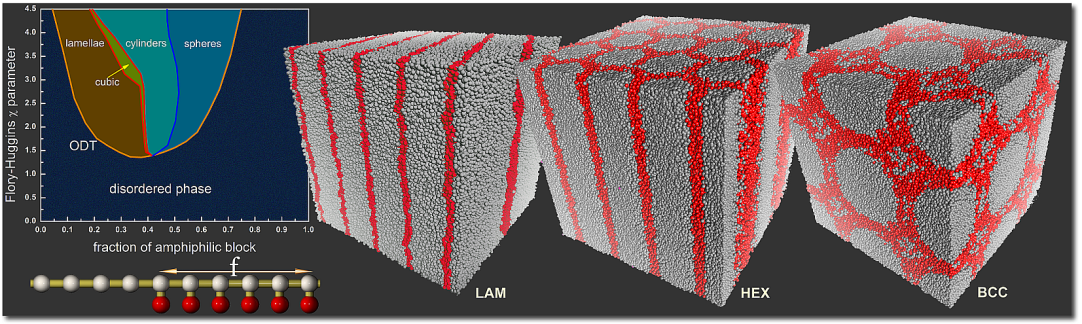 Проектирование ультразвуковых томографов
Гончарский А.В., Овчинников С.Л., Романов С.Ю.: НИВЦ МГУ имени М.В.Ломоносова

AREA Ультразвуковая томография
DRIVER Неразрушающие исследования внутренней структуры объекта.
STRATEGY Решение трехмерной нелинейной коэффициентной обратной задачи для волнового уравнения на суперкомпьютерах.
OBJECTIVE Изучение внутренней структуры объекта со сверхвысоким разрешением с помощью волнового зондирования.
IMPACT  Прорывные компьютерные технологии для неразрушающей диагностики с помощью волнового зондирования.
USAGE  Ультразвуковая томография в медицине, волновое зондирование приповерхностных слоев Земли, промышленная томография.
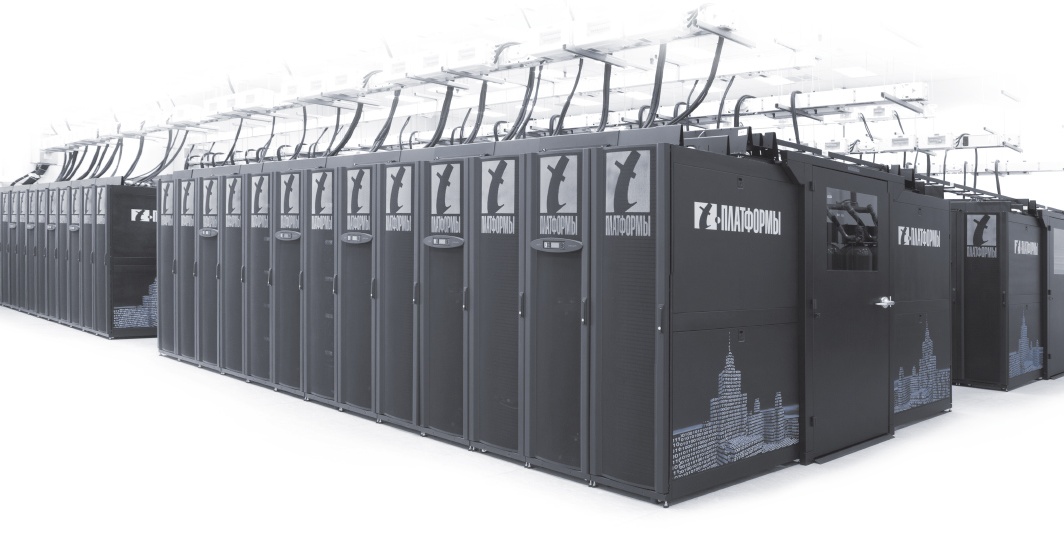 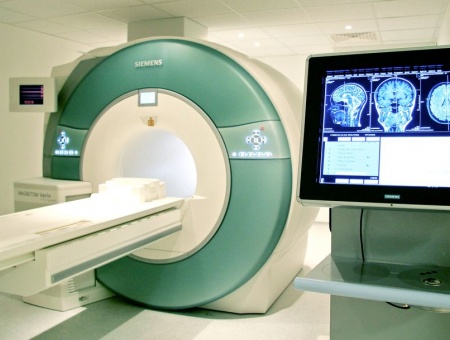 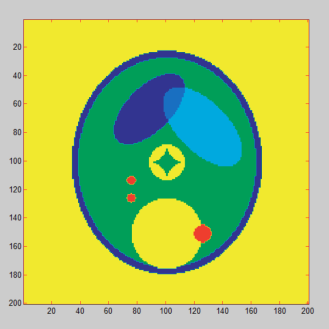 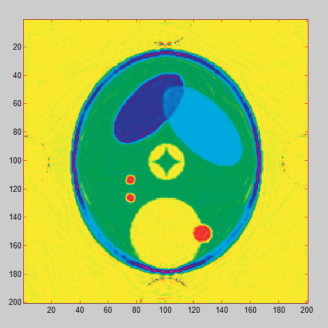 Параллельные вычисления – есть ли здесь проблемы ?
Производительность компьютера и время решения задачи
Вскапываем огород, 1010 м – все хорошо: если нужно ускориться, то зовем 5, 10, 50 помощников…
Копаем яму, 111 м – как ускорить процесс? Еще 10  или 50 помощников сильно время не уменьшат…
Копаем фундамент: разметку может делать только бригадир, остальное – рабочие.

1 час разметка, остальное  - 10 часов (1 рабочий)	   = 11 часов
1 час разметка, остальное  - 1 час (10 рабочих) 	   = 2 часа
1 час разметка, остальное  - 6 мин. (100 рабочих)   = 1 час 6 мин.
…бригадир становится  “узким местом”.
Закон Амдала
f - доля последовательных операций (0  f  1)
p - число процессоров 

 T1                               1       
                                        =   S  <
       Tp                 f+(1-f)/p

T1 – время работы программы на одном процессоре
Tp – время работы программы на системе из p 	процессоров
Компилятор
Решение задачи на компьютере
Предметная сторона
Компьютерная сторона
Компьютер
Задача
Технологии
программирования
Метод
Программа
Алгоритм
Особенность современных компьютеров – высокая степень параллельности.
Решение задачи на параллельной вычислительной системе будет эффективным только в том случае, если на всем пути от Задачи до Компьютера не возникнет ни одного “узкого места”!
Годы, флопсы и степень параллелизма
(когда и как был достигнут очередной ‘X’flops)
Mflops	   1964 г.    CDC 6600      10 MHz              1 CPUs
Gflops   1985 г.     Cray 2 	       125 MHz	             8 CPUs
Tflops    1997 г.     ASCI Red     200 MHz       9152 CPUs
Pflops    2008 г.     Roadrunner   3,2 GHz   122400 Cores
Eflops    2020 г.                                                  108 – 109
106
109
1012
1015
1018
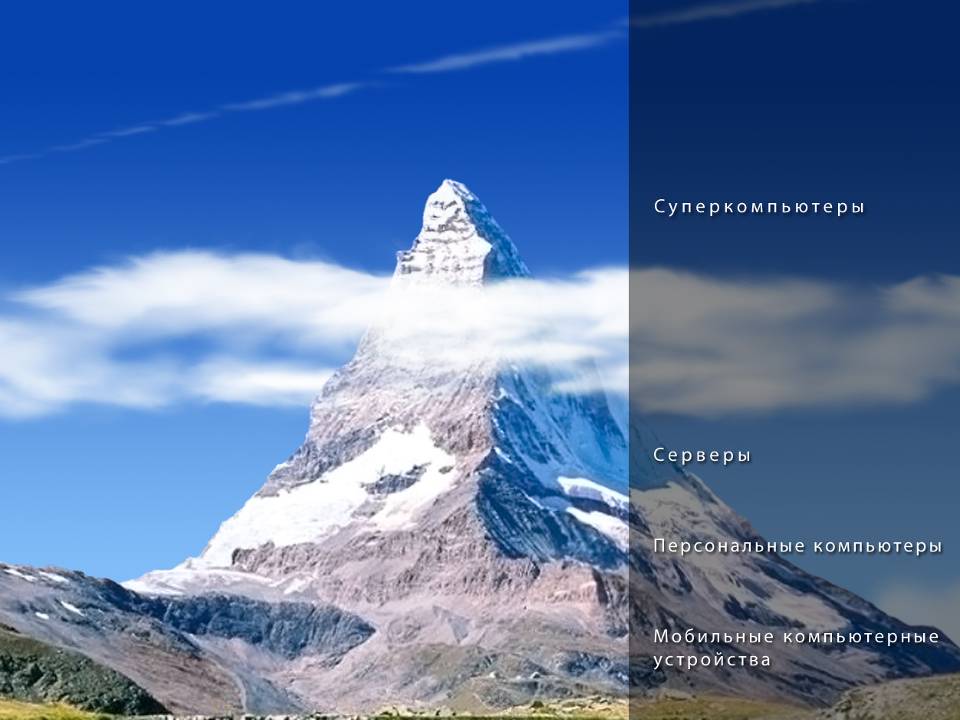 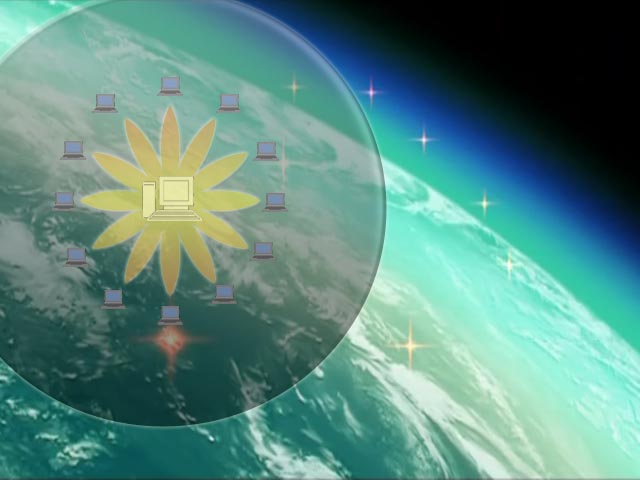 Московский государственный университет имени М.В.Ломоносова
СУПЕРКОМПЬЮТЕРЫ: 
НЕЗАМЕНИМЫЕ И НЕЗАМЕТНЫЕ ГИГАНТЫ
Вл.В.Воеводин

Зав.кафедрой Суперкомпьютеров и квантовой информатики ВМК МГУ
Зам.директора НИВЦ МГУ, 
чл.-корр. РАН, д.ф.-м.н., профессор

voevodin@parallel.ru
Малый МЕХМАТ МГУ, 
7 декабря 2013